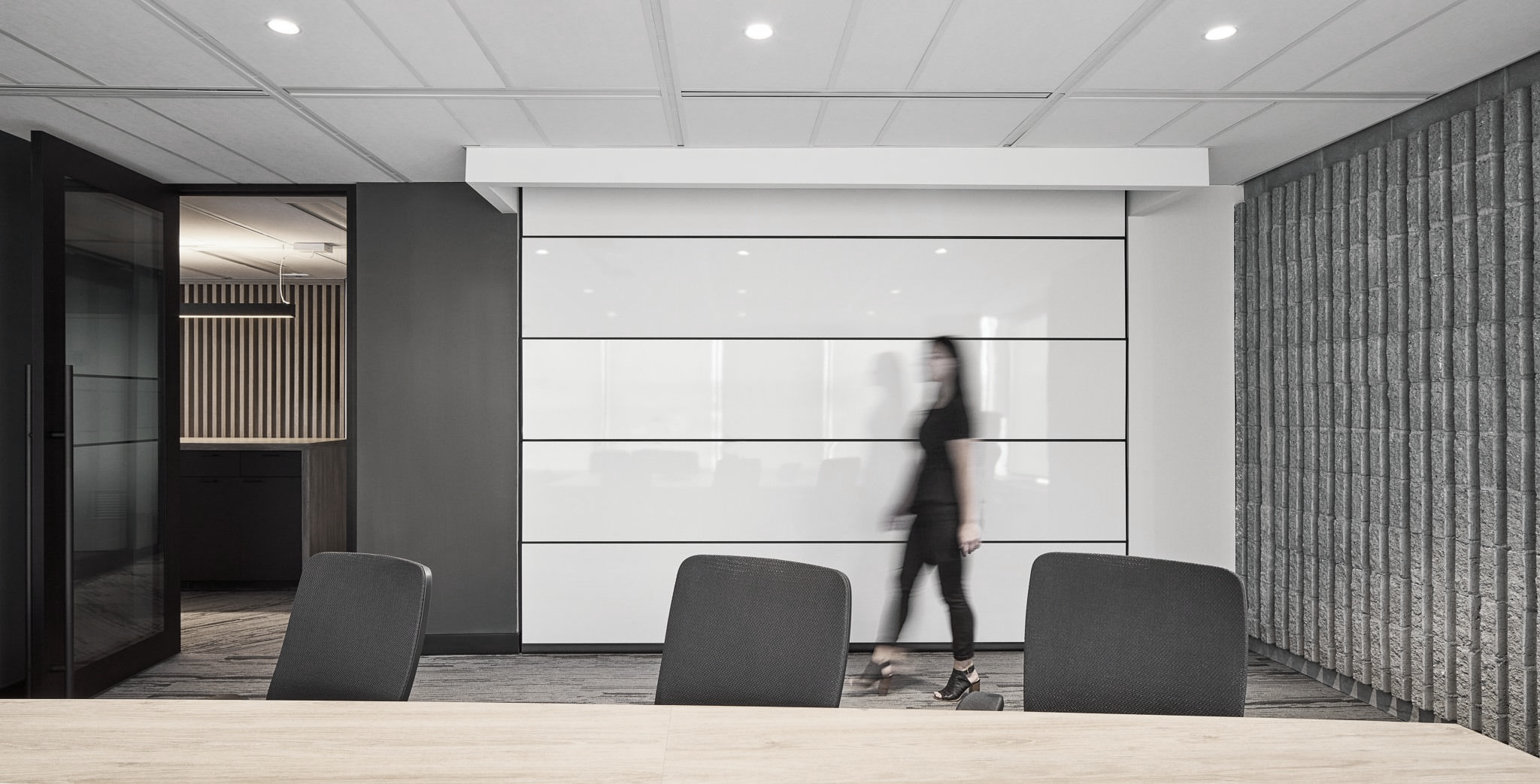 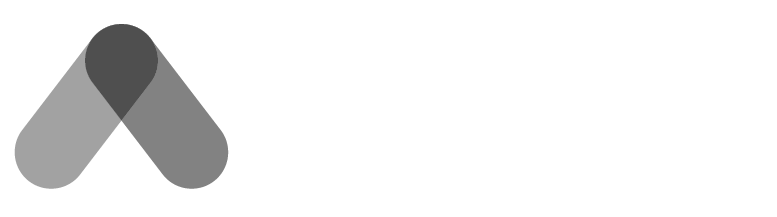 FEDERAL WORKPLACE MODERNIZATION
Flexibility for a Hybrid Future
June 2023
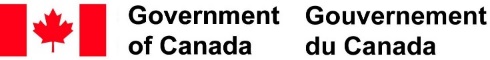 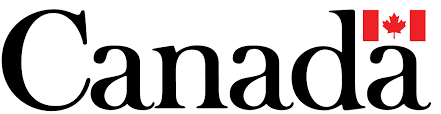 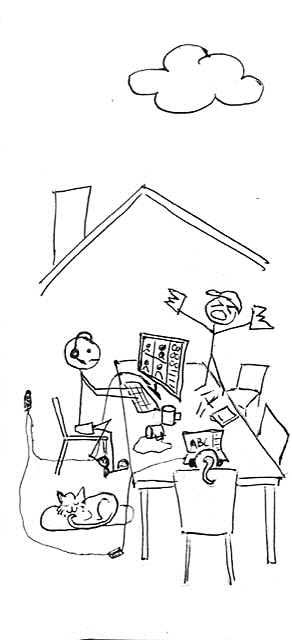 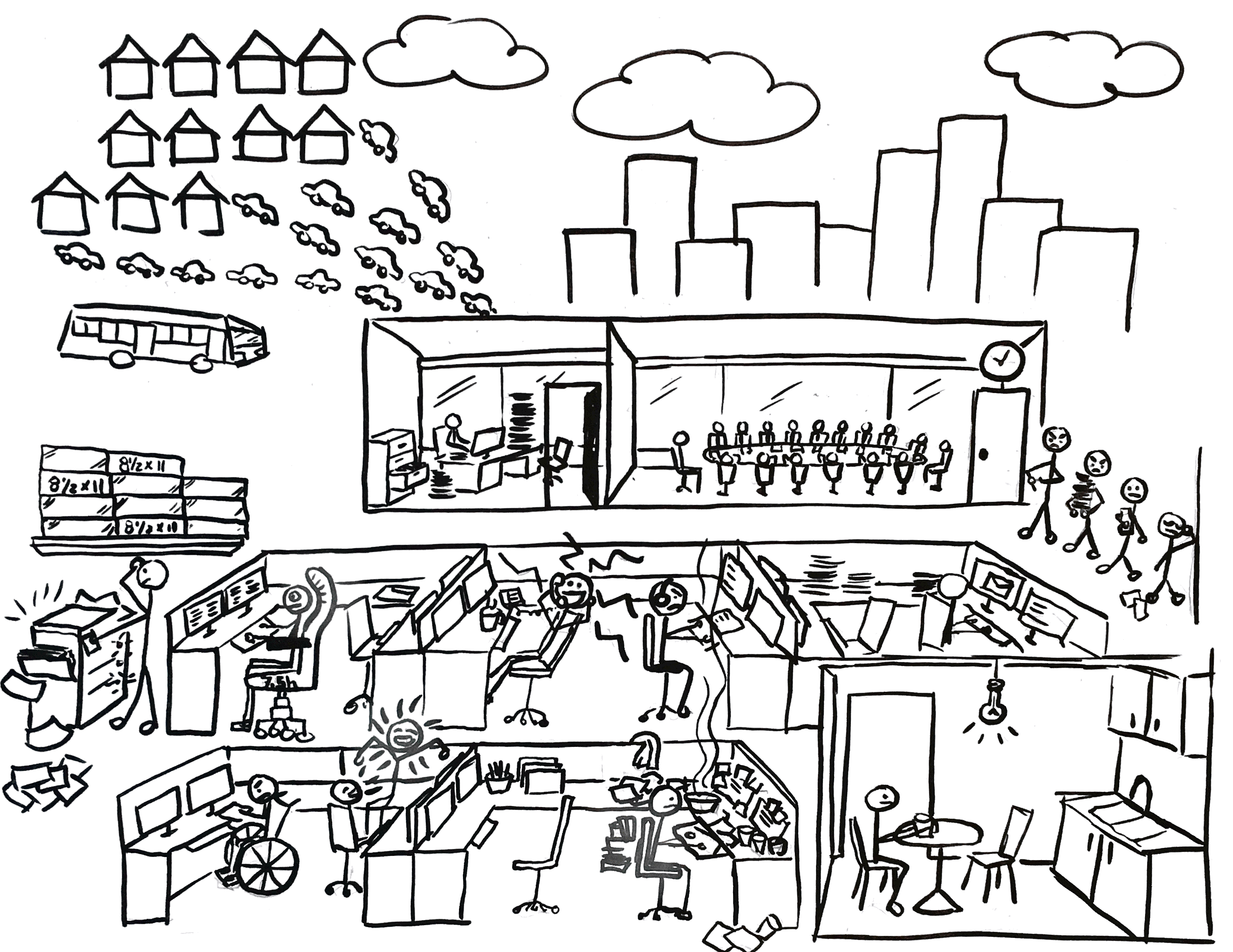 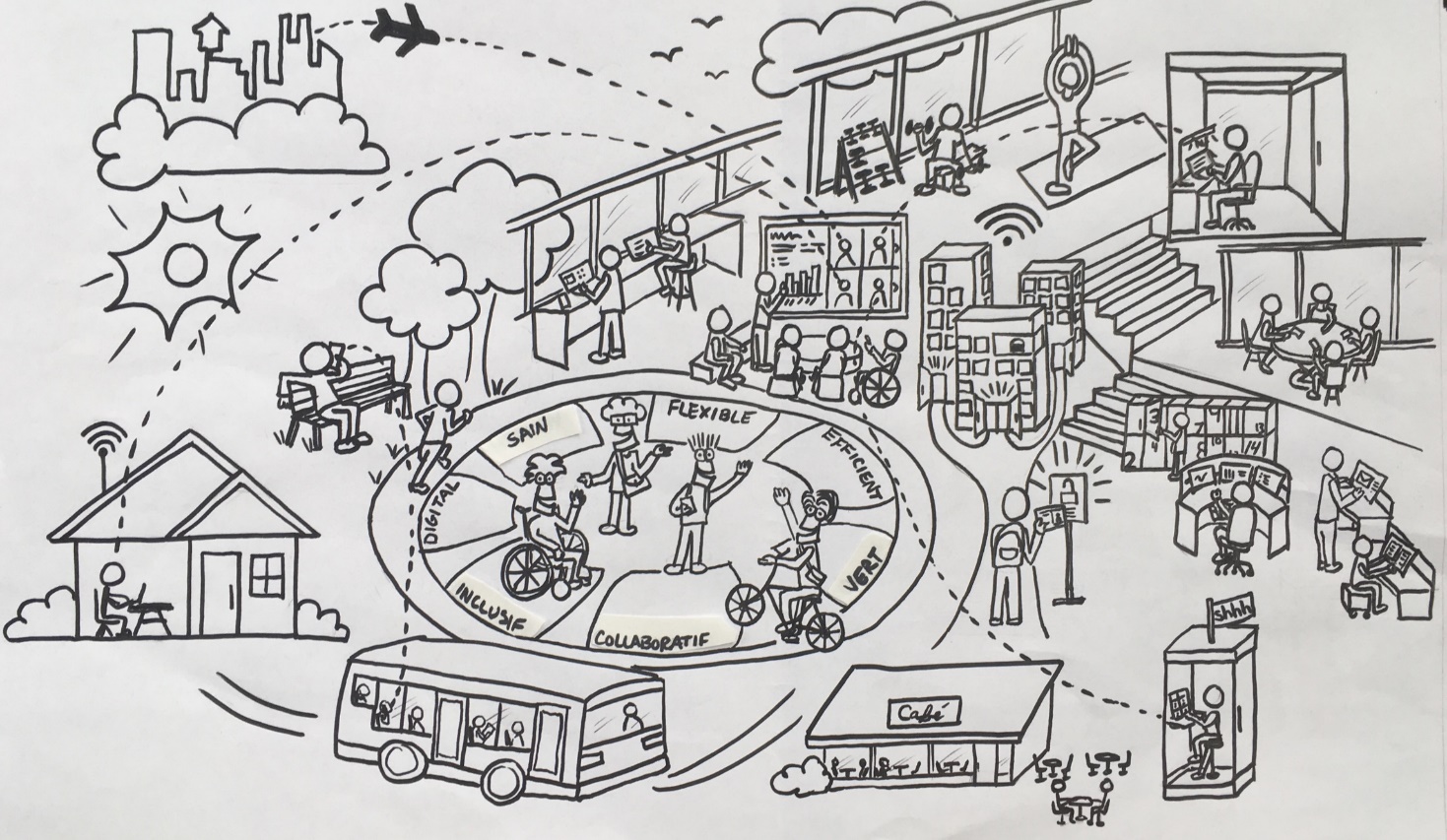 2023 onward…
2020 – 2021 – 2022
…until 2020
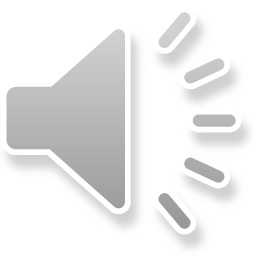 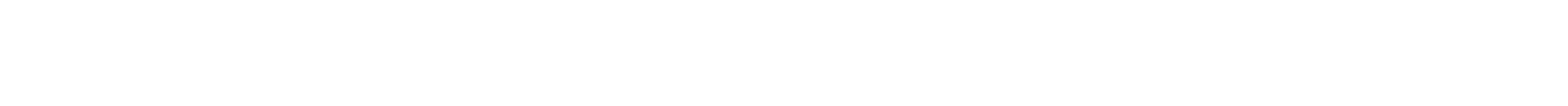 STRATEGIC WORKPLACE ADVISORY GROUP (SWAG)    |    ACCOMMODATION MANAGEMENT AND WORKPLACE SOLUTIONS
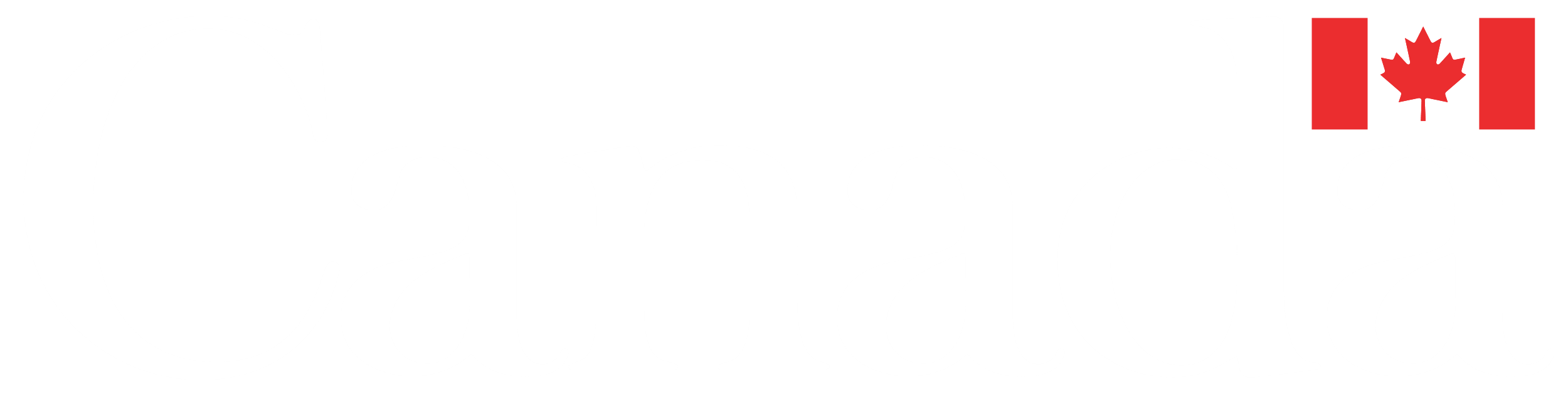 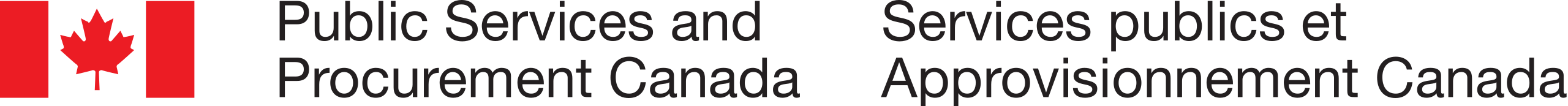 Most agree, HYBRID WORKING is here to stay
Where we were…
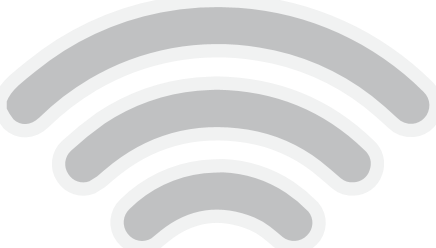 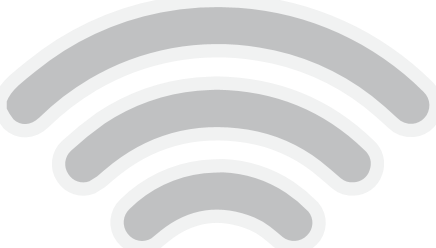 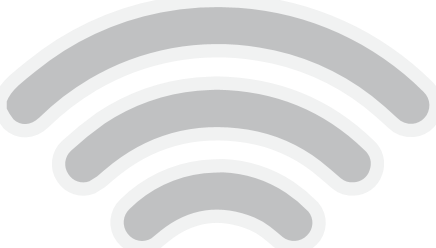 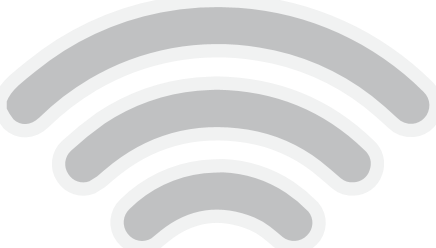 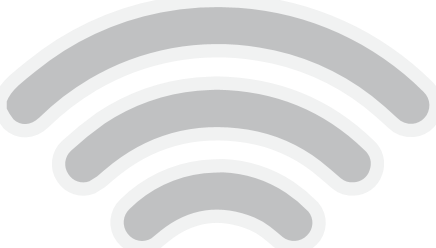 Where we’re going…
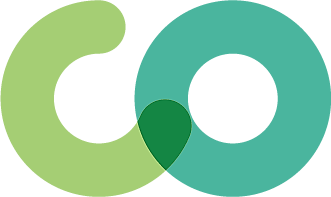 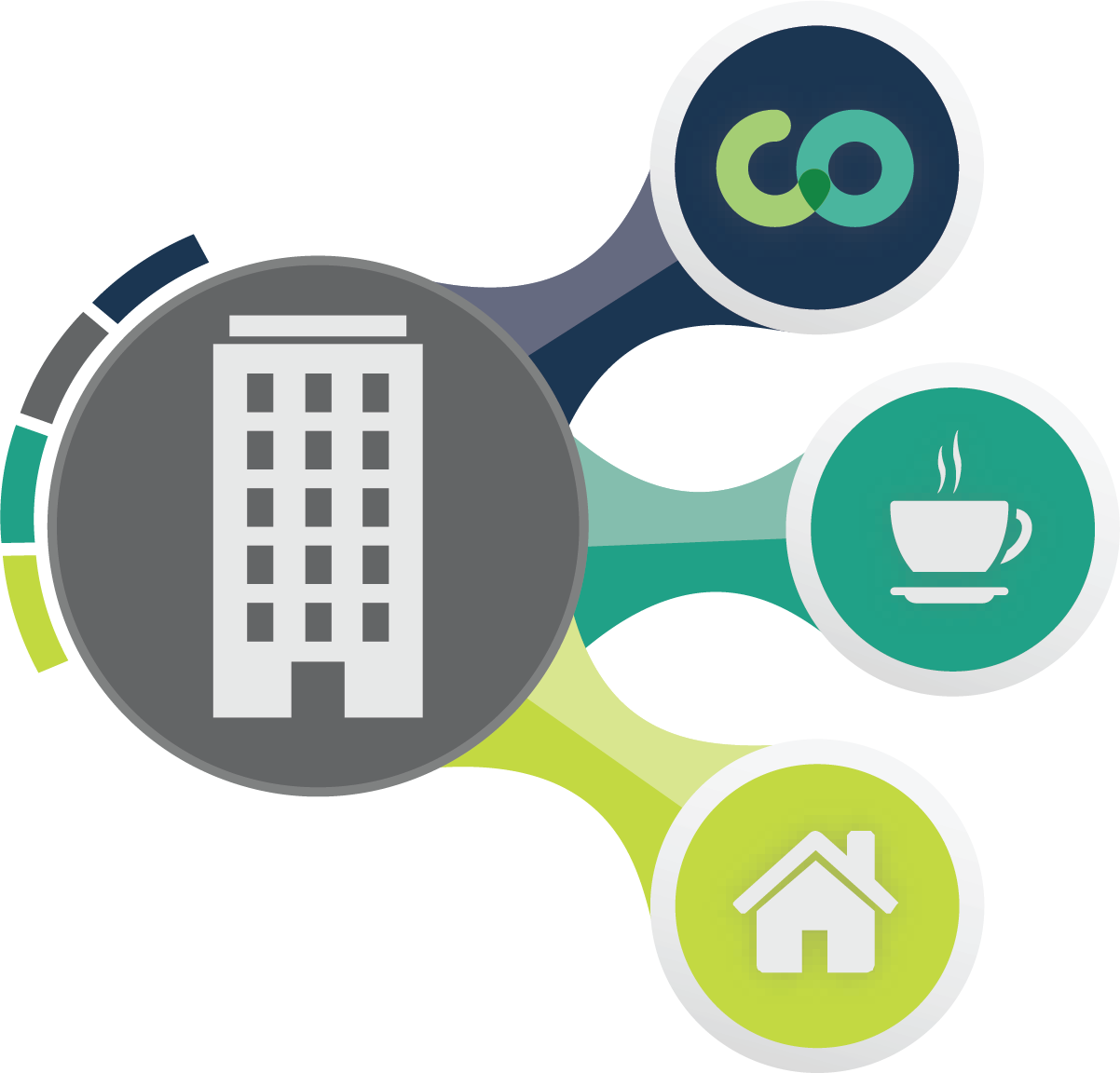 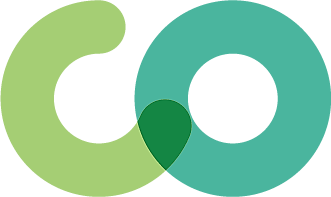 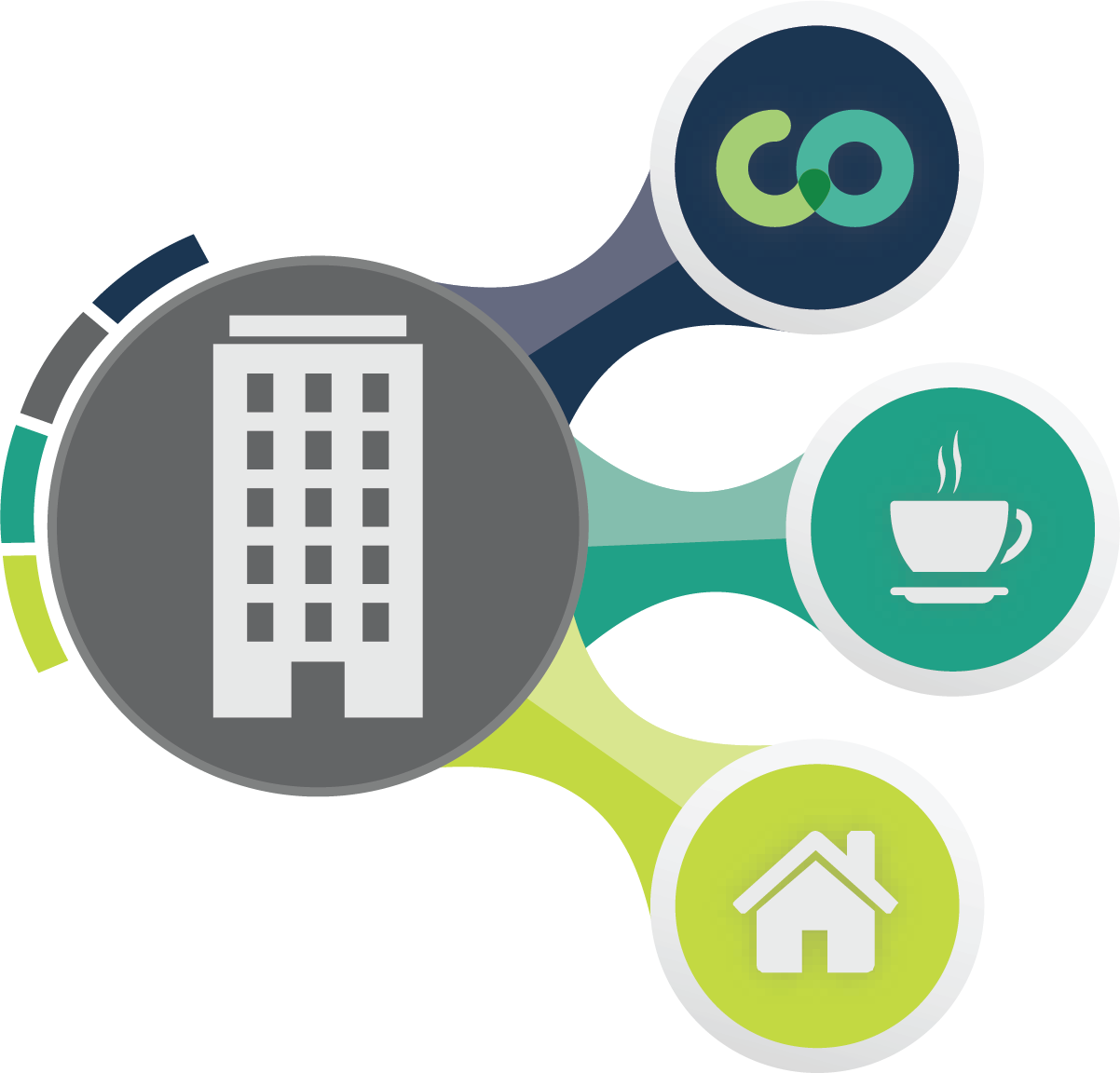 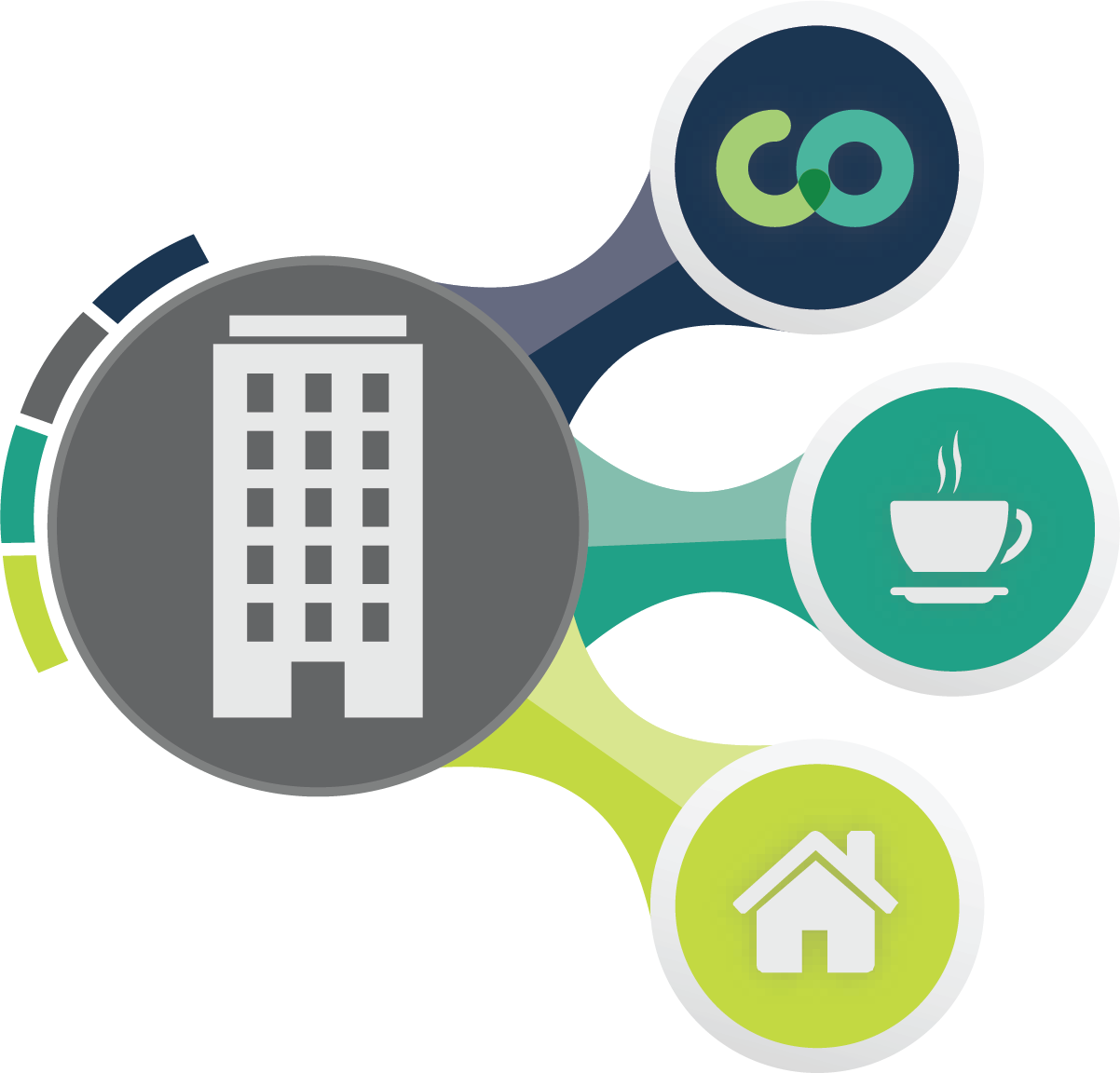 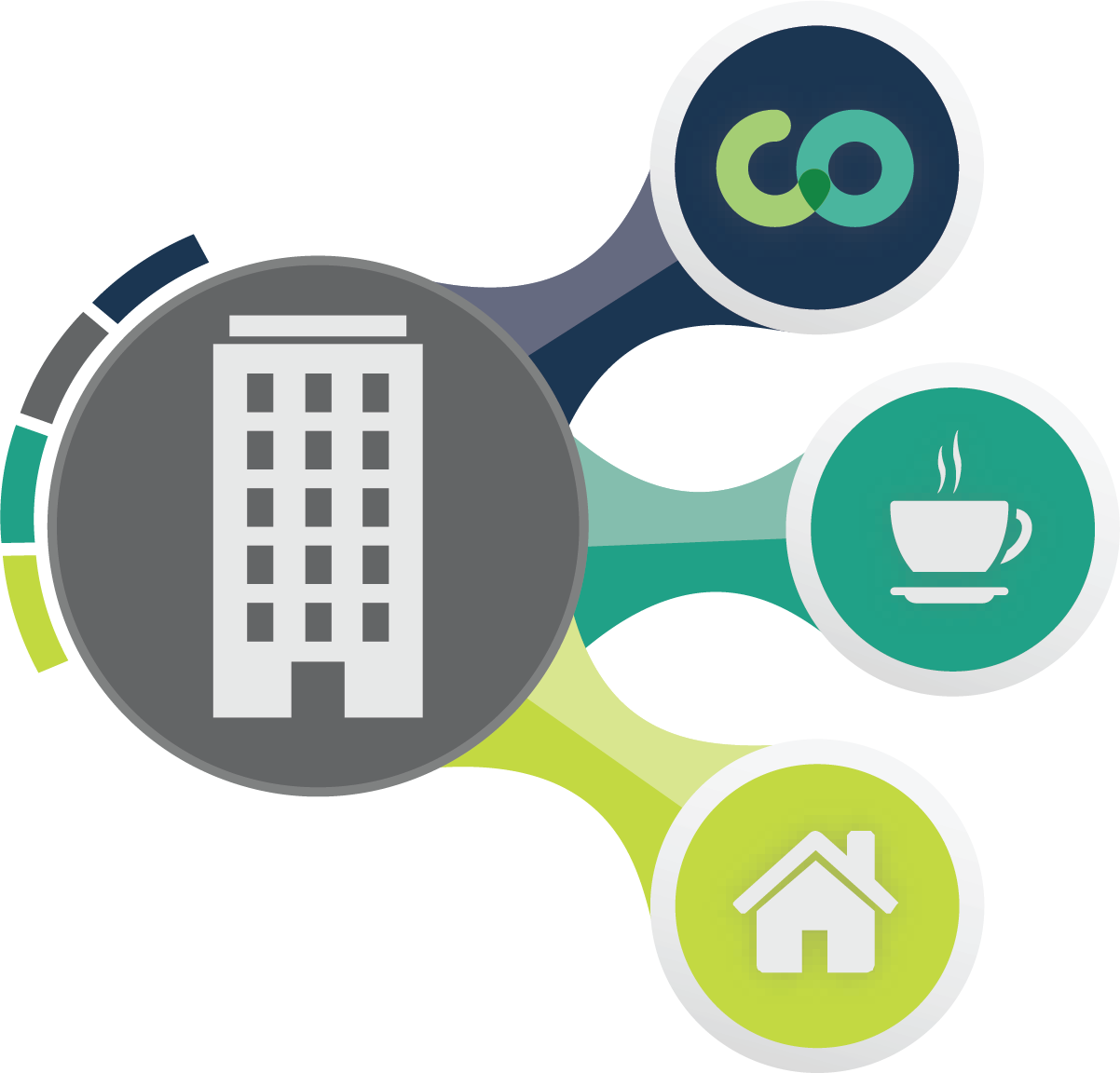 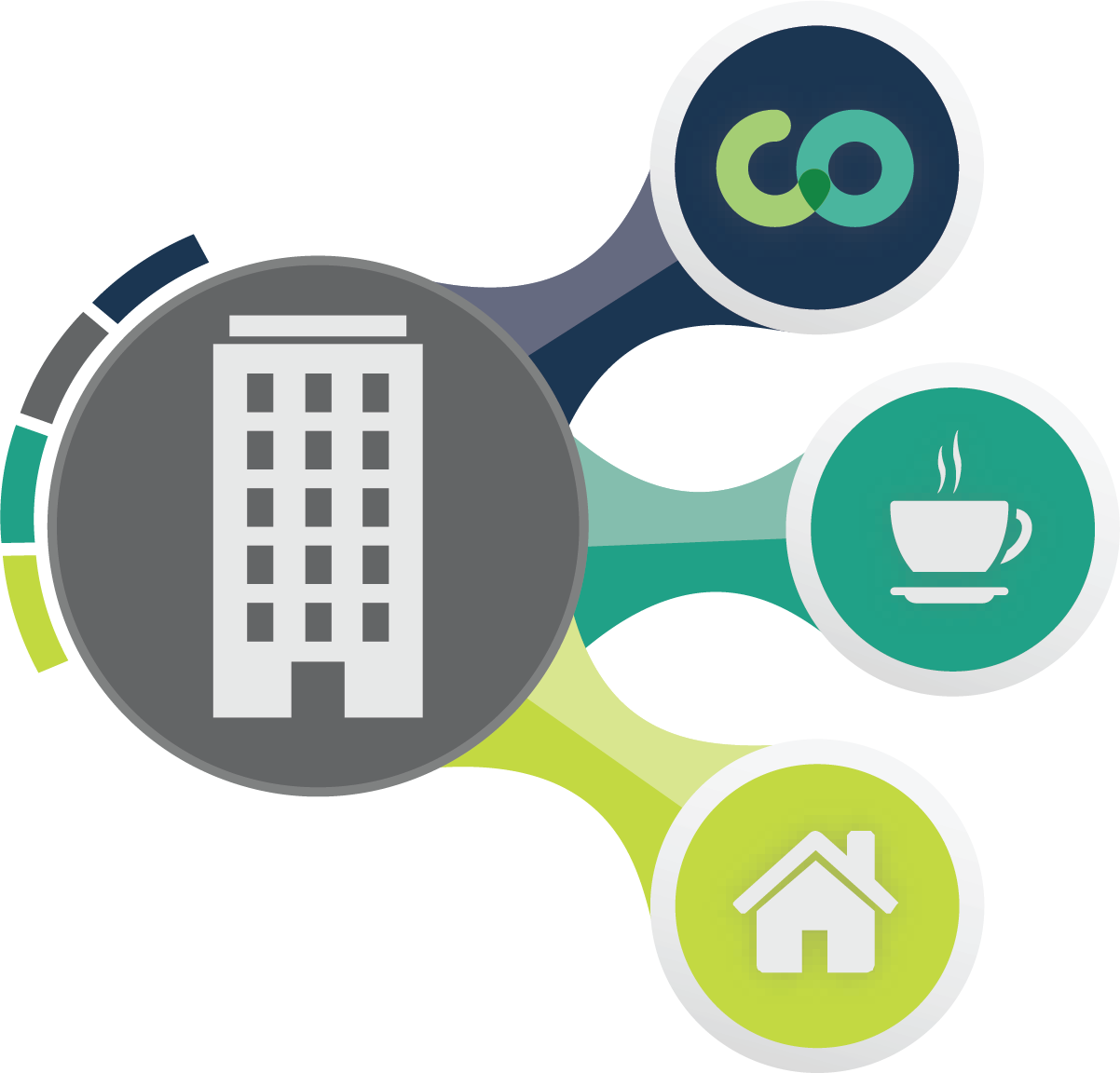 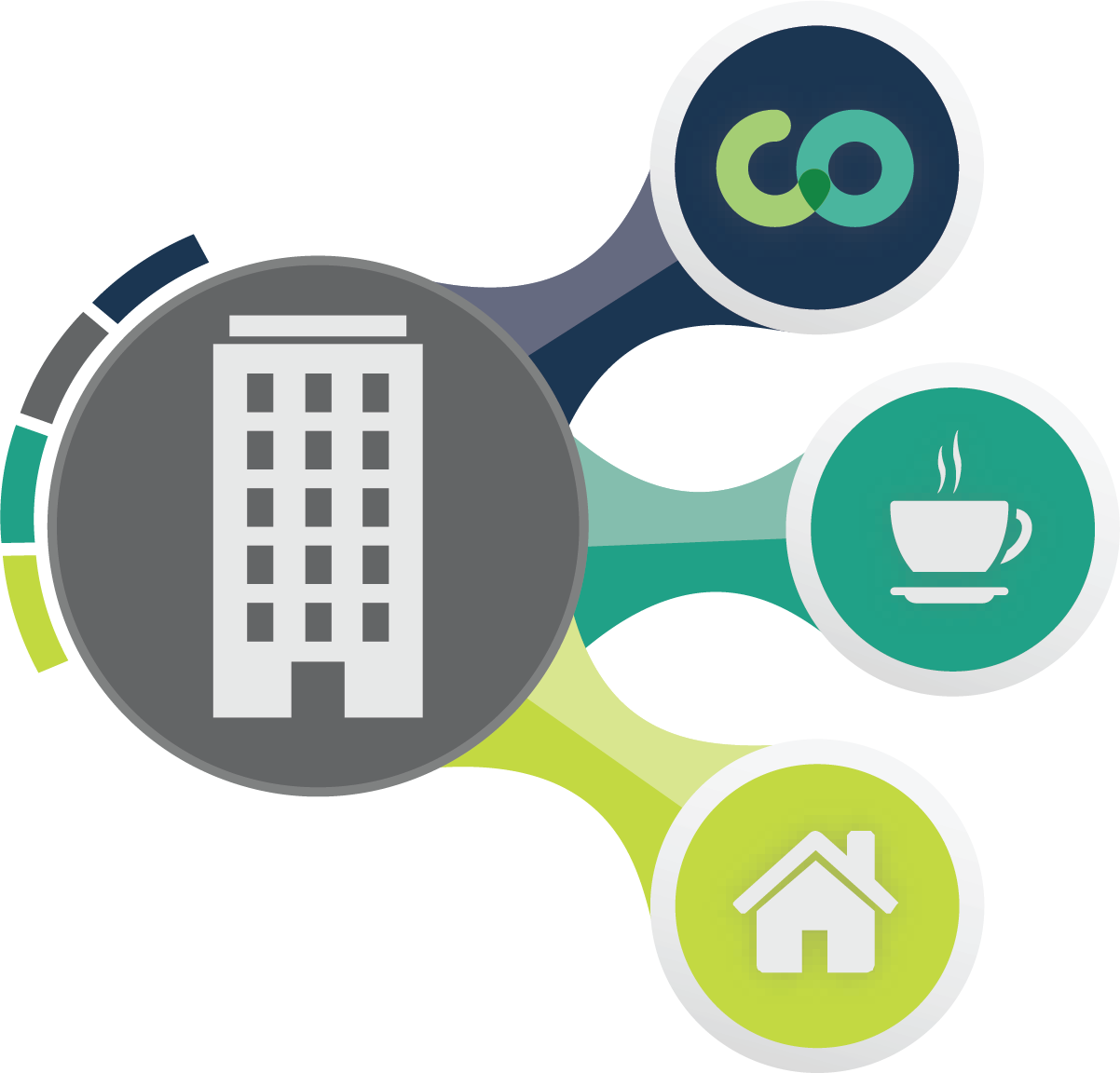 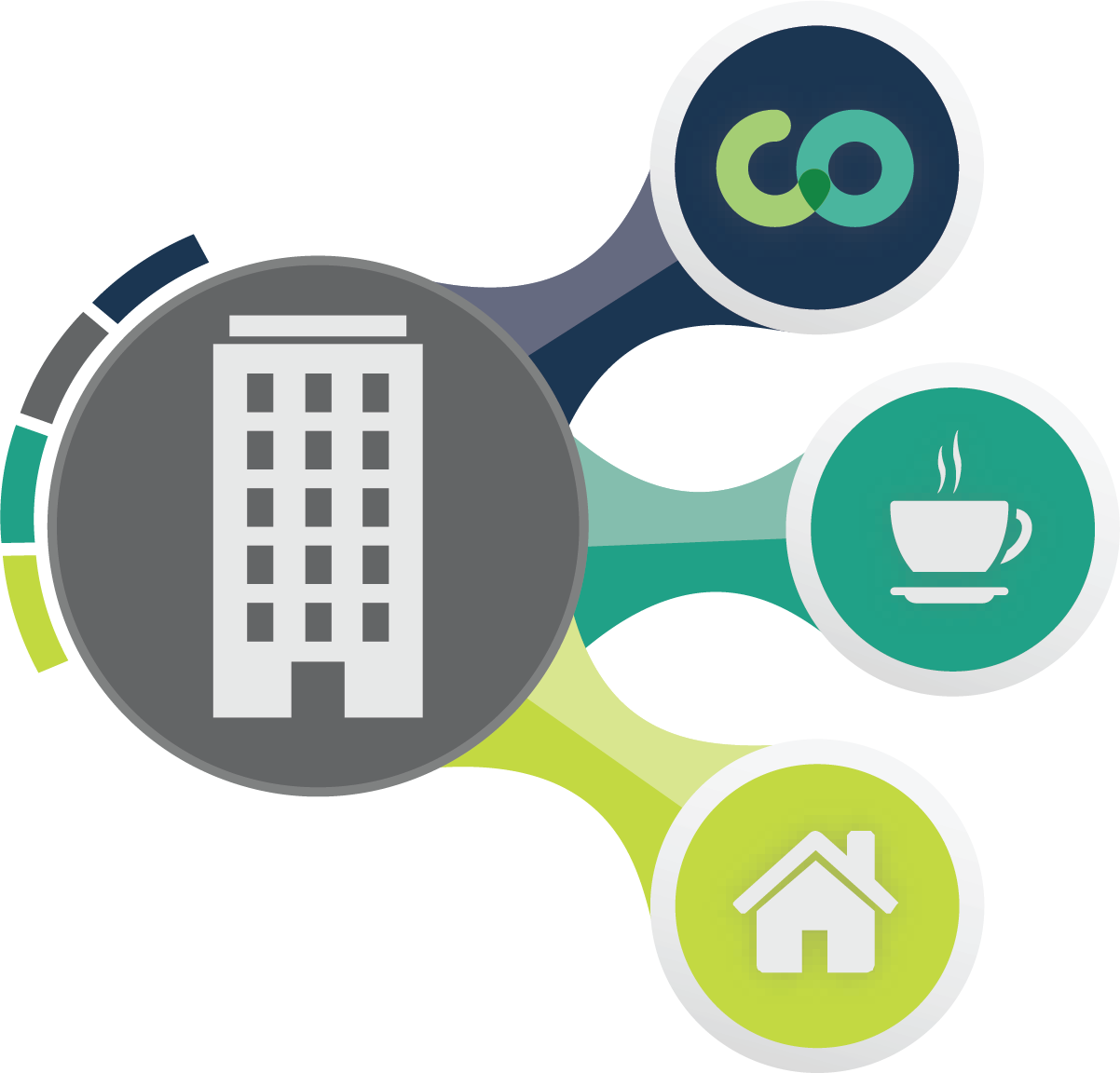 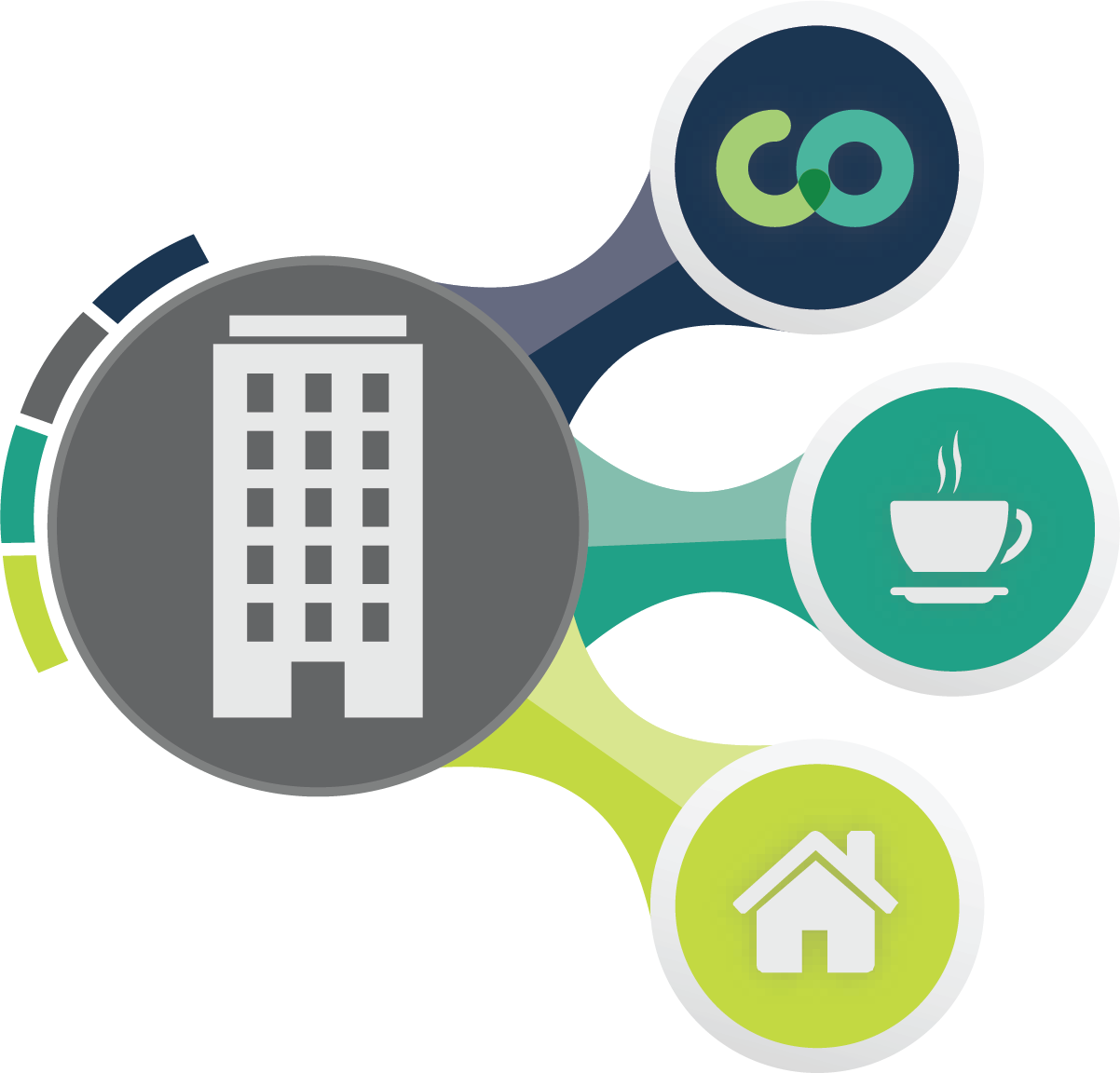 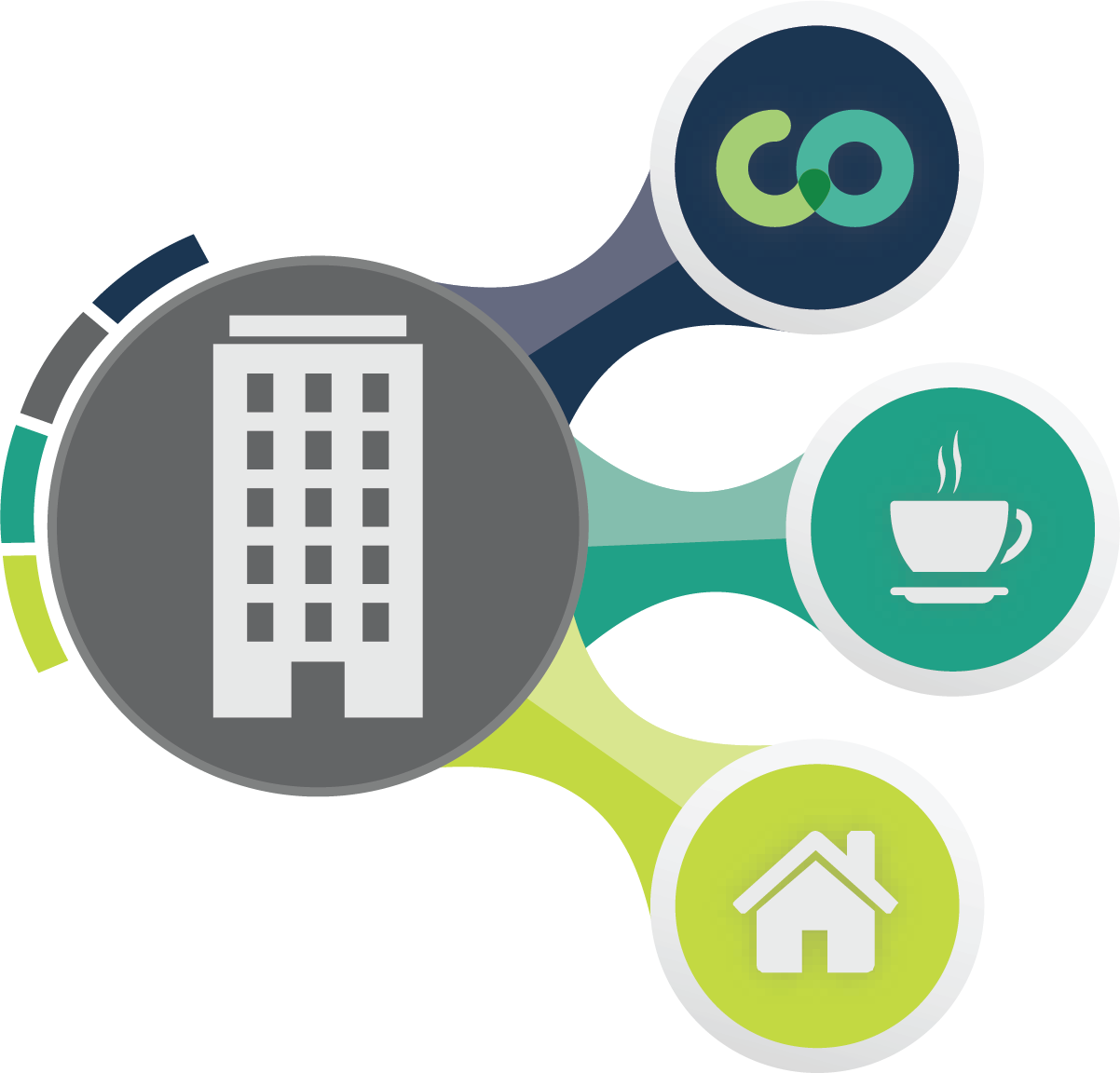 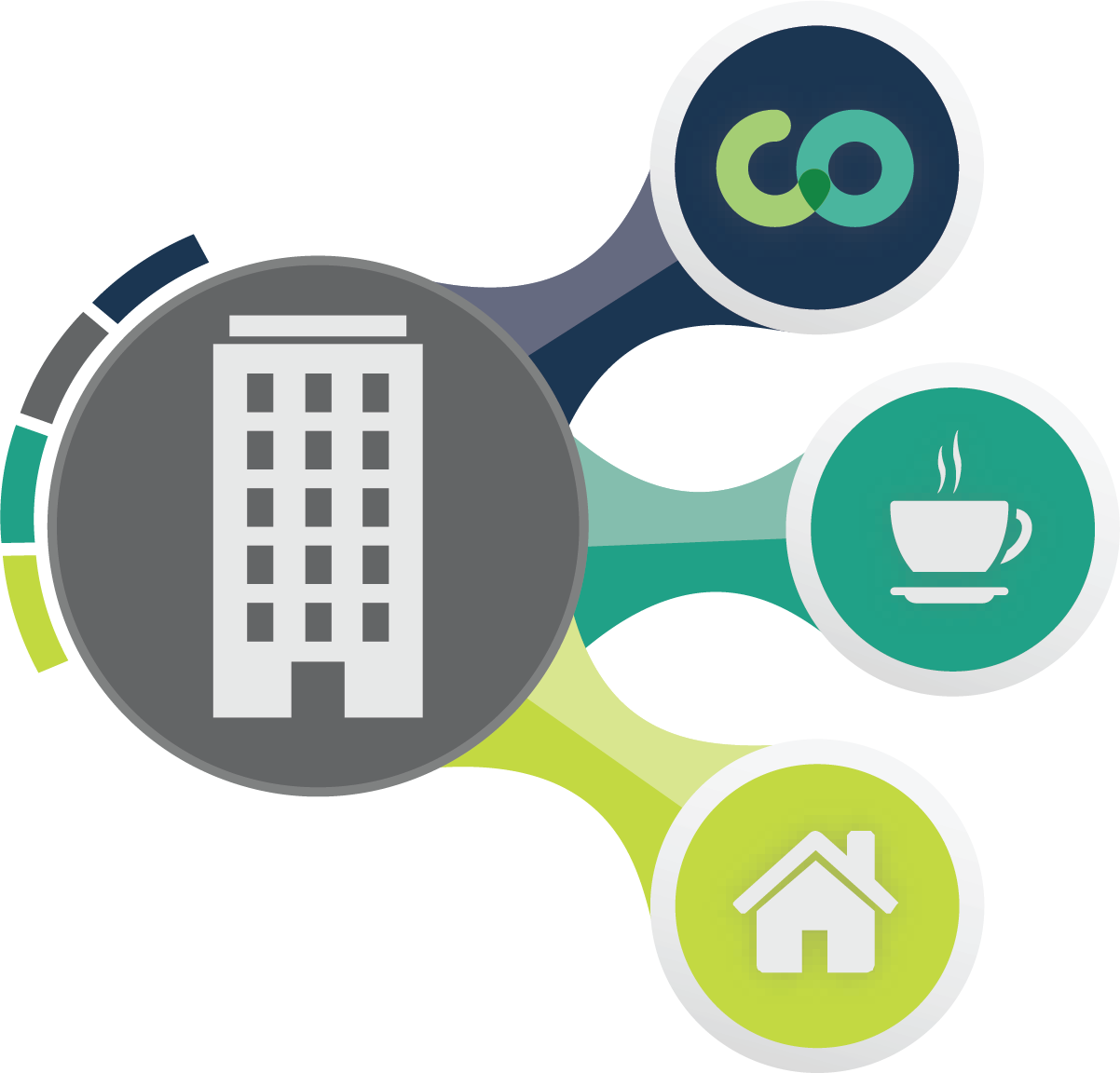 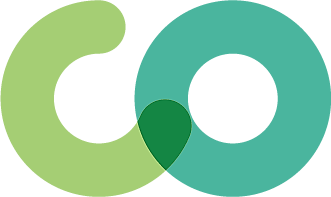 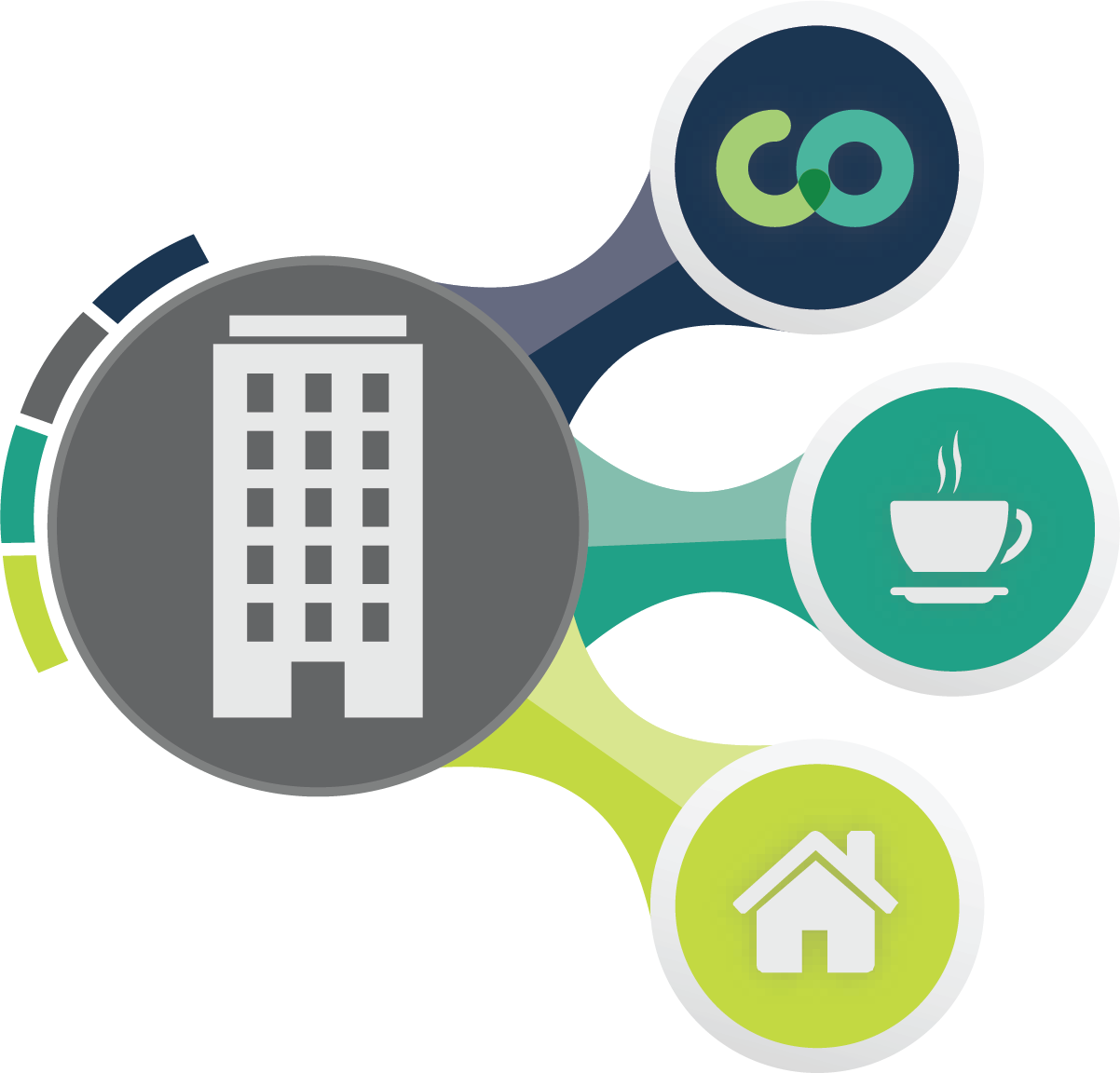 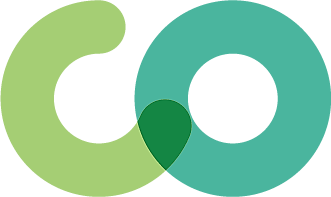 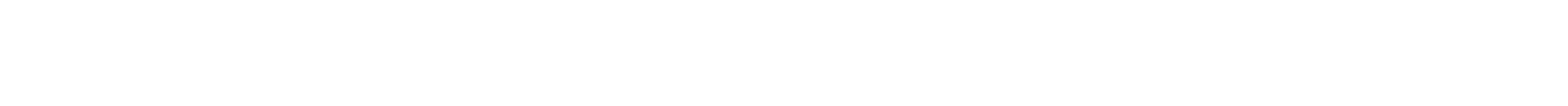 STRATEGIC WORKPLACE ADVISORY GROUP (SWAG)    |    ACCOMMODATION MANAGEMENT AND WORKPLACE SOLUTIONS
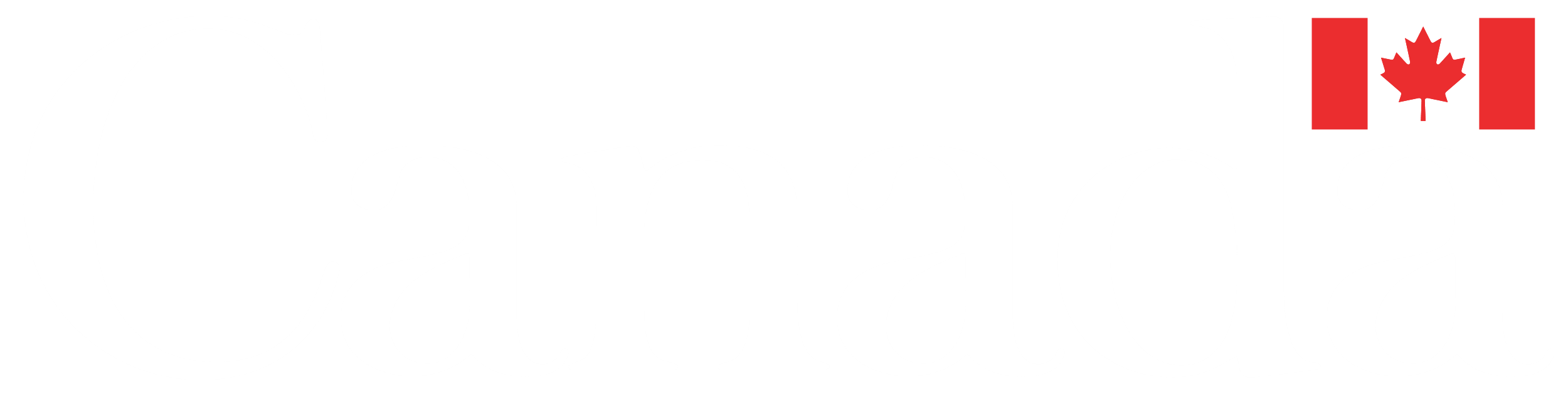 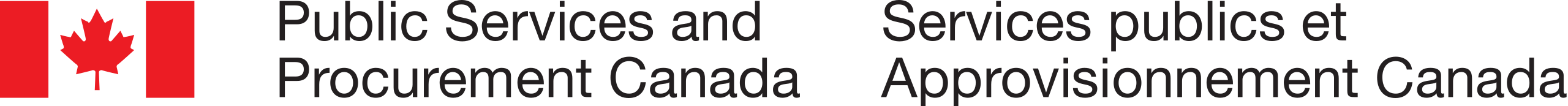 [Speaker Notes: Where we were

Everything is assigned
Floors to departments
Workstations to employees
Static/individualistic workplaces

GCcoworking not yet available

Where we’re going…
Office Long Term Plan
Continue modernizing workplaces
Right-sizing departmental space
More interdepartmental space]
Workplace modernization is...
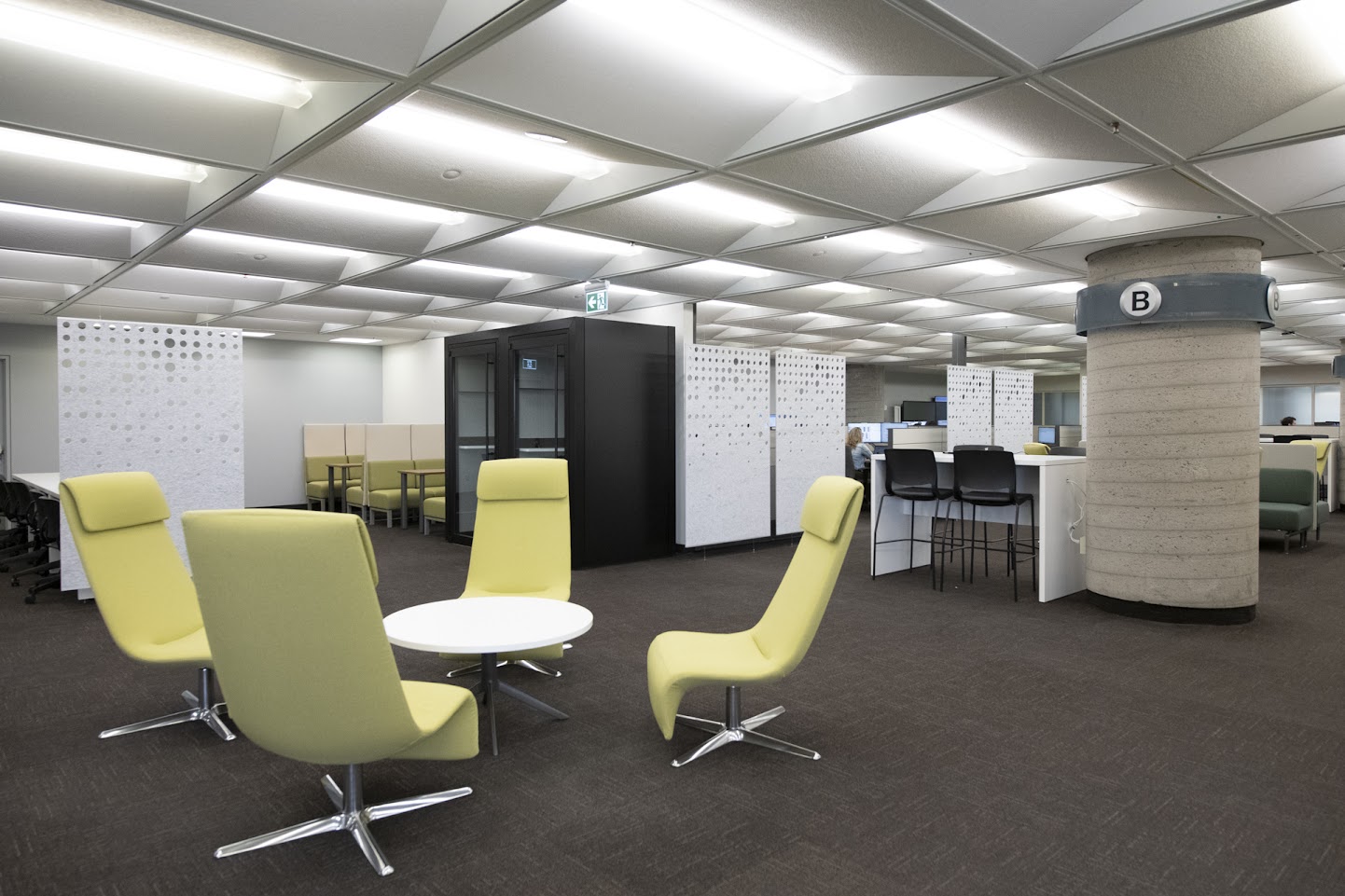 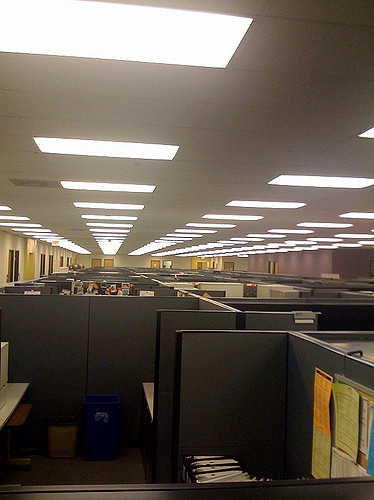 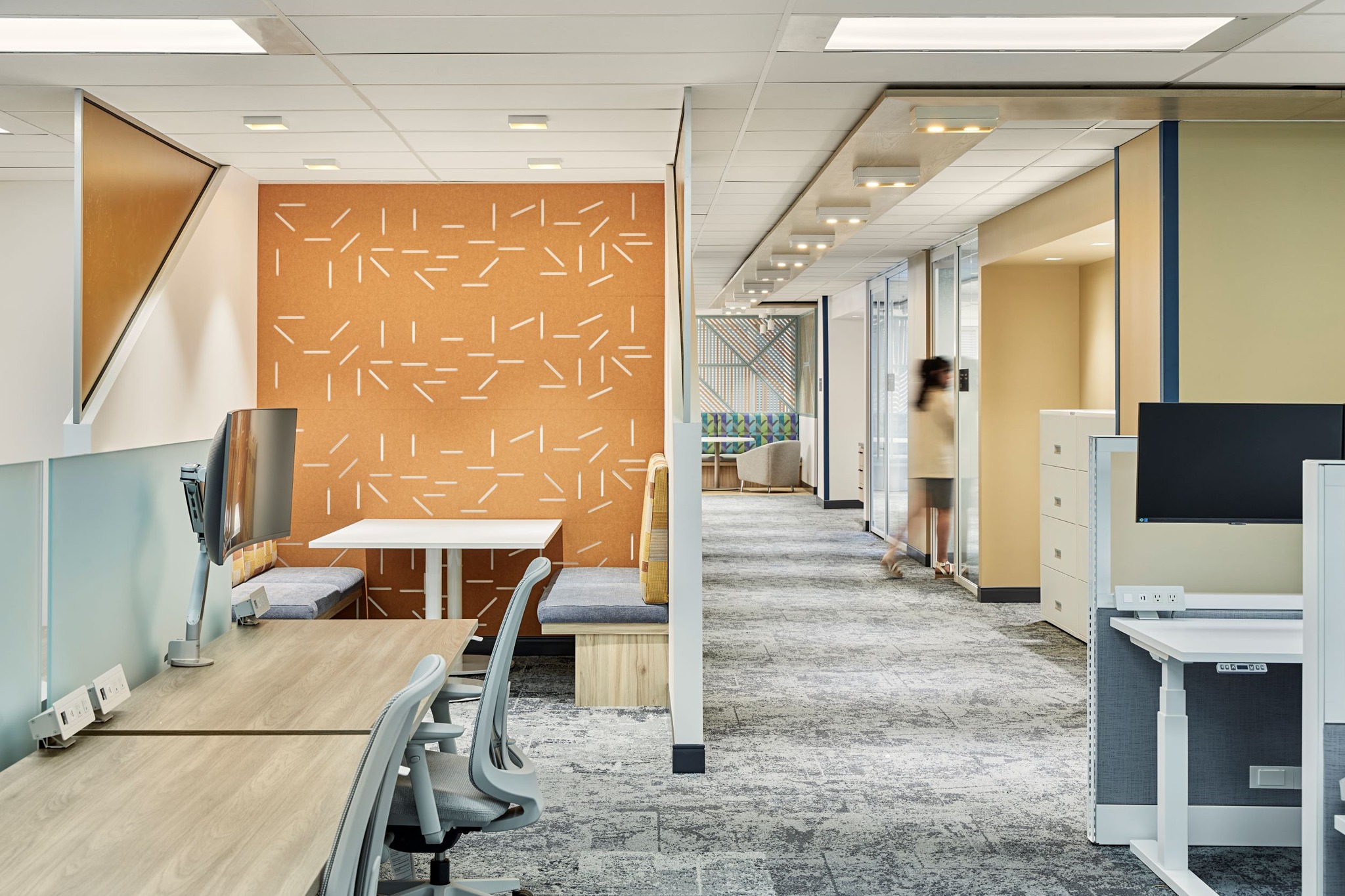 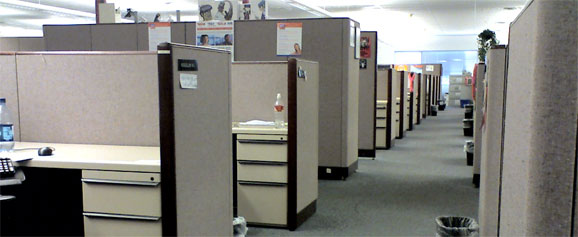 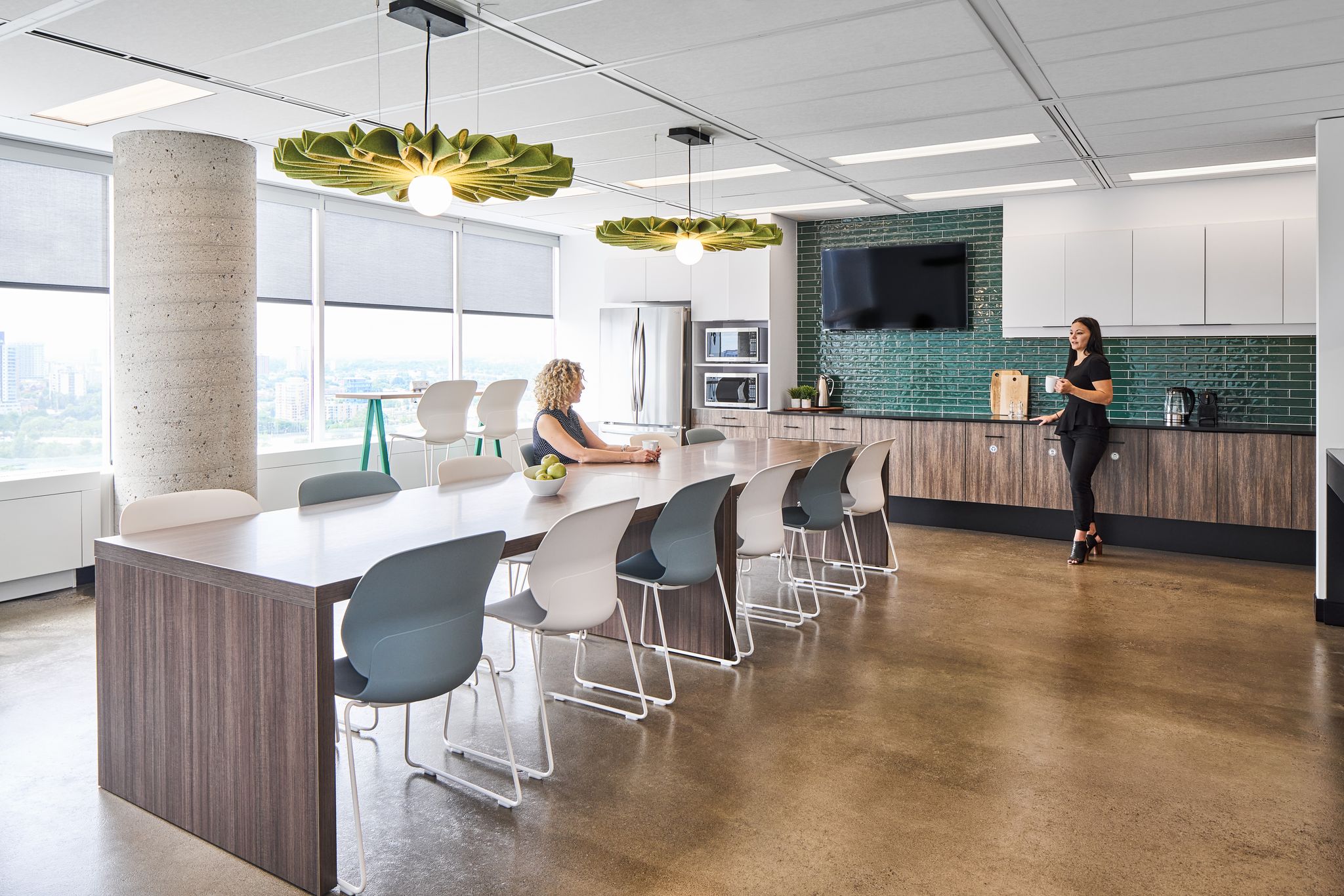 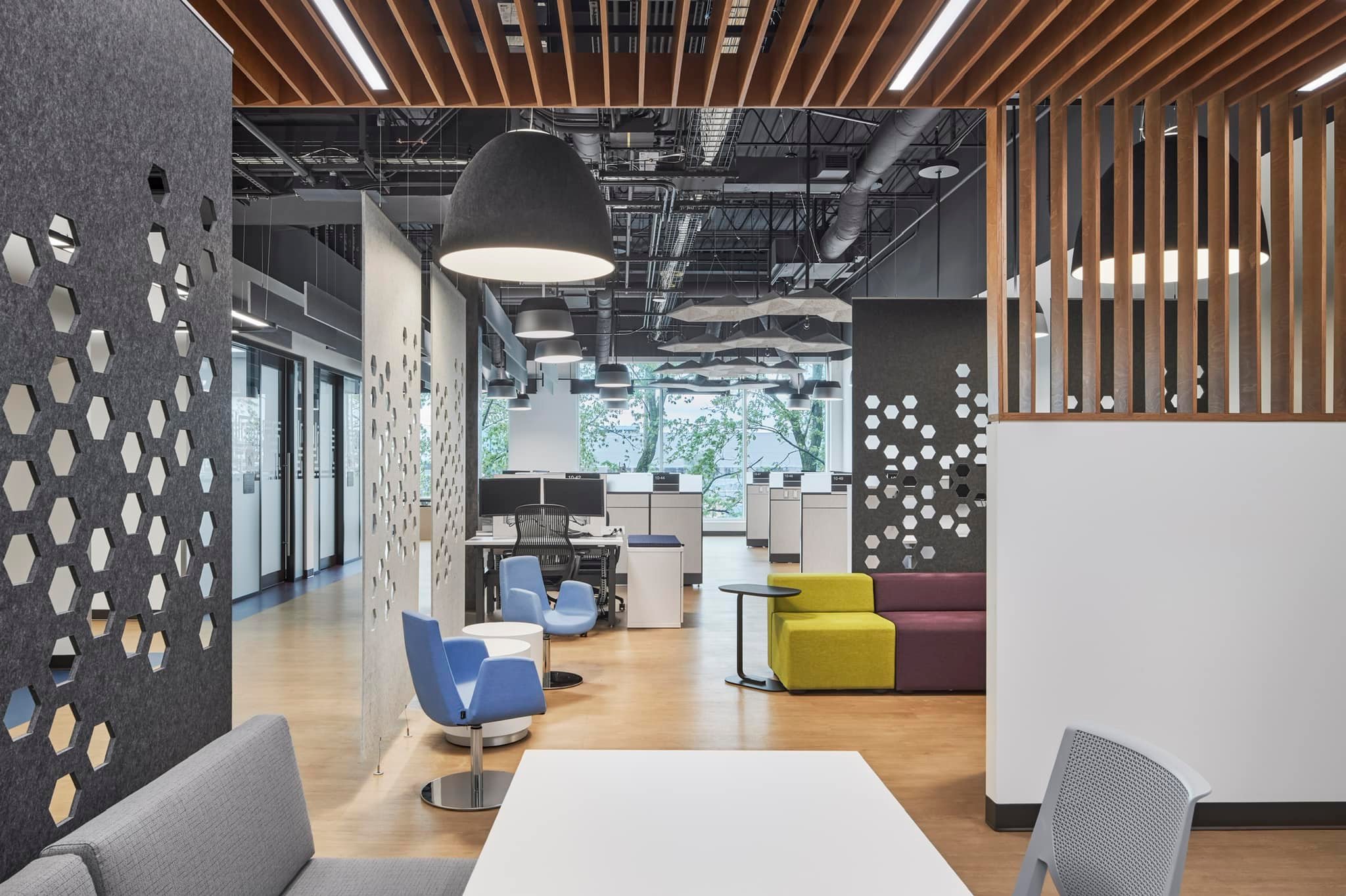 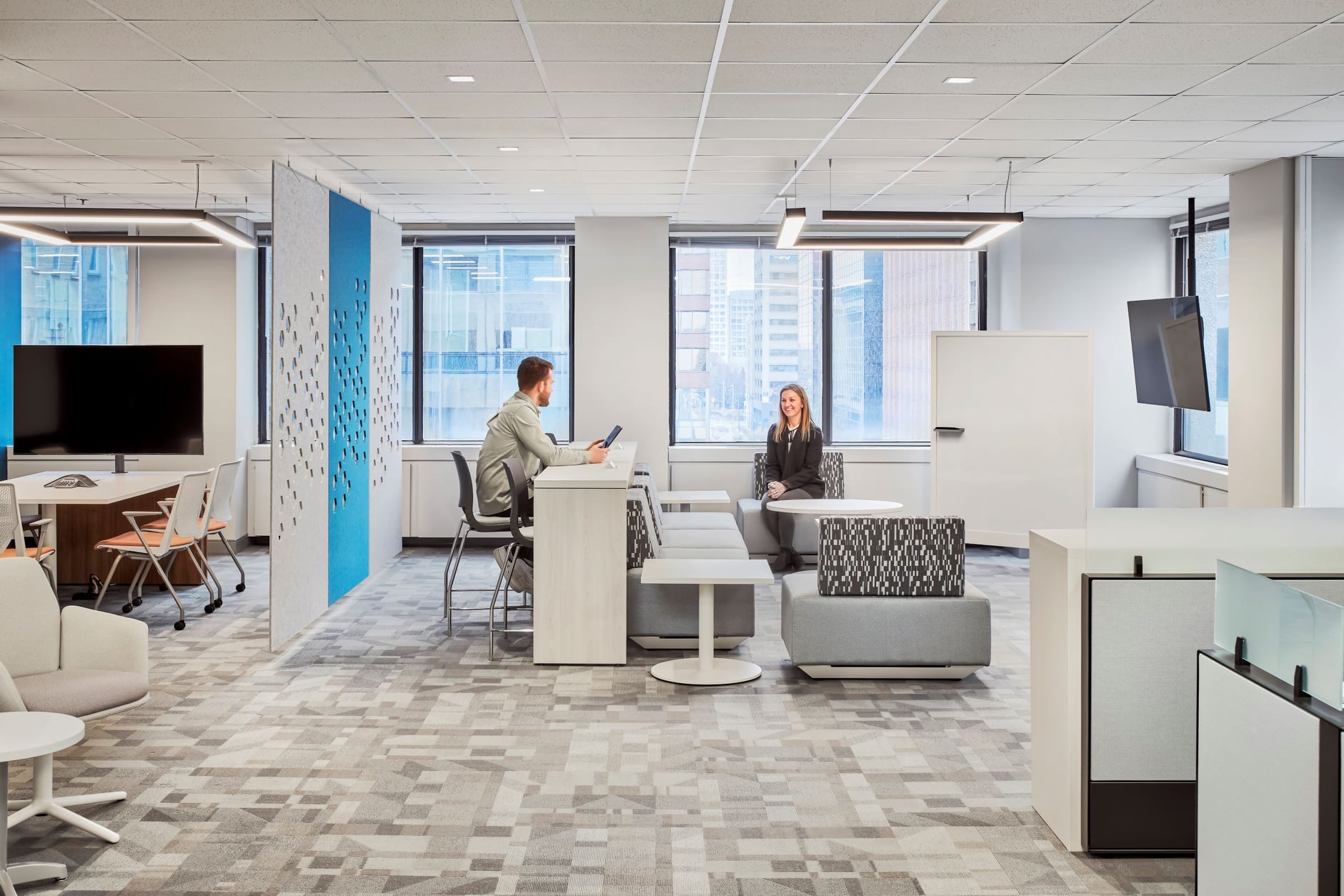 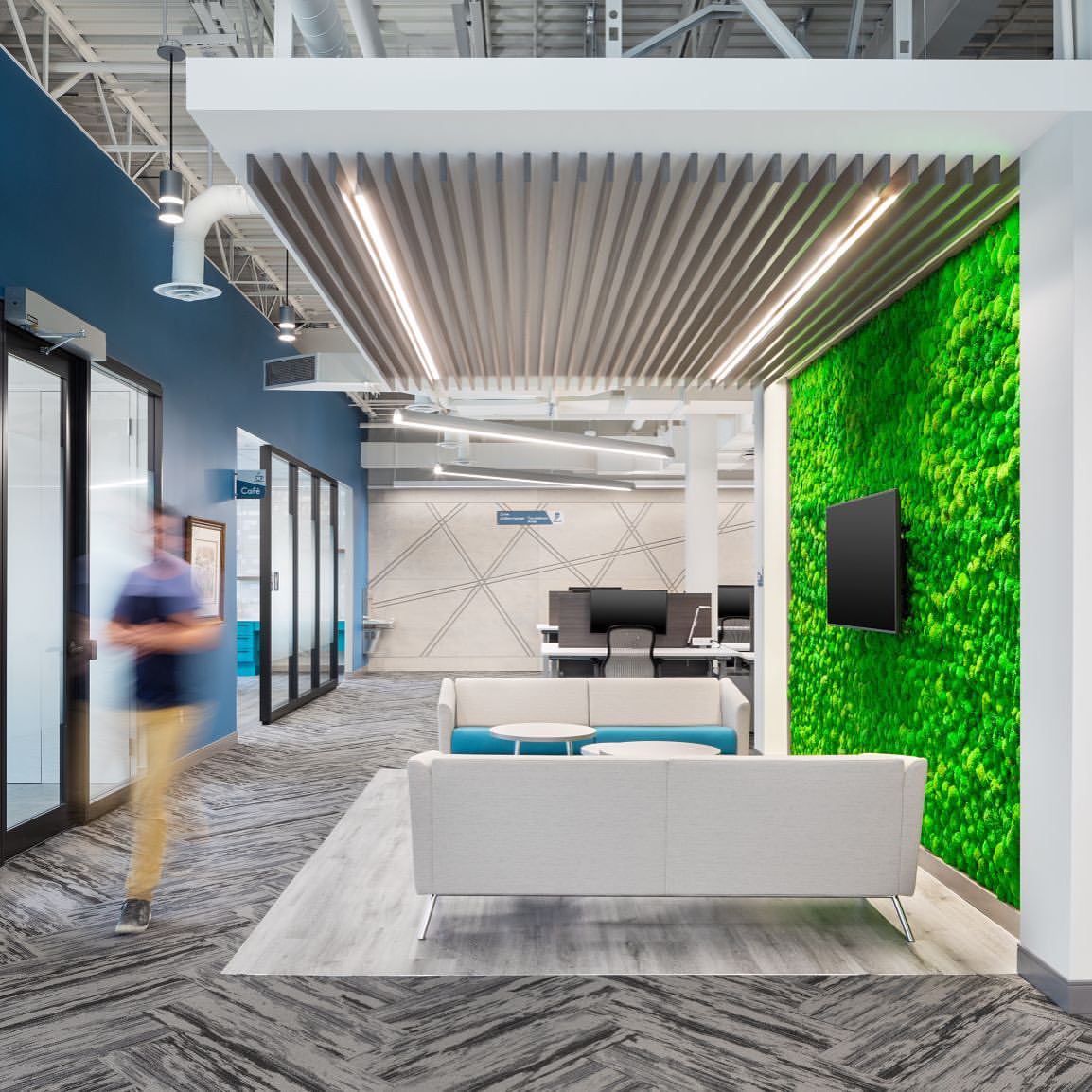 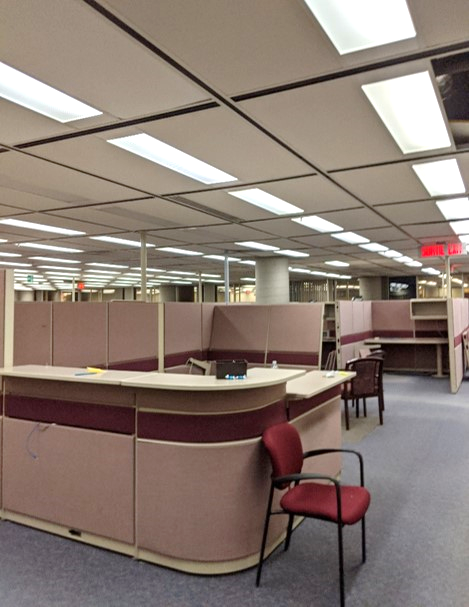 Going from this…
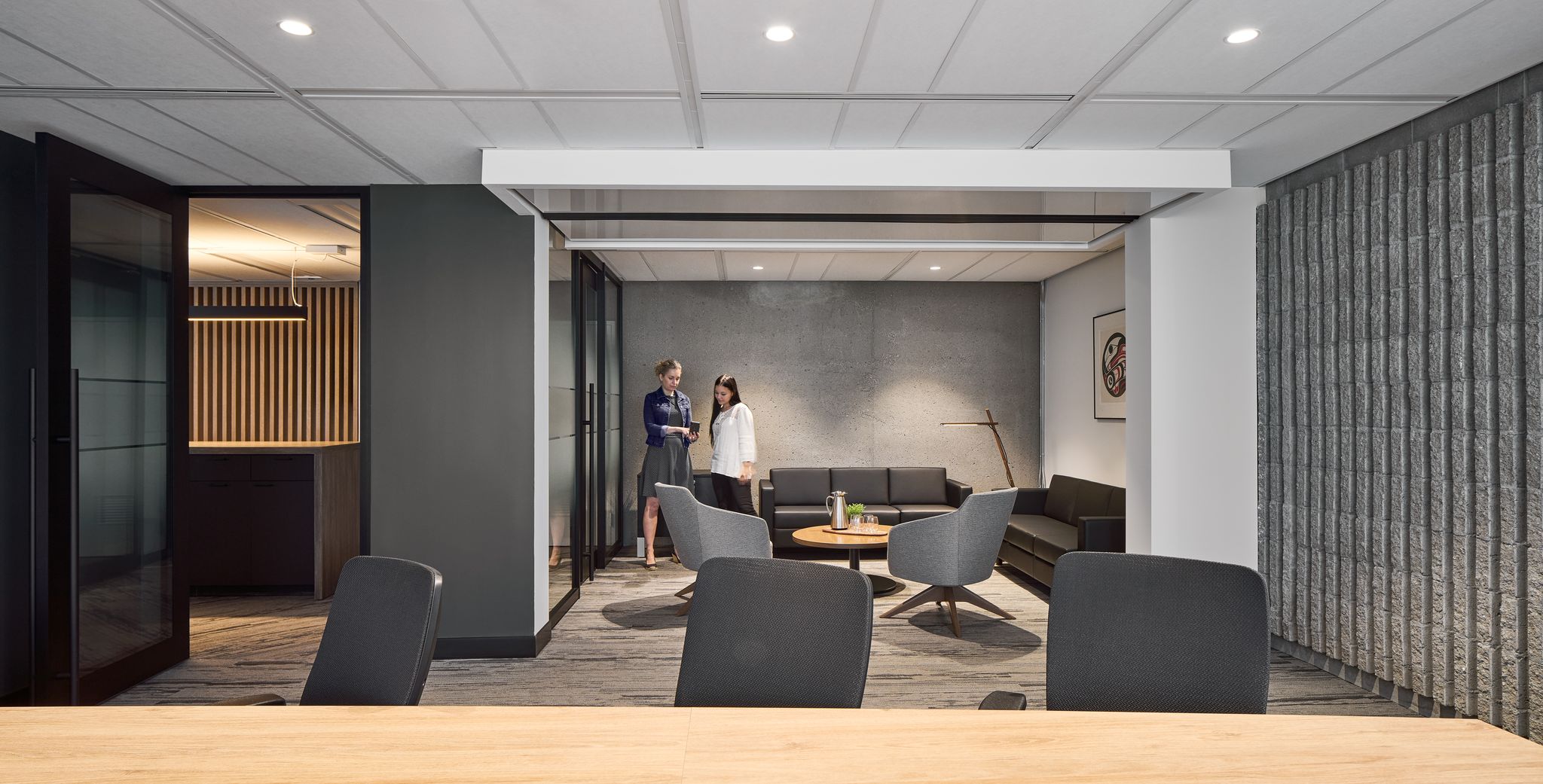 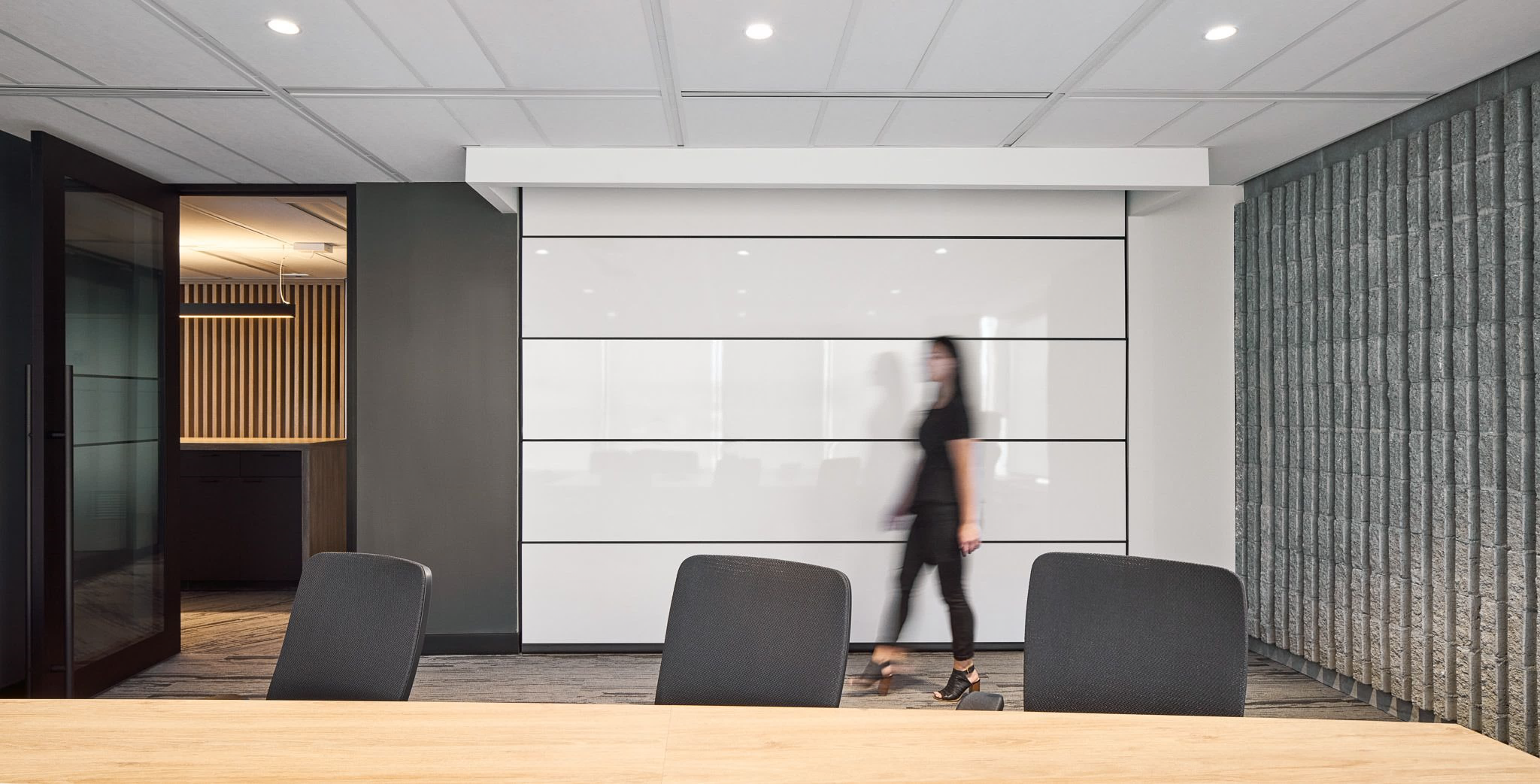 Transforming this
Turning this…
To this!
To this!
And this!
Into this!
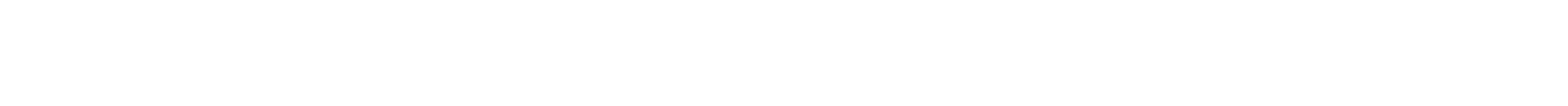 STRATEGIC WORKPLACE ADVISORY GROUP (SWAG)    |    ACCOMMODATION MANAGEMENT AND WORKPLACE SOLUTIONS
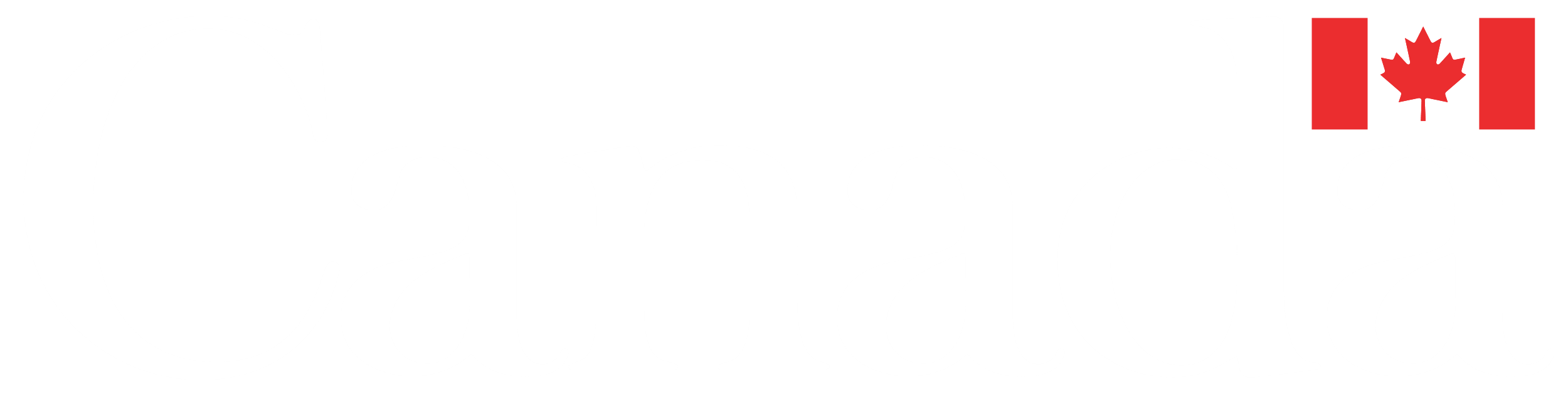 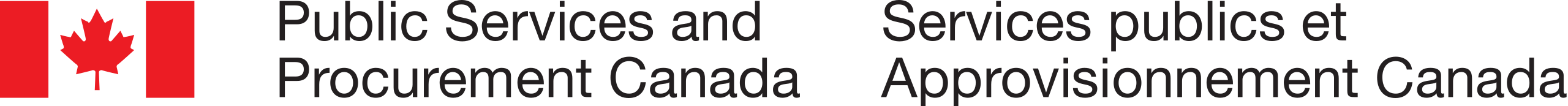 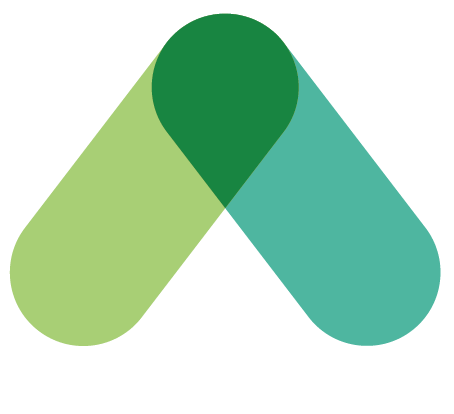 Workplace modernization is...
…much more than a fit-up.
Enables a modern way of working 
Optimizes office space utilization
Supports diversity, equity and inclusion
Contributes to a positive workplace experience
Attracts new talent and improves employee retention 
Empowers a high performing workforce 
Contributes to government greening initiatives
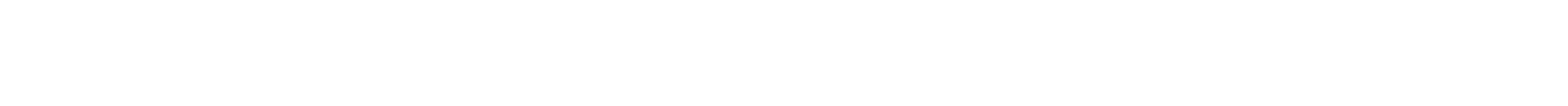 STRATEGIC WORKPLACE ADVISORY GROUP (SWAG)    |    ACCOMMODATION MANAGEMENT AND WORKPLACE SOLUTIONS
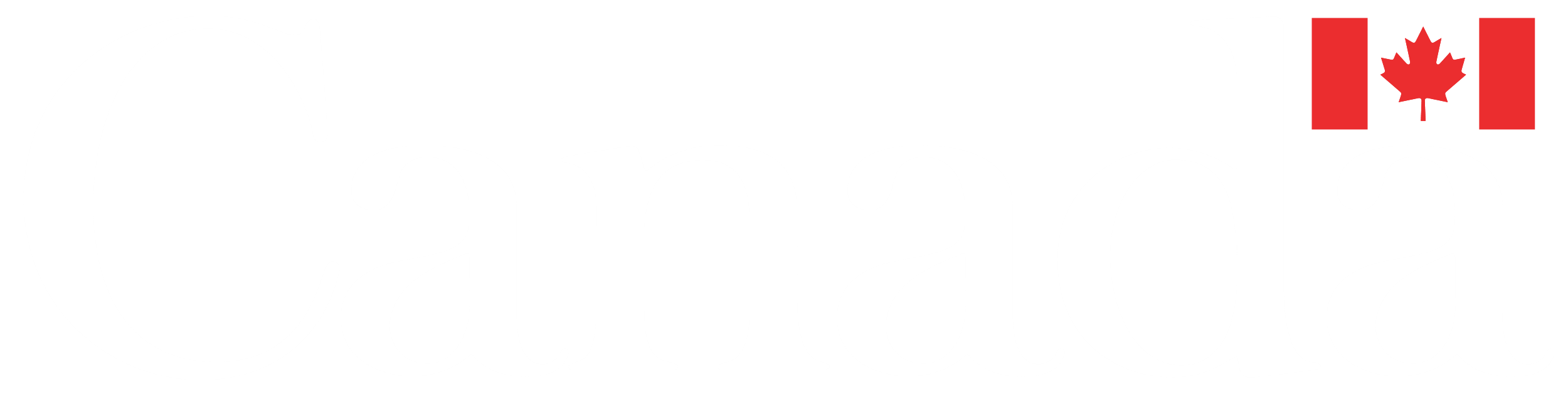 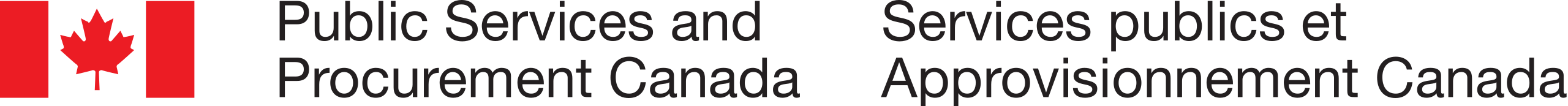 The Workplace Modernization Puzzle
Supports the number of employees expected on-site throughout the week
Defines the number of employees expected on-site throughout the week
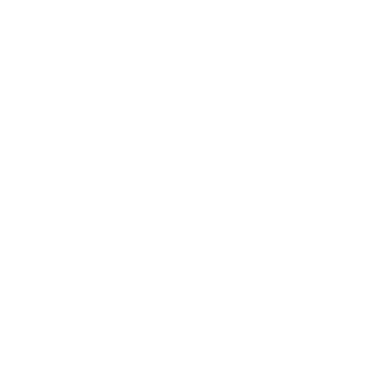 Hybrid Work Model
Defines a new, modern way of working in the workplace
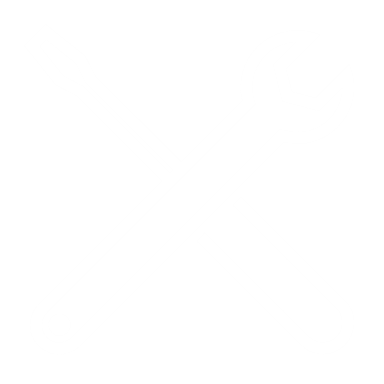 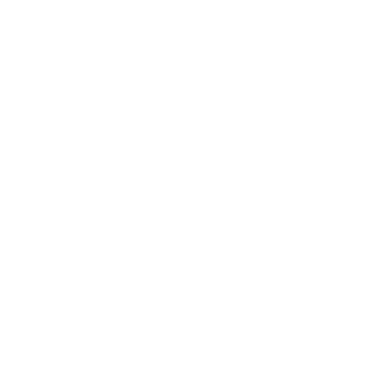 Supports a new, modern way of working in the workplace
Portfolio Strategy
Physical Workspace
Workplace Utilization
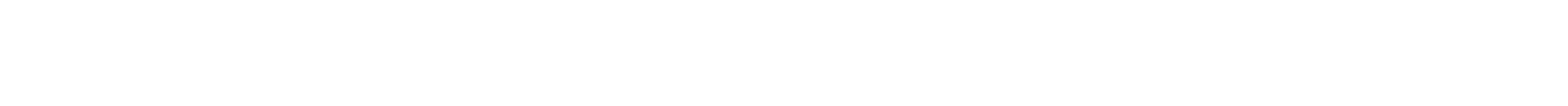 STRATEGIC WORKPLACE ADVISORY GROUP (SWAG)    |    ACCOMMODATION MANAGEMENT AND WORKPLACE SOLUTIONS
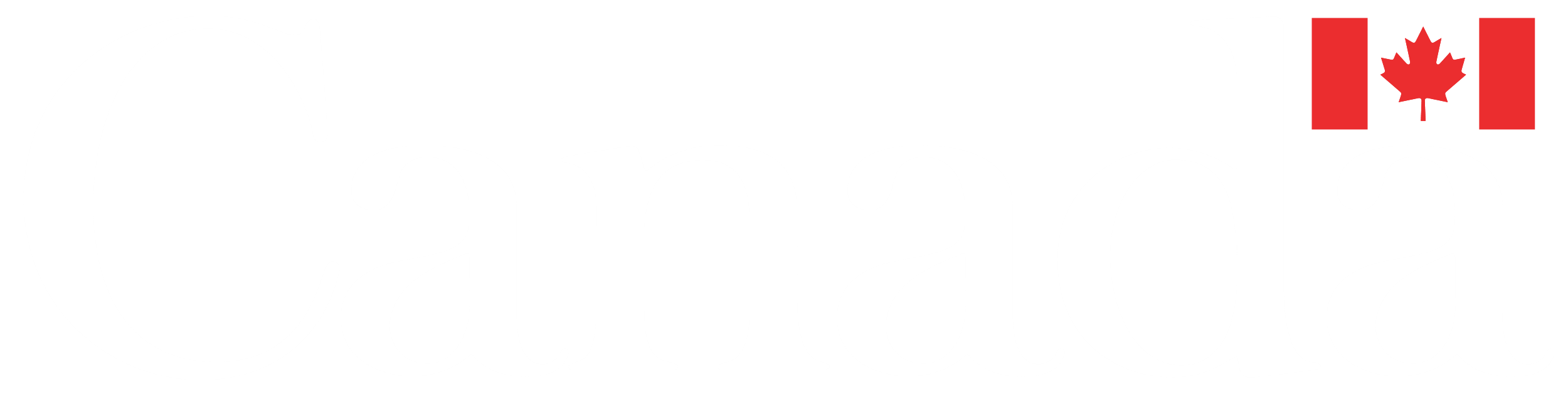 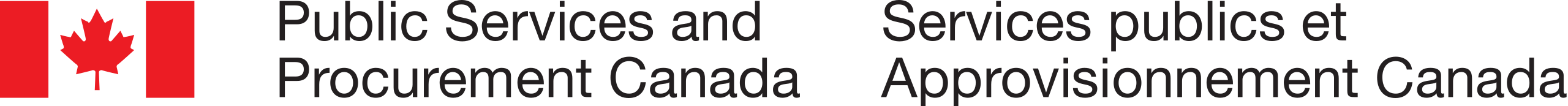 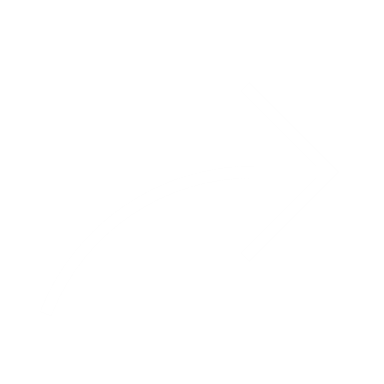 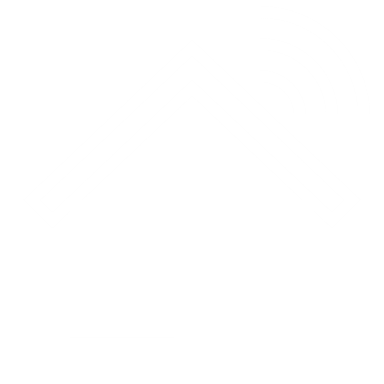 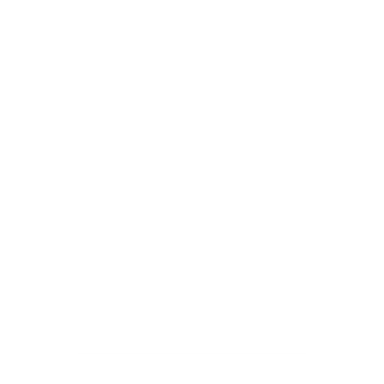 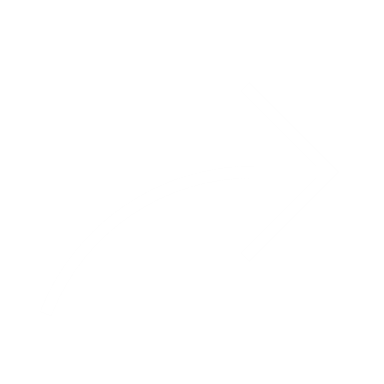 Example
A department adopts a “one fixed team day, and one flex day in the office” hybrid work model
Hybrid Work Model
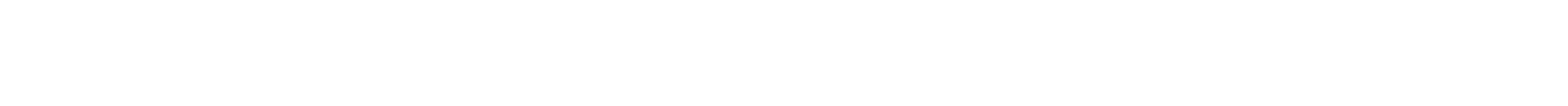 STRATEGIC WORKPLACE ADVISORY GROUP (SWAG)    |    ACCOMMODATION MANAGEMENT AND WORKPLACE SOLUTIONS
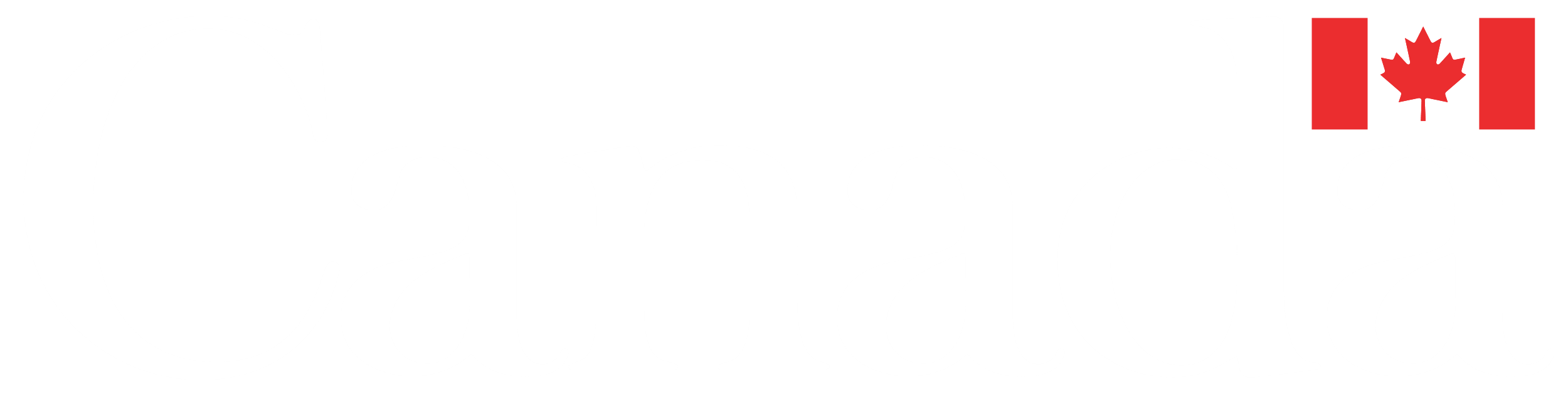 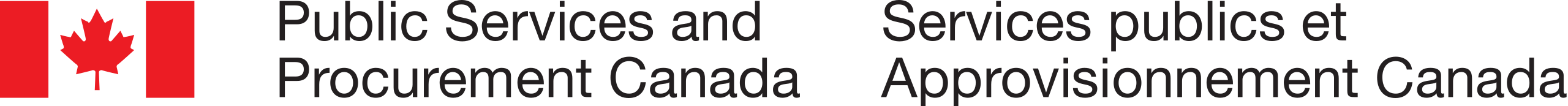 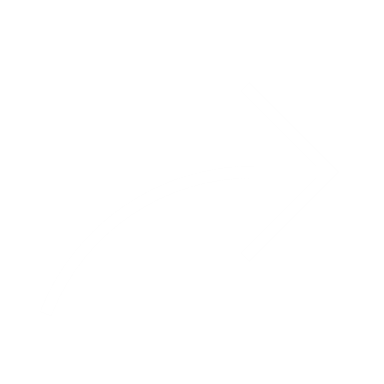 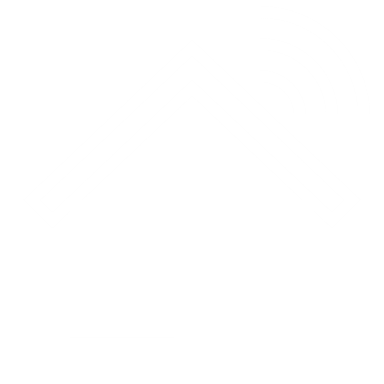 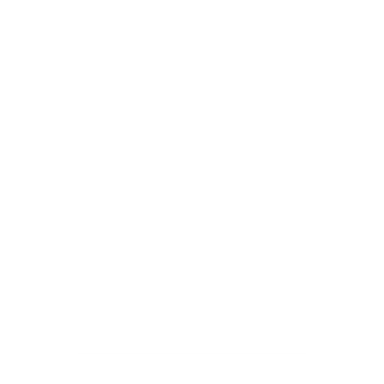 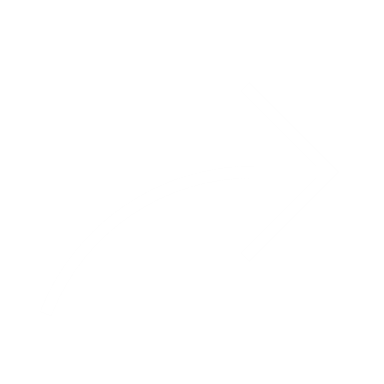 Example
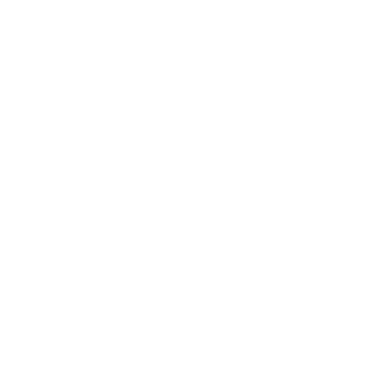 The space is modernize to GCworkplace standards through fit-up, the Workplace Transformation Program, etc
Physical Workspace
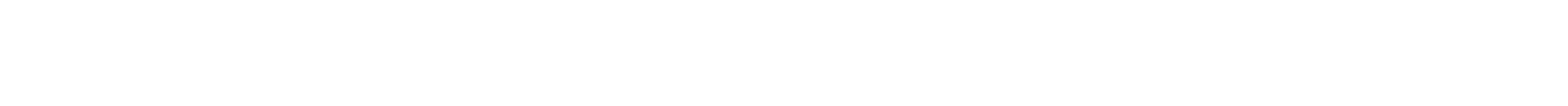 STRATEGIC WORKPLACE ADVISORY GROUP (SWAG)    |    ACCOMMODATION MANAGEMENT AND WORKPLACE SOLUTIONS
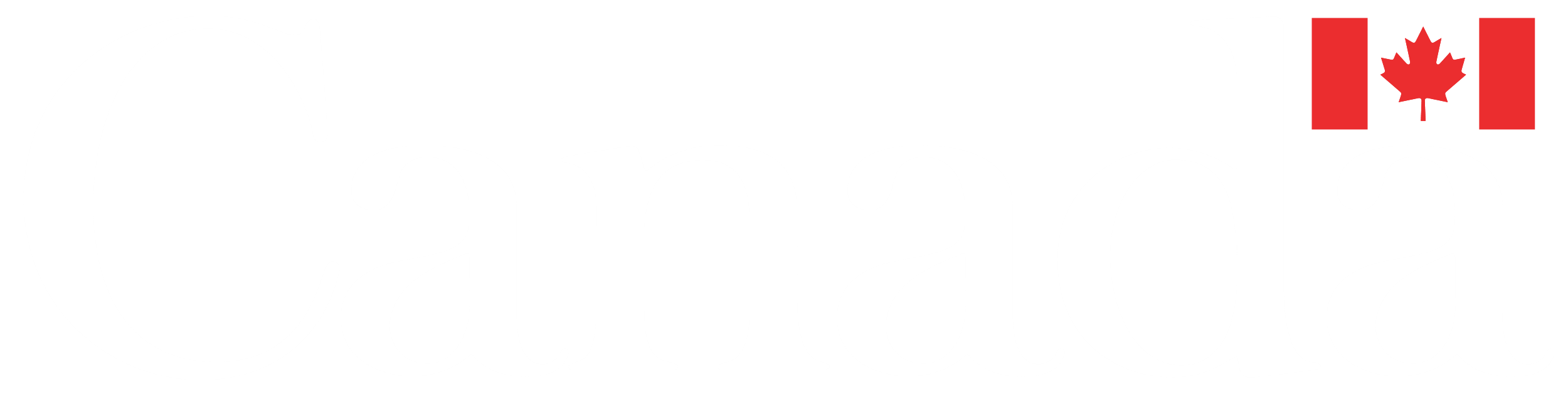 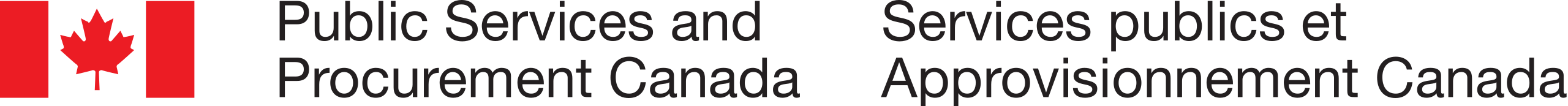 Example
Mobile tech and digitized work enable employees to choose the setting within the workplace that best suits their activities, needs, abilities and personal preferences
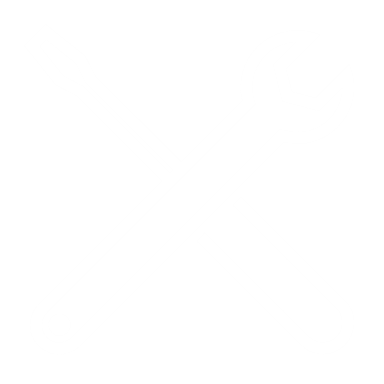 Workplace Utilization
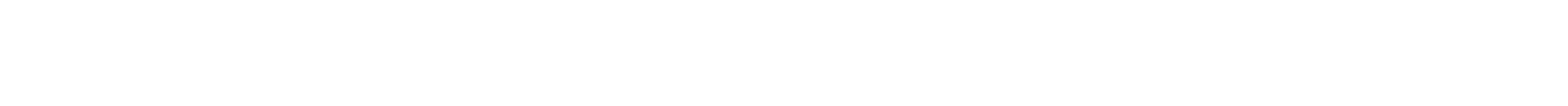 STRATEGIC WORKPLACE ADVISORY GROUP (SWAG)    |    ACCOMMODATION MANAGEMENT AND WORKPLACE SOLUTIONS
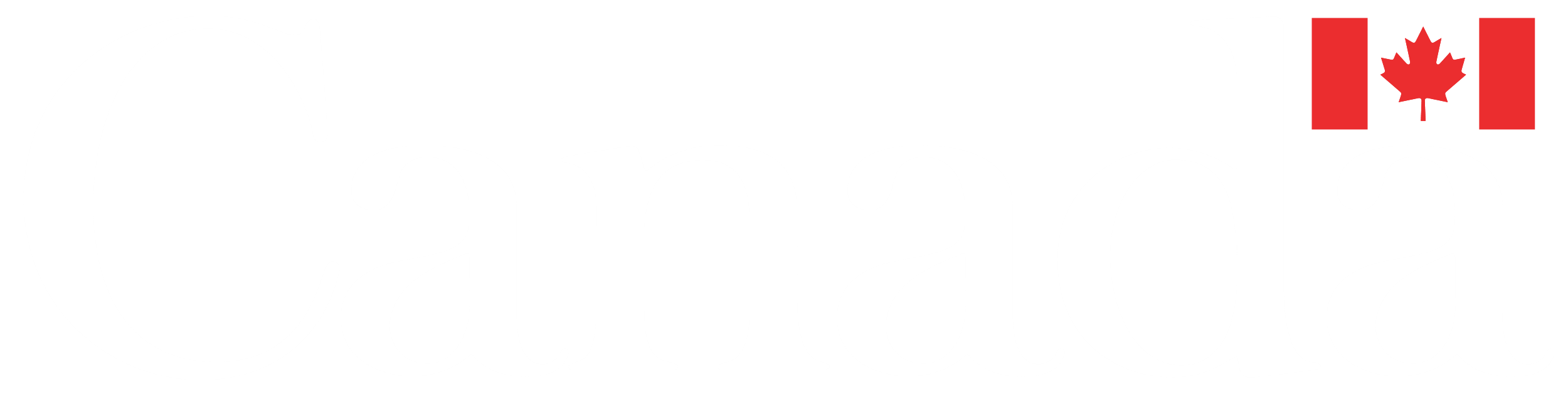 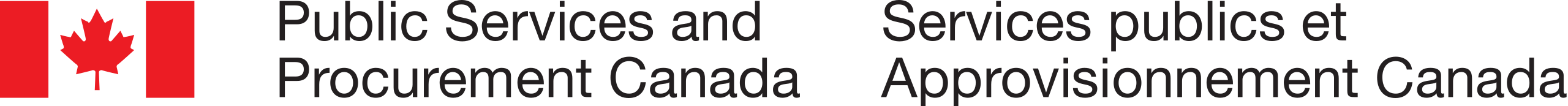 Example
The portfolio can be optimized / right-sized to this new reality, while accounting for the additional space provided by the GCcoworking program, any projected growth, etc
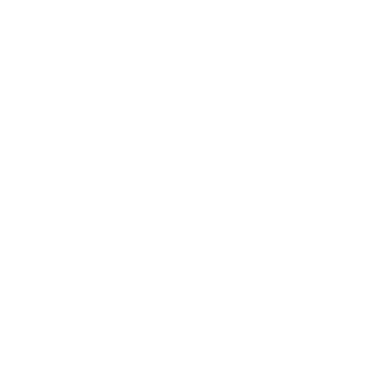 Portfolio Strategy
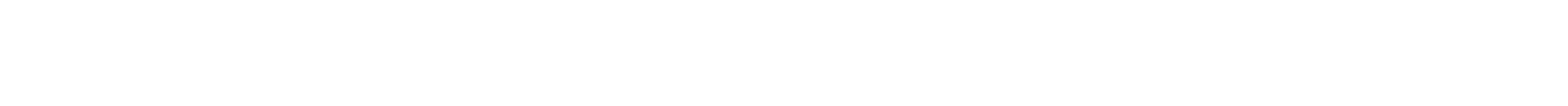 STRATEGIC WORKPLACE ADVISORY GROUP (SWAG)    |    ACCOMMODATION MANAGEMENT AND WORKPLACE SOLUTIONS
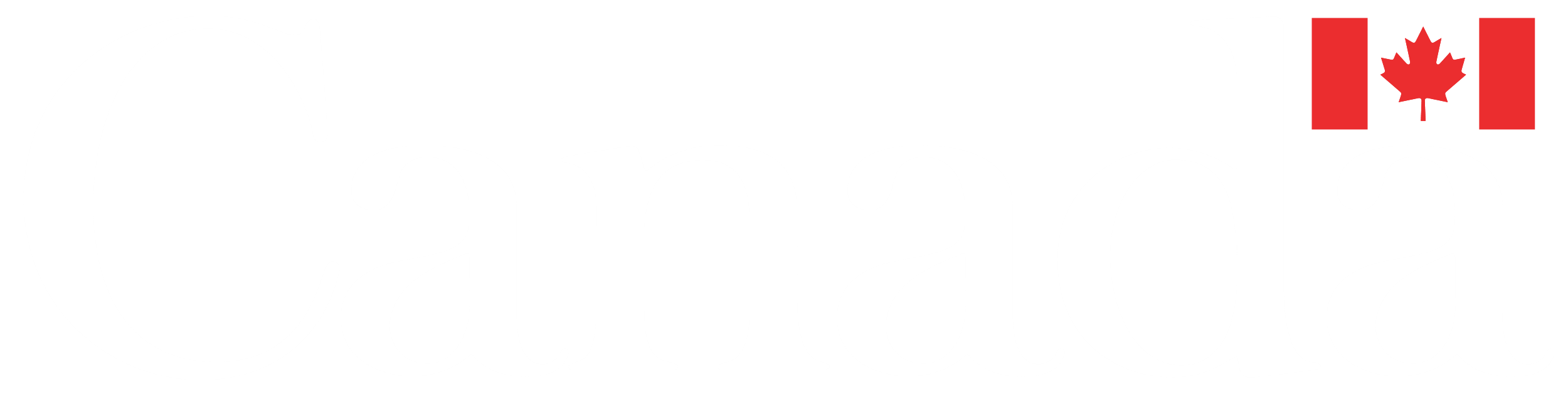 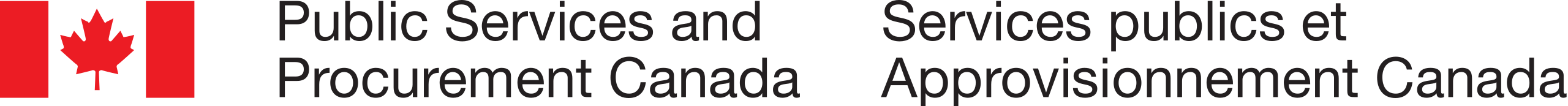 Choice and flexibility of where & how to work
Adaptable to personal needs & preferences
Access to a wide range of amenities and workpoints, both open and enclosed
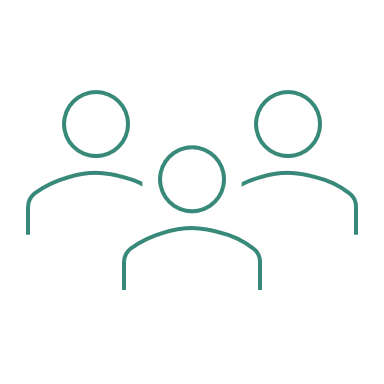 Design is adaptable to suit varying functional requirements
Eliminates many common tenant service requests
Significant reduction in custom modifications for Duty to accommodate (DTA) and ergonomic requirements
Why?
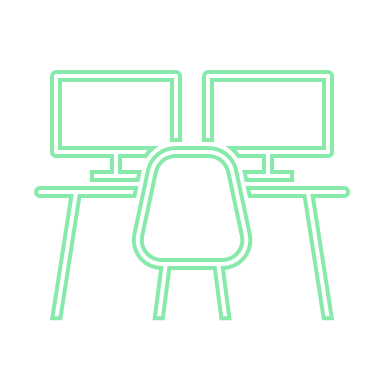 For employees…
For asset management…
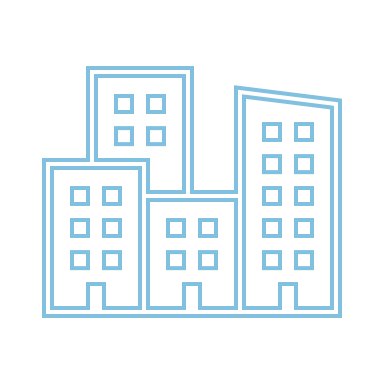 Optimizes use of space
Enables departments to ‘right-size’ their office portfolio to reflect their updated requirements for a hybrid work model
For the office portfolio…
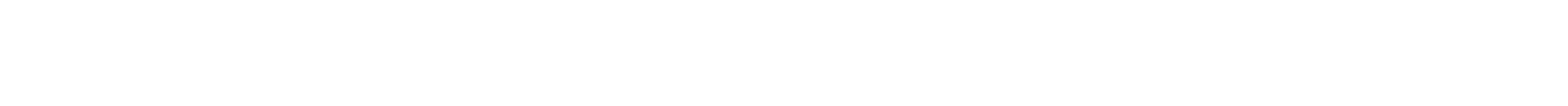 STRATEGIC WORKPLACE ADVISORY GROUP (SWAG)    |    ACCOMMODATION MANAGEMENT AND WORKPLACE SOLUTIONS
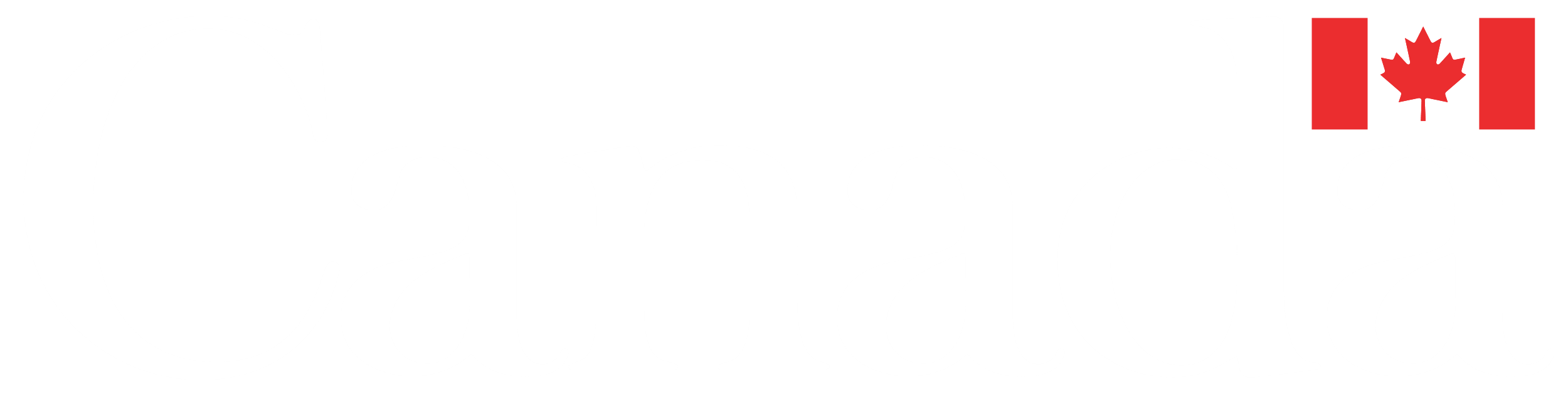 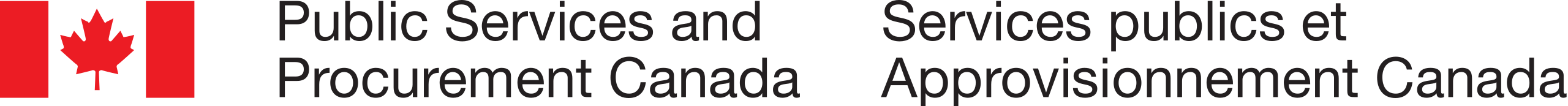 [Speaker Notes: GCworkplace is contributing to the vision for the Government of Canada (GC) workplace; a vision that is shared across the GC and that now guides Public Services and Procurement Canada’s decisions as they relate to the workplace solutions offered to federal departments and agencies and the delivery of workplace modernization projects.GCworkplace is challenging what it’s like to work in government. To meet the demands of modern Canada, we’re doing things differently; like retooling work environments to encourage collaboration, using technology in smarter ways, and fostering a culture of flexibility and well-being. It’s time to work how and where it makes sense.]
Activity-based working promotes space optimization, 
NOT densification.
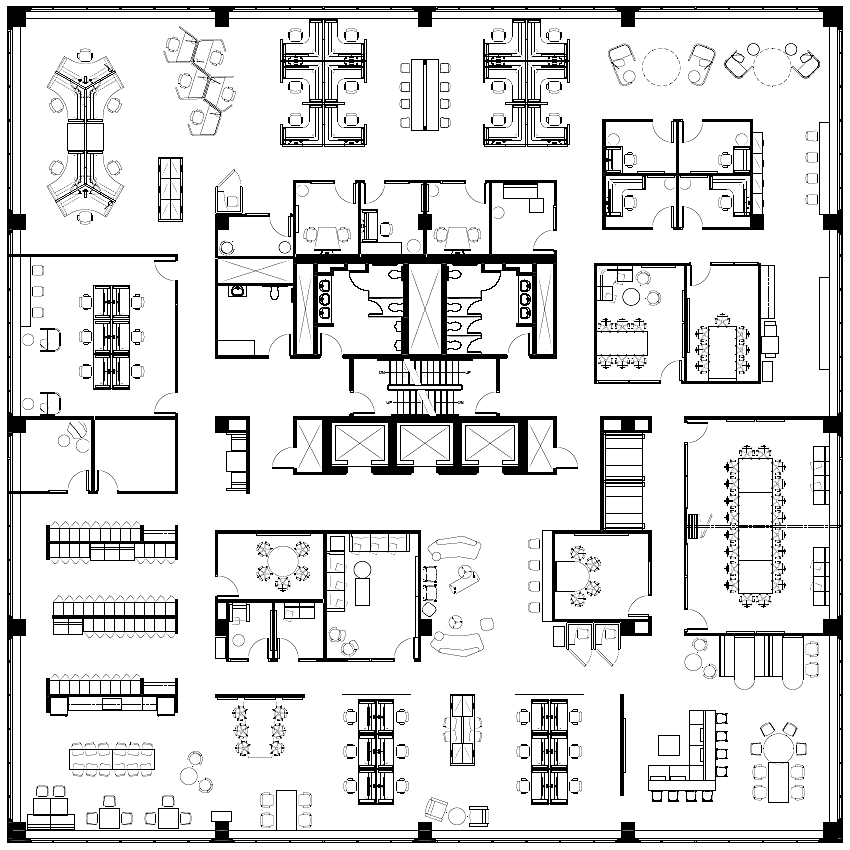 OCCUPANTS 
individuals physically in the workplace at any point in time
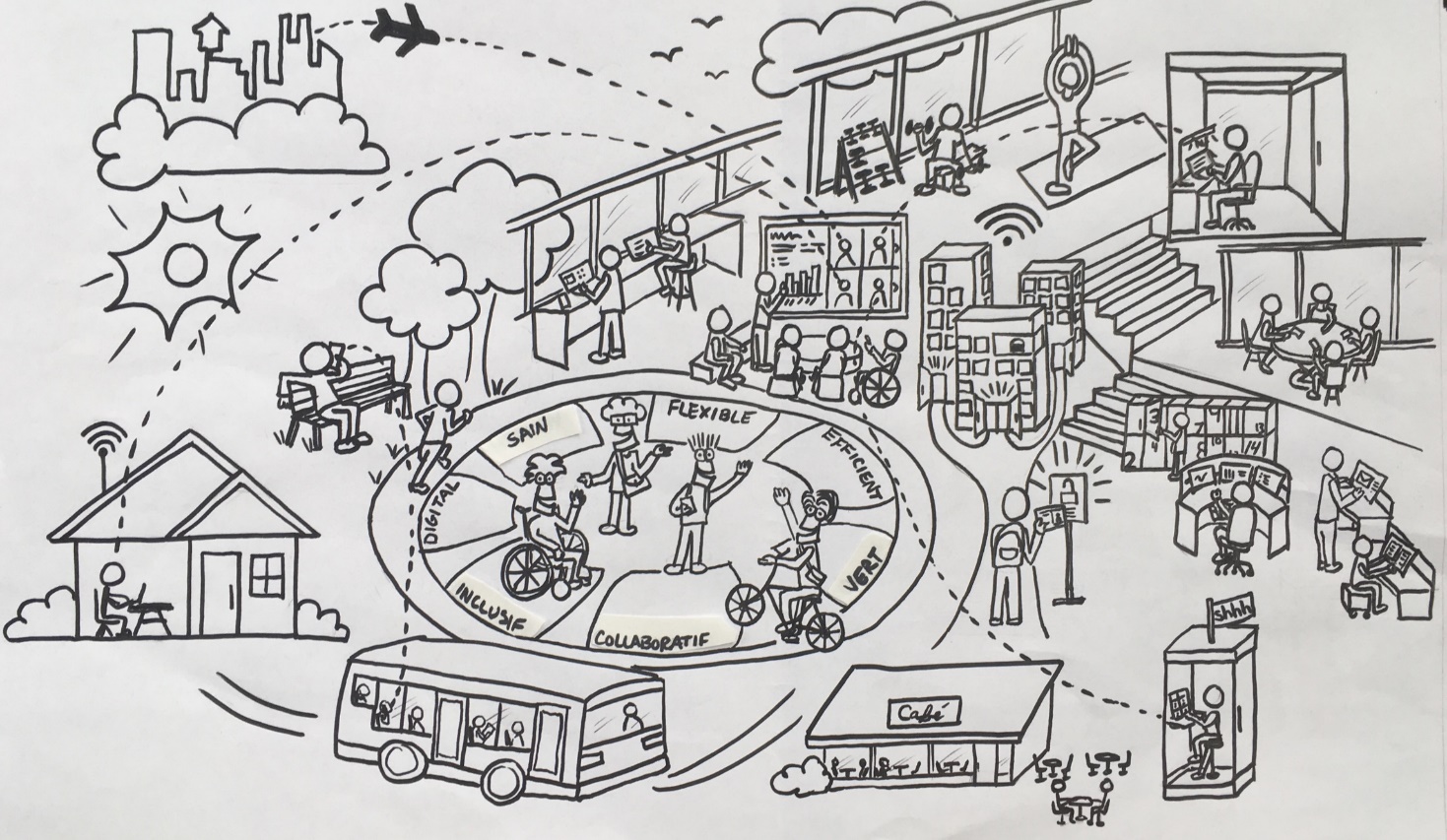 vs
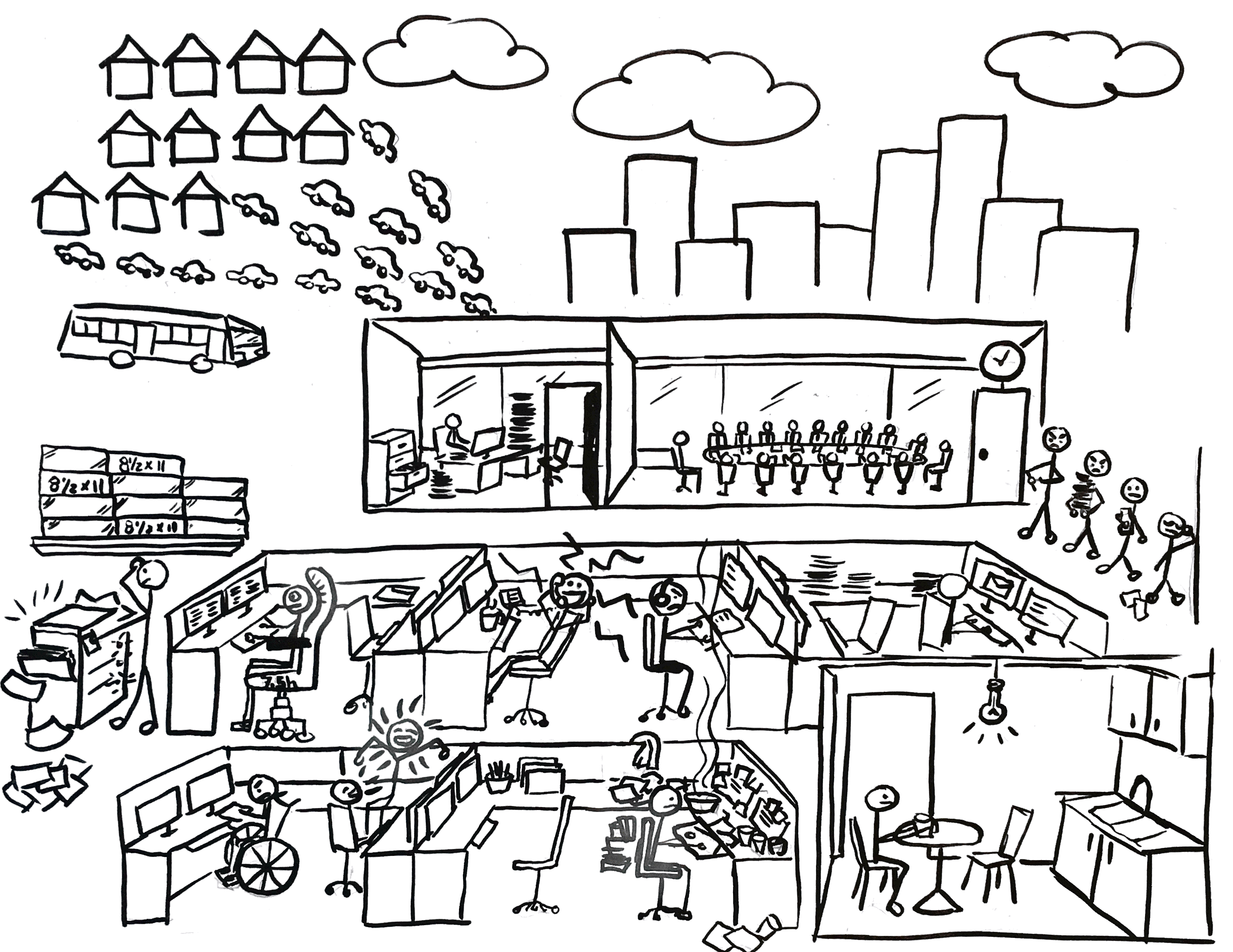 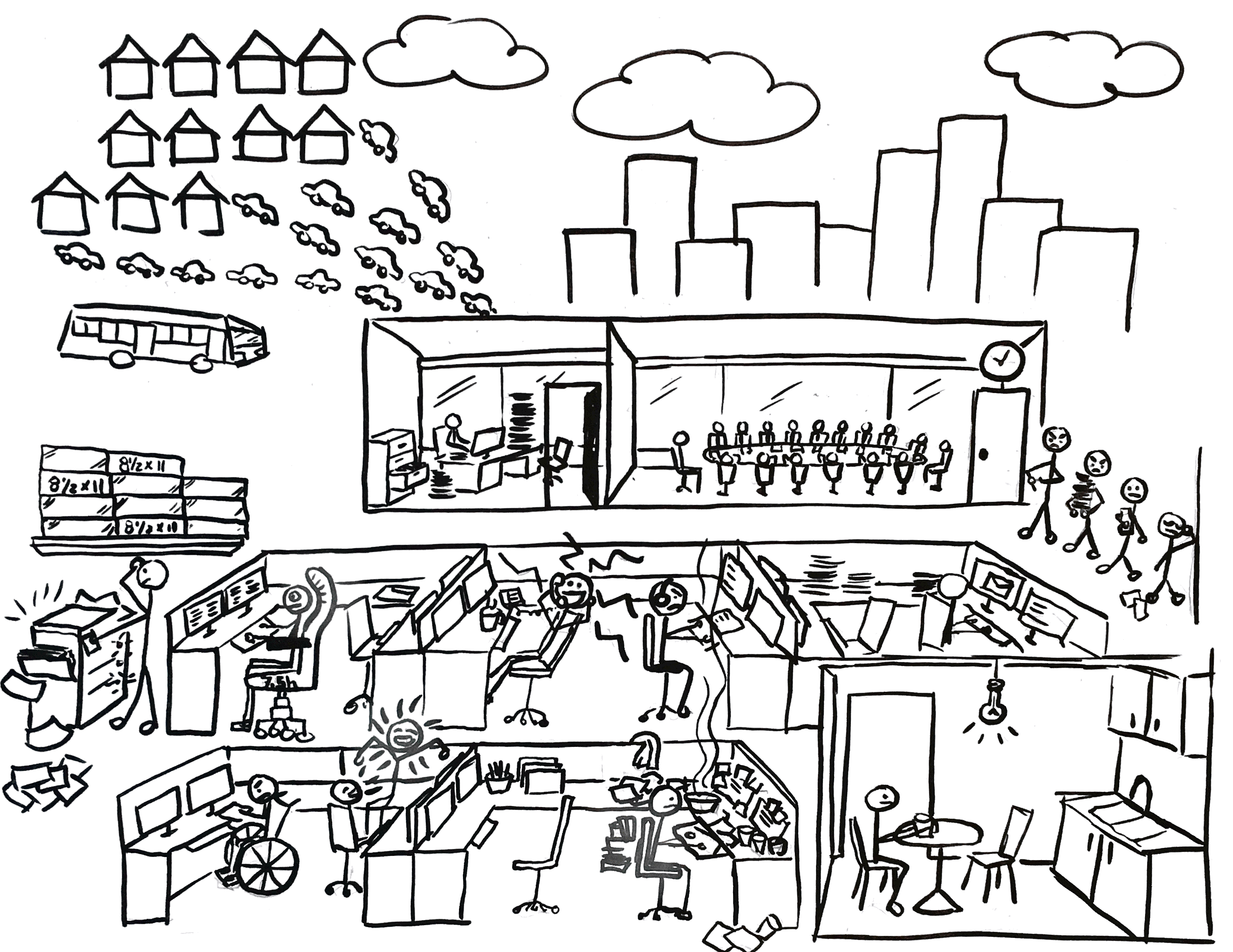 POPULATION 
all individuals who have been given access and permission to use the workplace in question
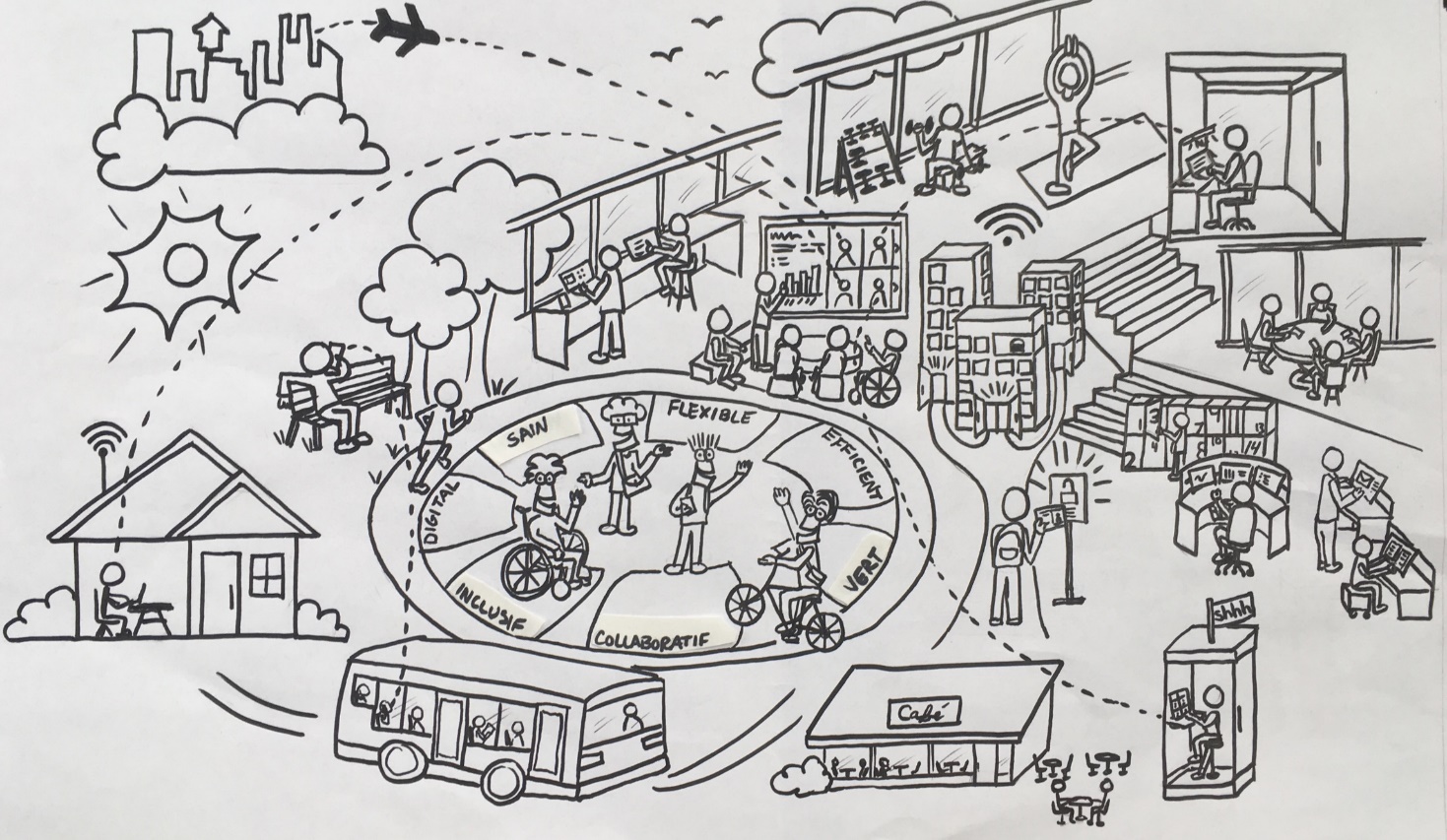 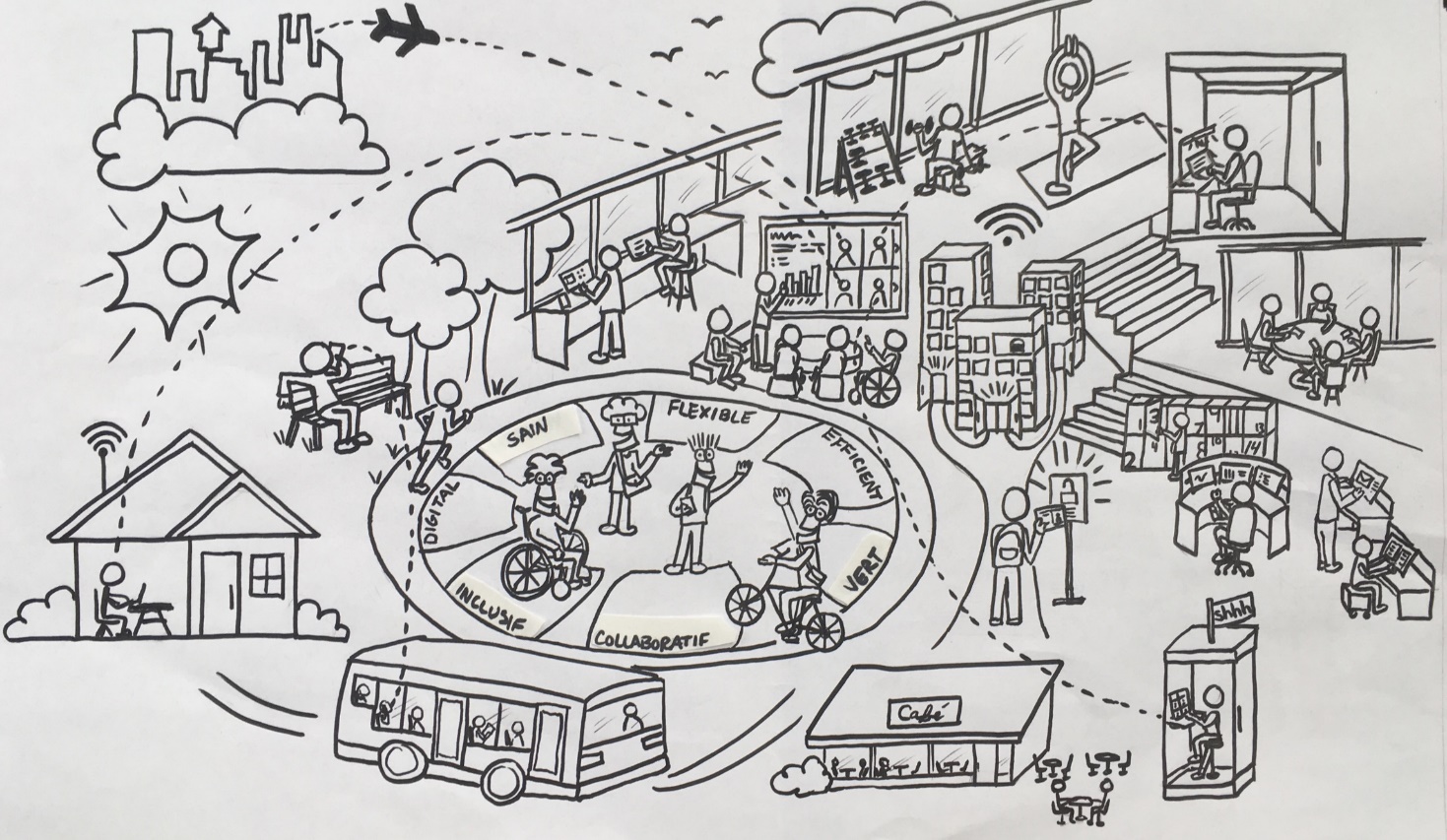 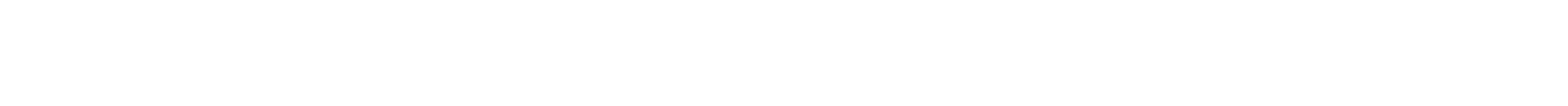 STRATEGIC WORKPLACE ADVISORY GROUP (SWAG)    |    ACCOMMODATION MANAGEMENT AND WORKPLACE SOLUTIONS
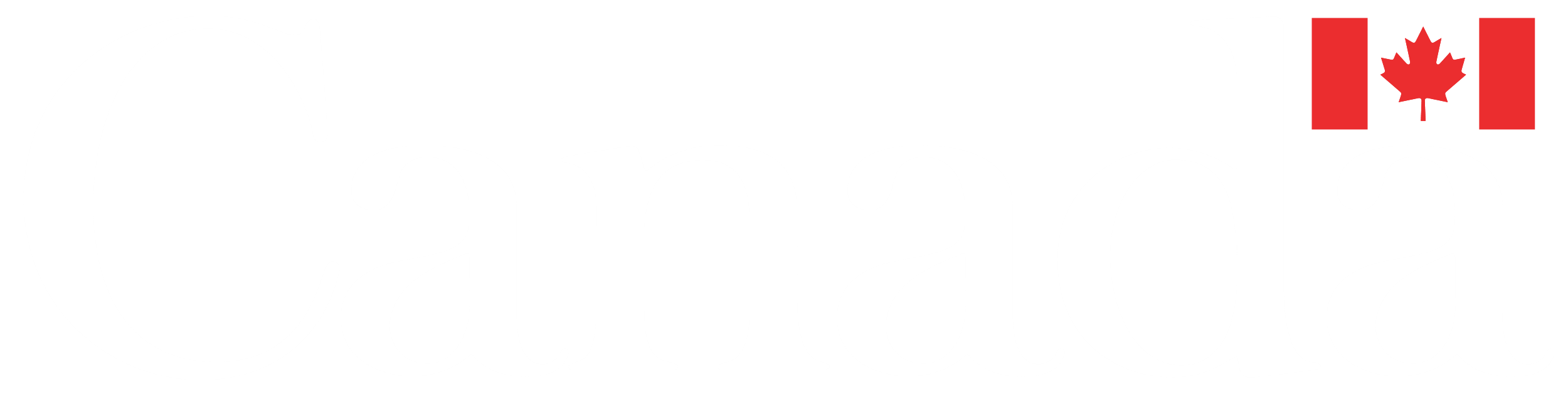 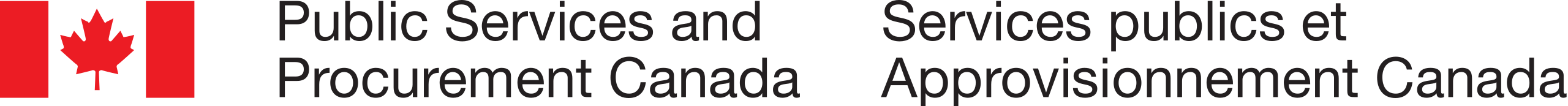 [Speaker Notes: EXAMPLE

GCworkplace floor for 100 onsite occupants:

Impact of different hybrid work models: 
NO remote work ▷ can serve 100 total population
LOW remote work ▷ can serve 120 total population
MED. remote work ▷ can serve 150 total population
HIGH remote work ▷ can serve 180 total population]
GCworkplace & Activity-Based Working
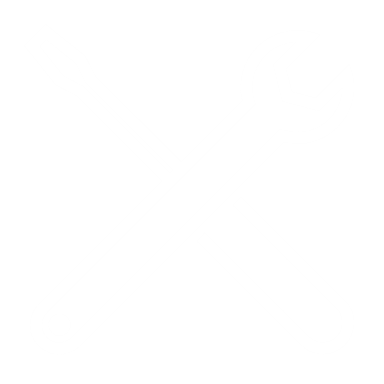 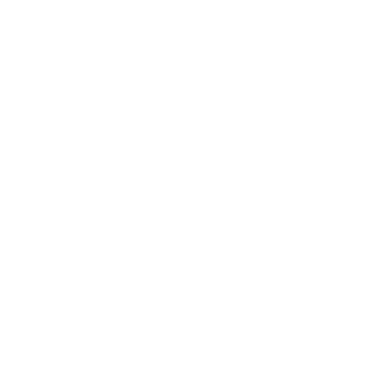 Physical Workspace
Workplace Utilization
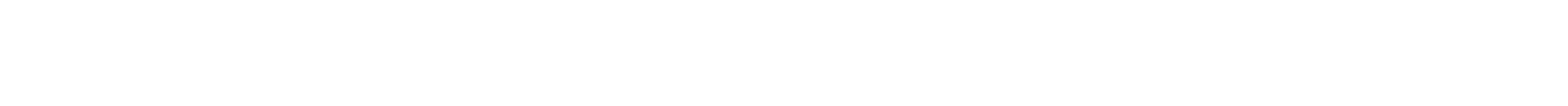 STRATEGIC WORKPLACE ADVISORY GROUP (SWAG)    |    ACCOMMODATION MANAGEMENT AND WORKPLACE SOLUTIONS
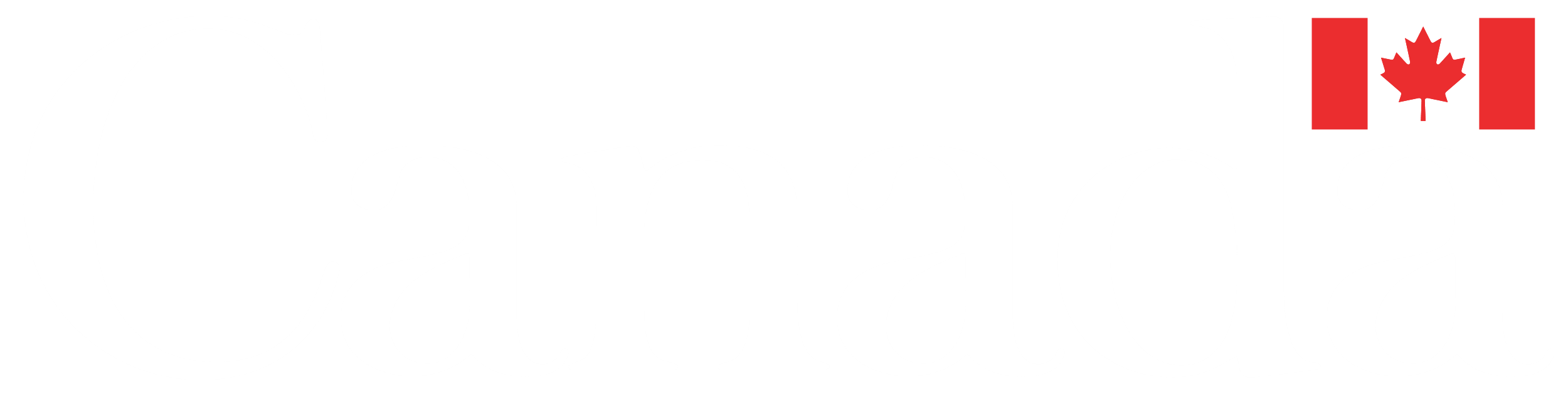 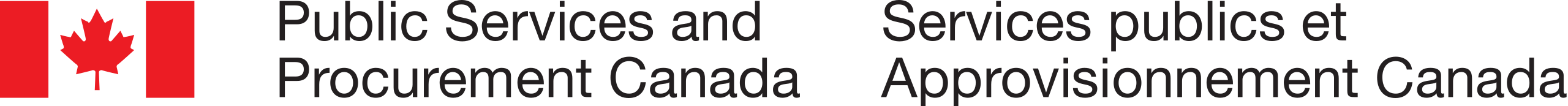 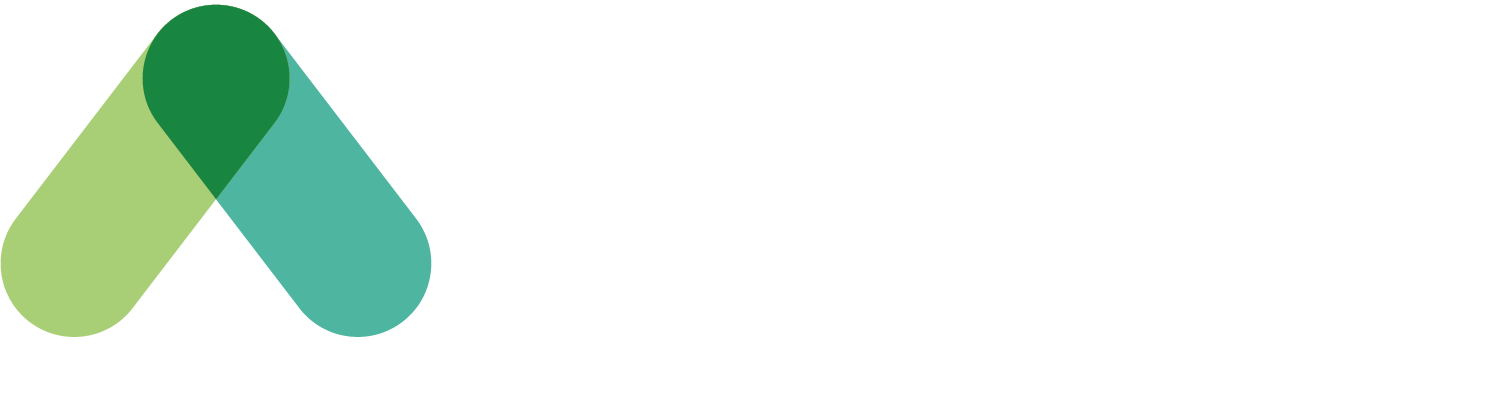 the Government of Canada’s design standard for General Purpose Office space
is designed to enable
Activity-Based 
Working (ABW)
a modern, tech enabled, flexible way of using the workplace
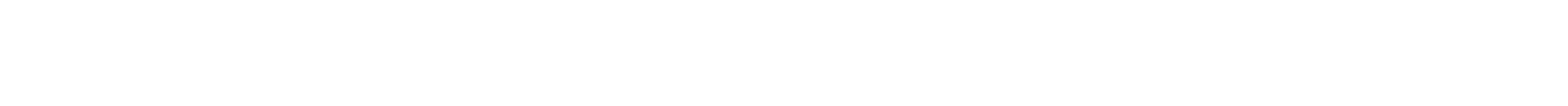 STRATEGIC WORKPLACE ADVISORY GROUP (SWAG)    |    ACCOMMODATION MANAGEMENT AND WORKPLACE SOLUTIONS
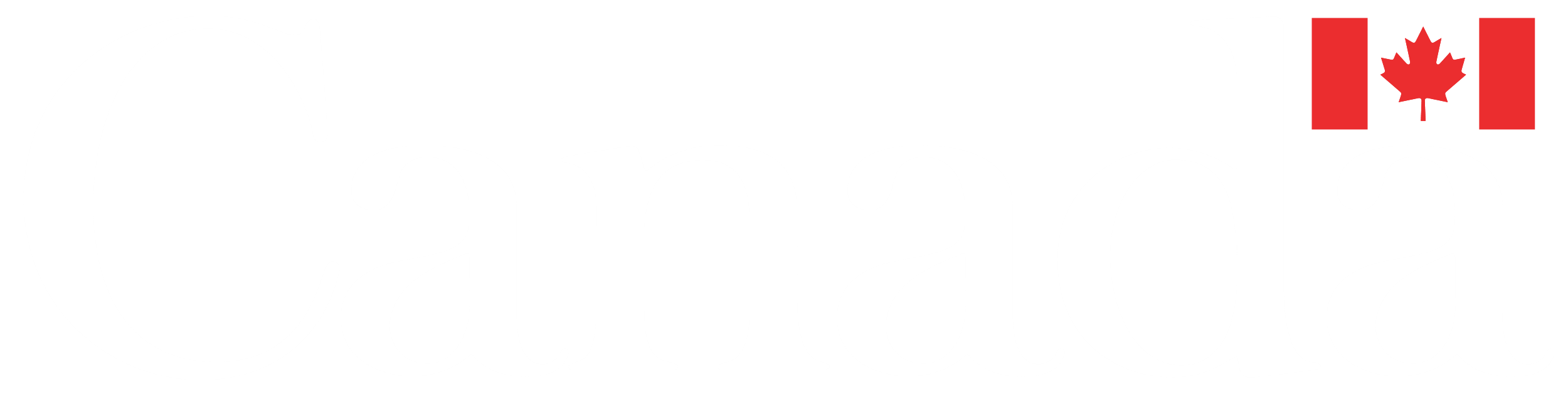 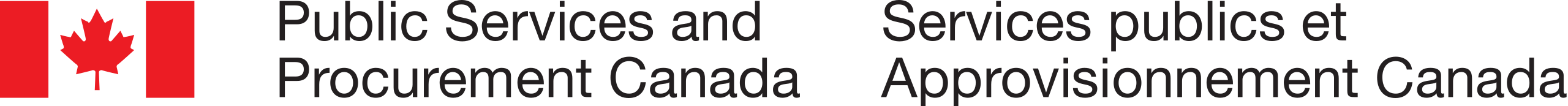 [Speaker Notes: GCworkplace: is the Government of Canada’s General Purpose Office space design standard. It is a modern, efficient and inclusive workplace design strategy which supports a flexible way of working. 
Is designed to enable
Activity-Based Working (ABW): is a flexible way of working that offers all employees equal access to a variety of workpoints, and the autonomy to choose the optimal settings for their tasks and functions.

Some of the benefits of ABW include; 
Choice and flexibility of where & how to work
Adaptable to personal needs & preferences
Access to a wide range of workpoints and amenities

Benefits for asset management: 
Adaptable design to suit varying functional requirements
Eliminates most common tenant service requests
Reduction  in custom modifications and ergonomic requirements

Benefits for the portfolio: 
Optimizes use of space
Enables departments to ‘right-size’ their office portfolio to reflect updated requirements for hybrid work]
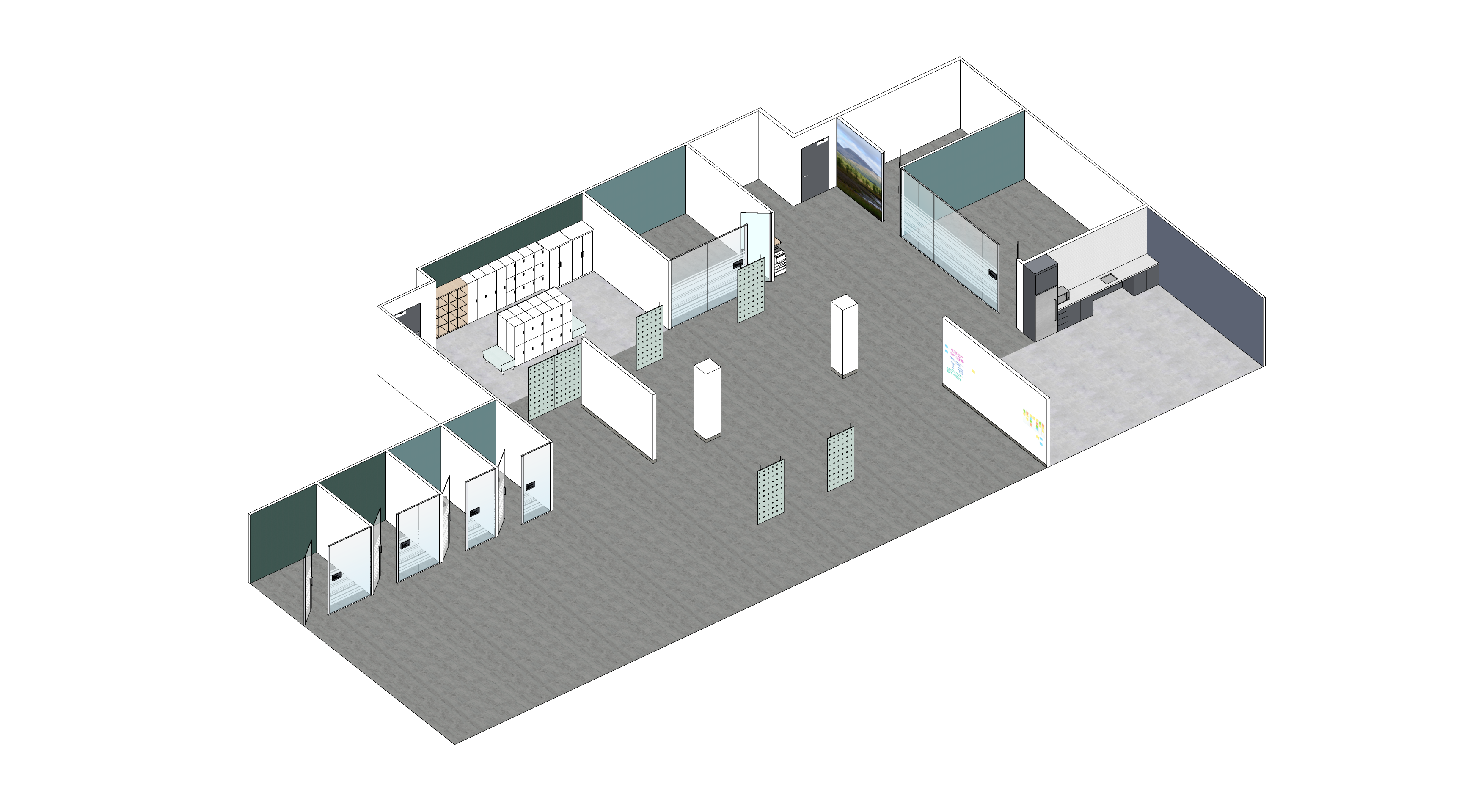 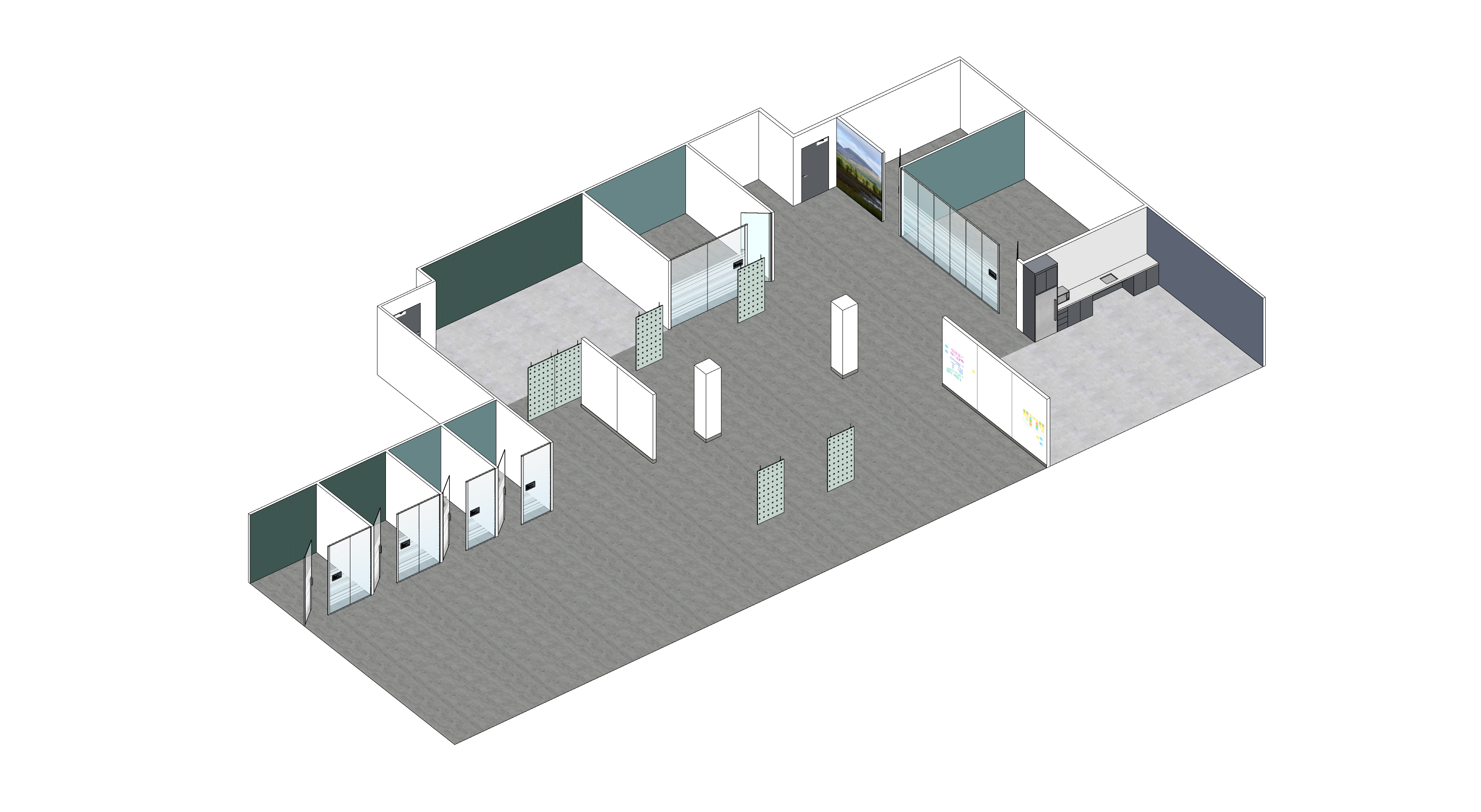 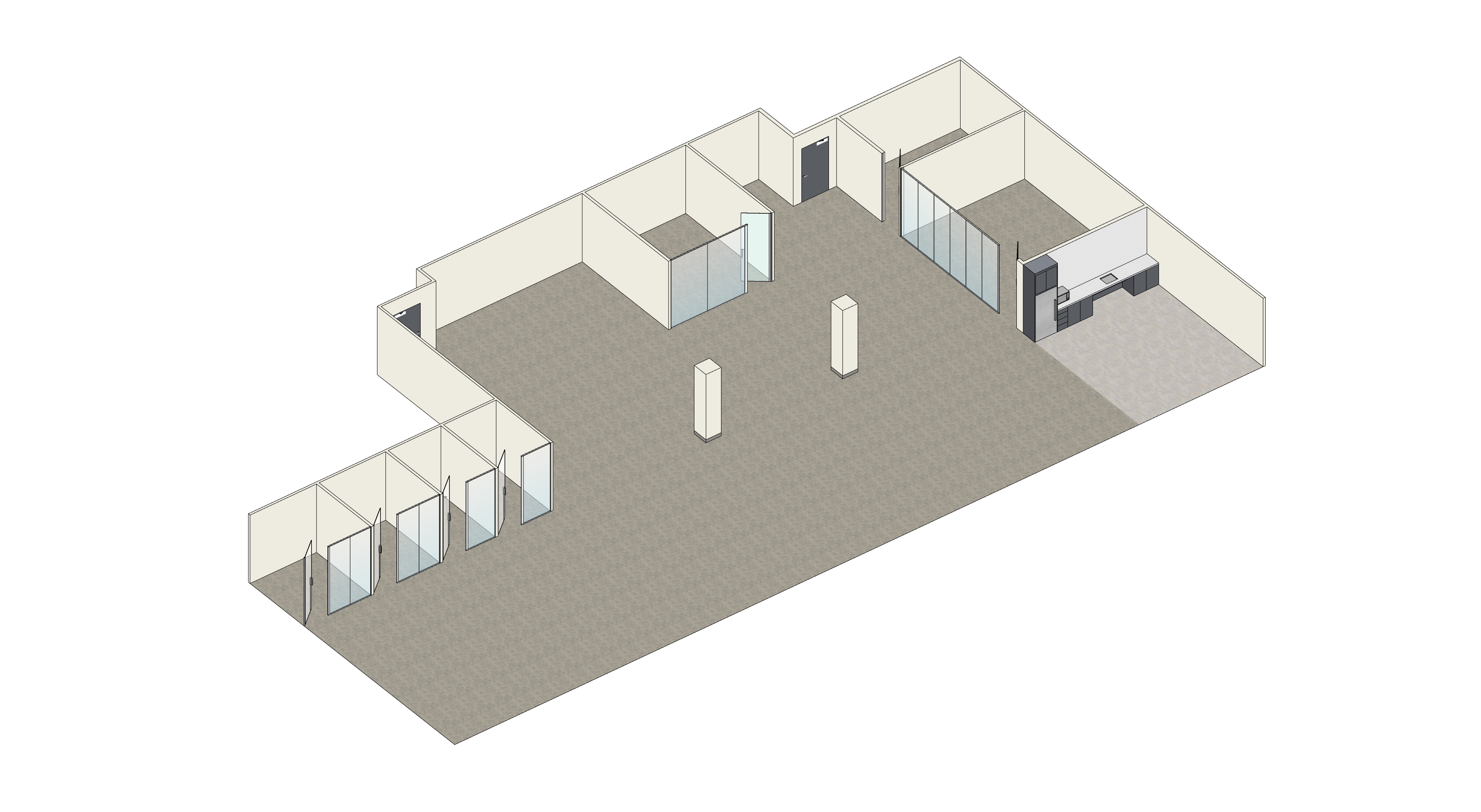 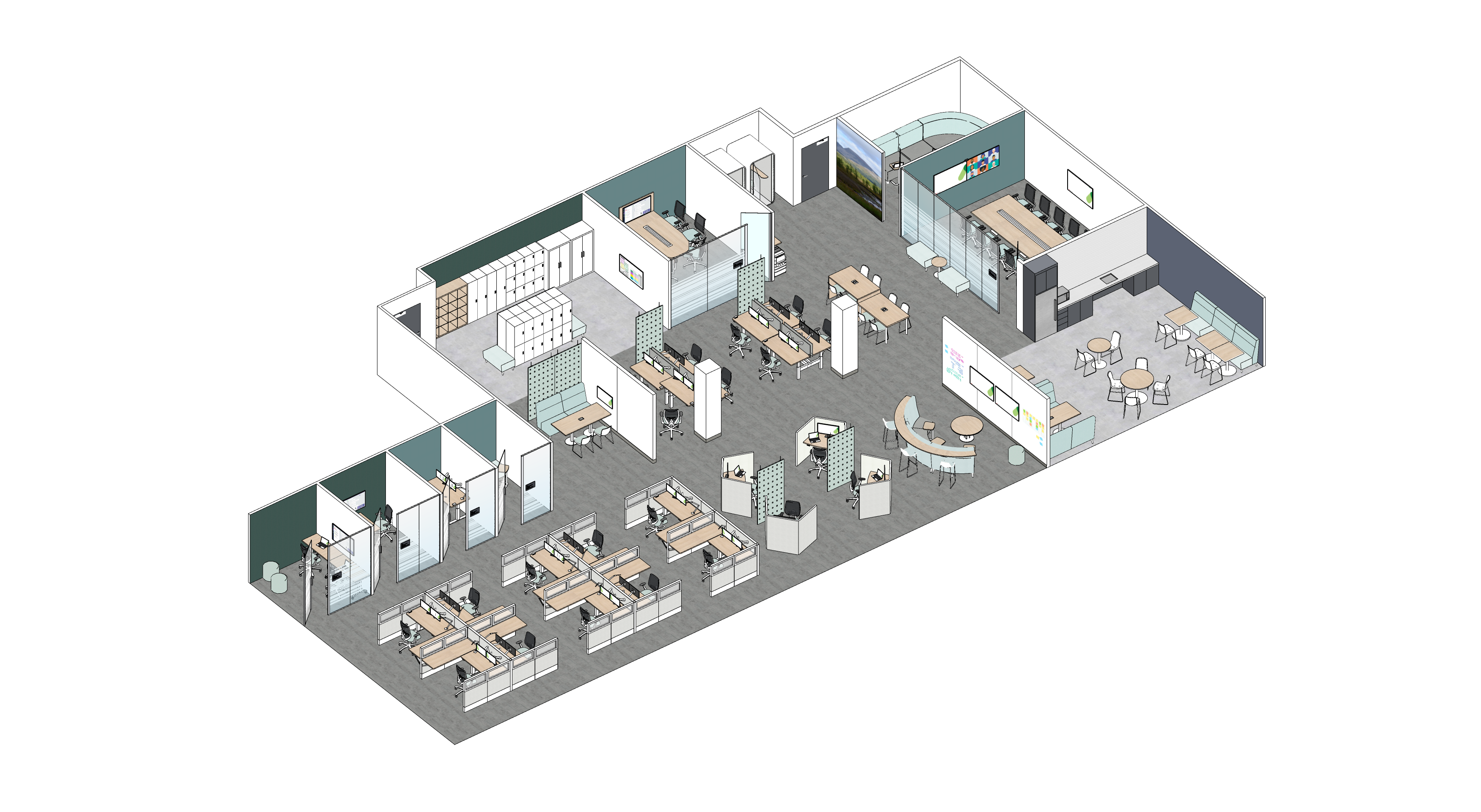 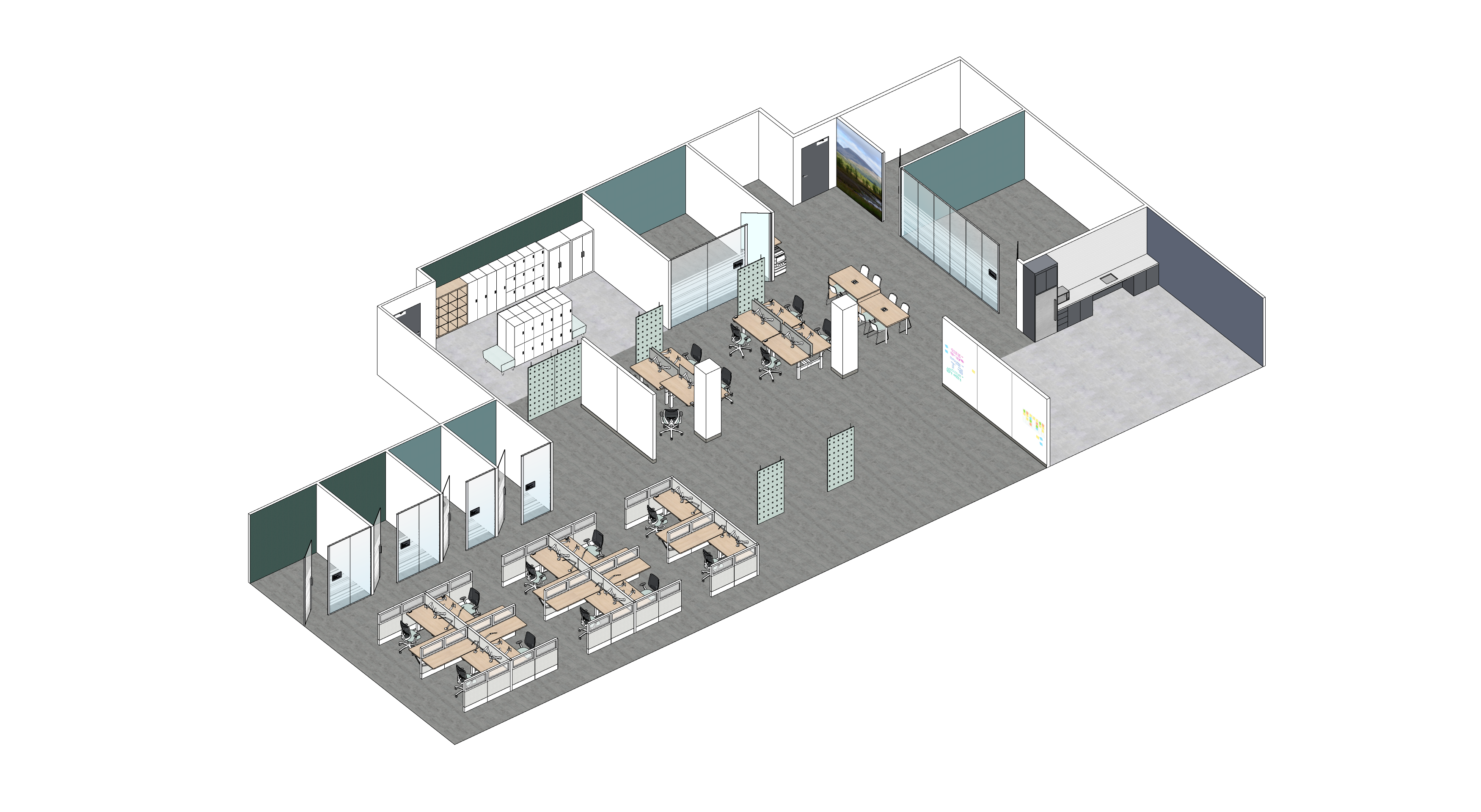 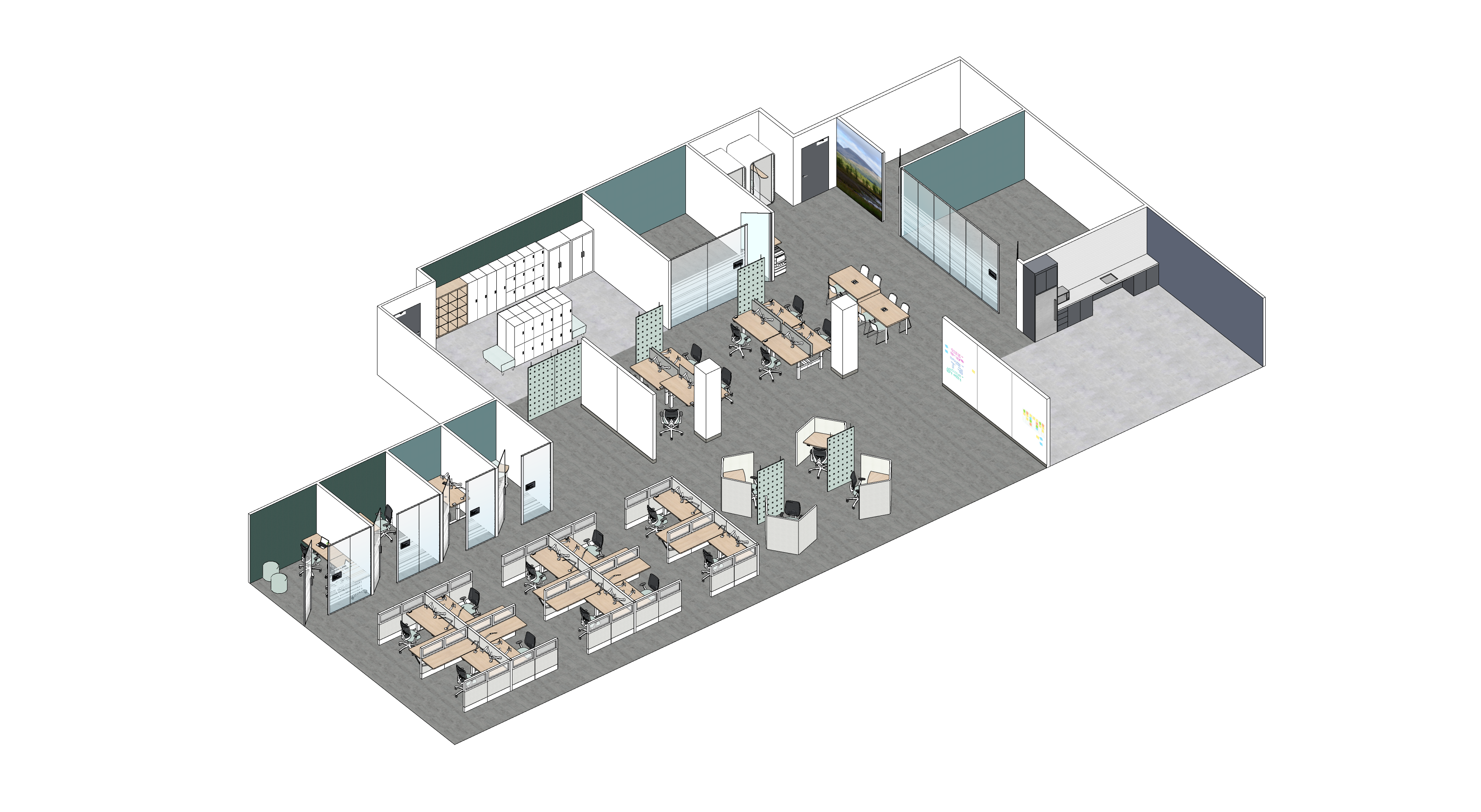 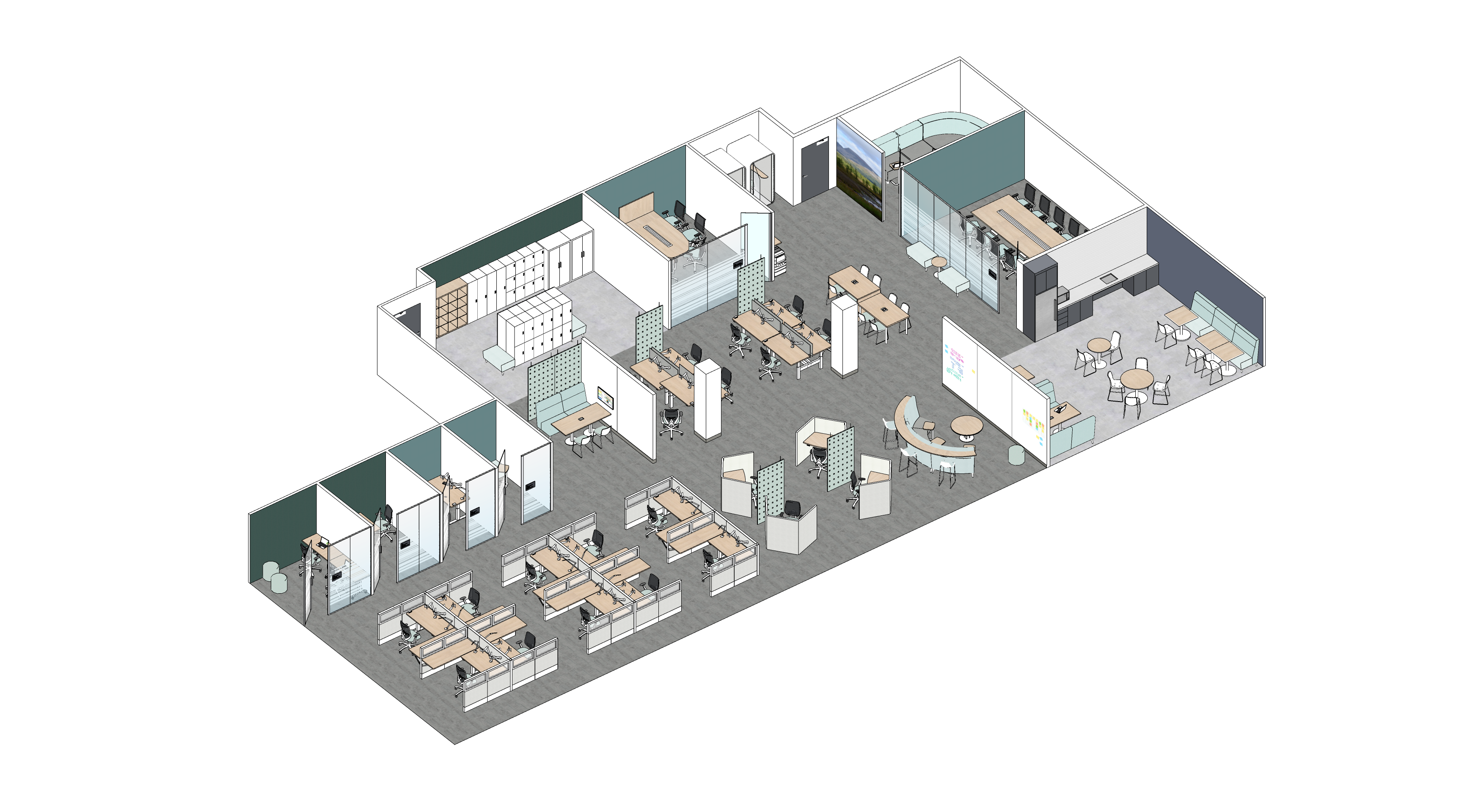 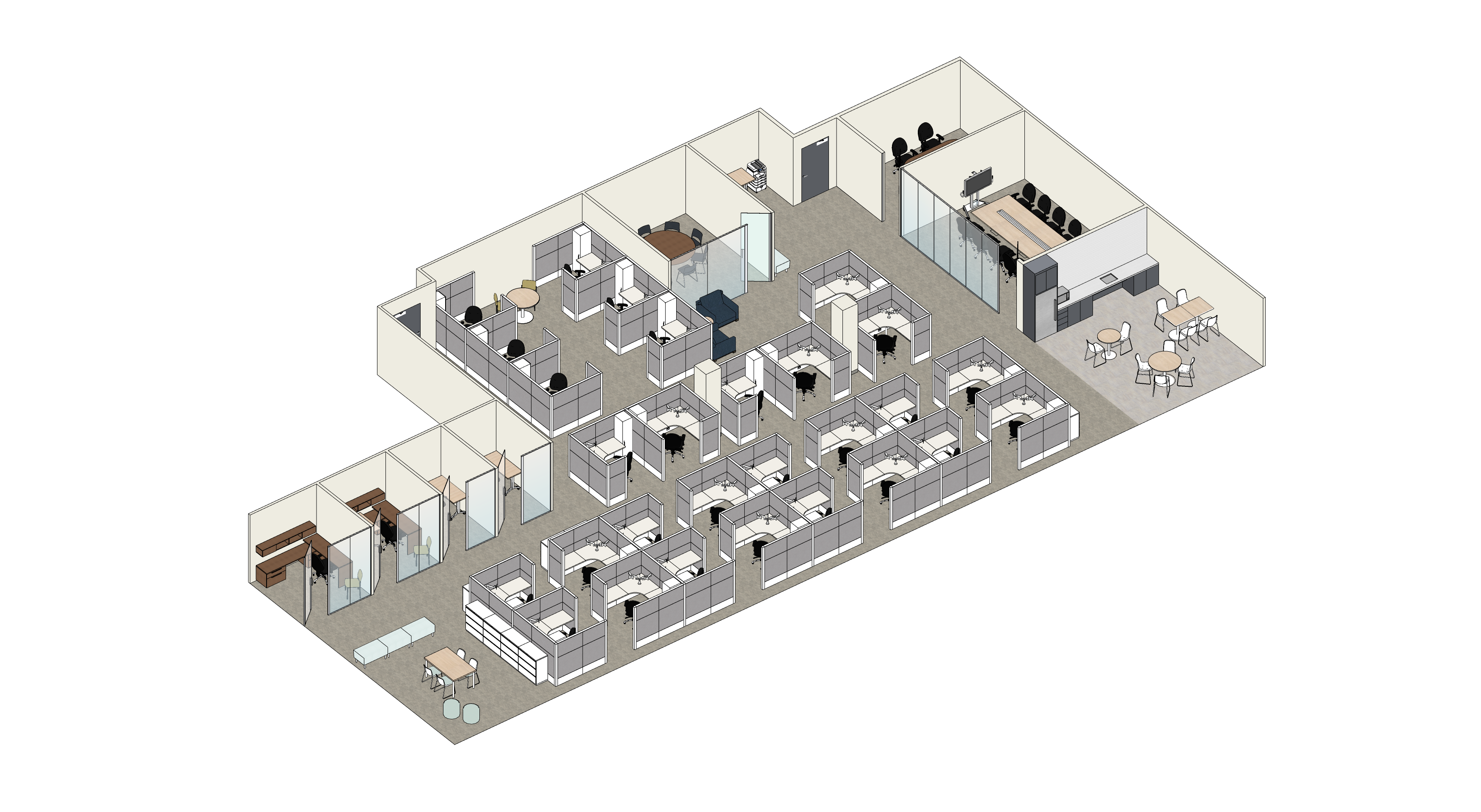 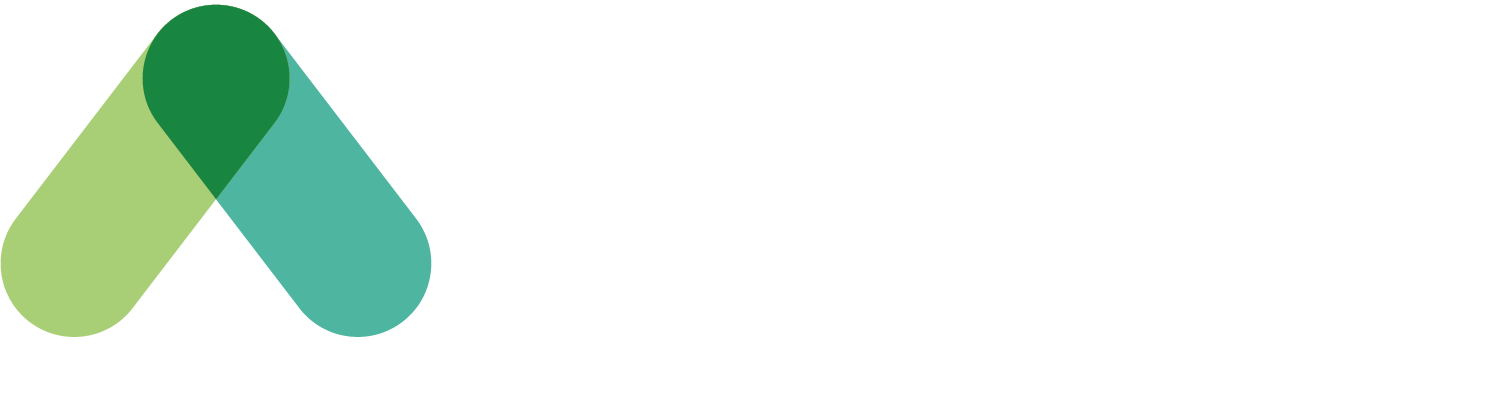 SUPPORT SPACE
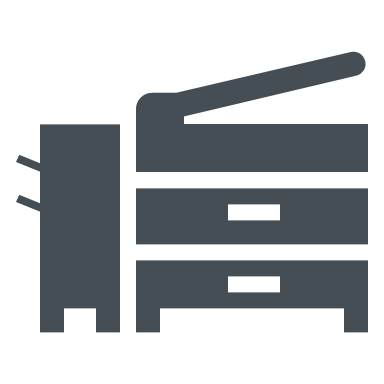 VARIETY OF  INDIVIDUAL 
WORKPOINTS
BEFORE
AFTER
ENABLING VIRTUAL 
COLLABORATION
FOSTERING IN PERSON 
COLLABORATION
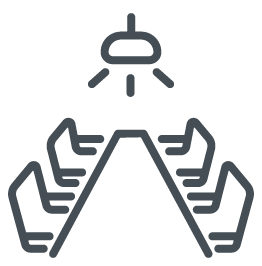 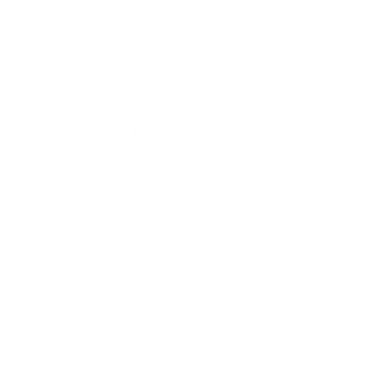 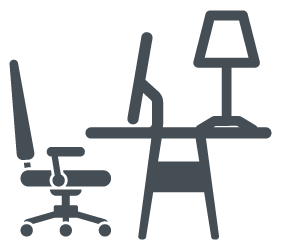 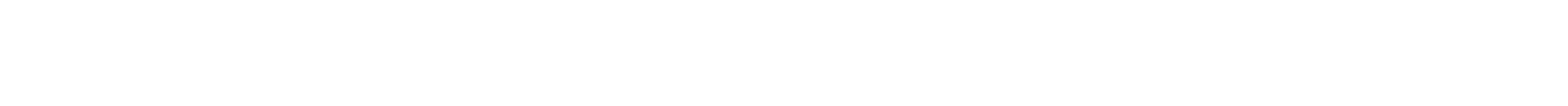 STRATEGIC WORKPLACE ADVISORY GROUP (SWAG)    |    ACCOMMODATION MANAGEMENT AND WORKPLACE SOLUTIONS
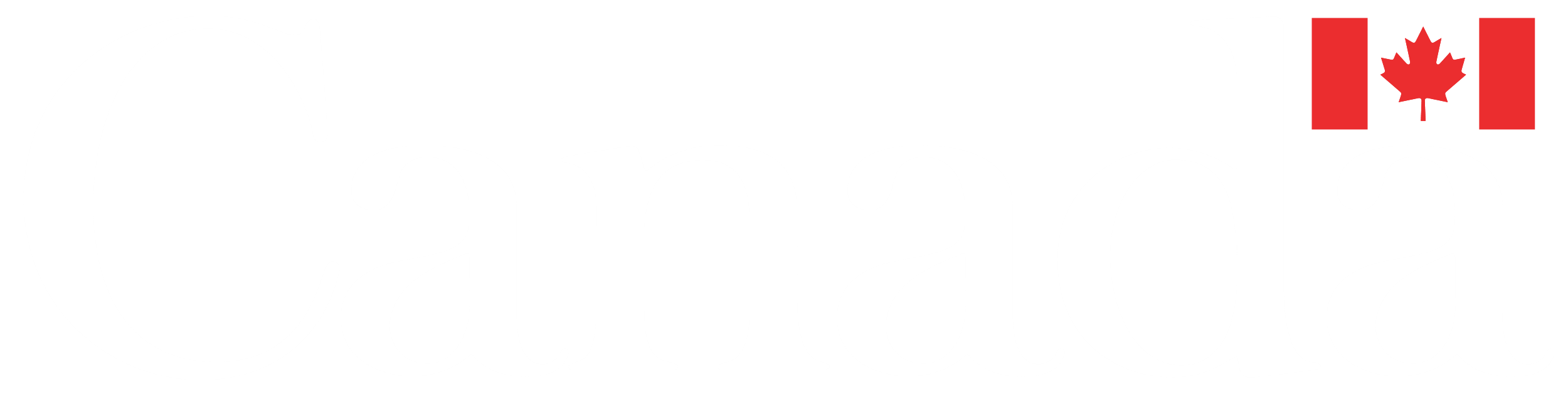 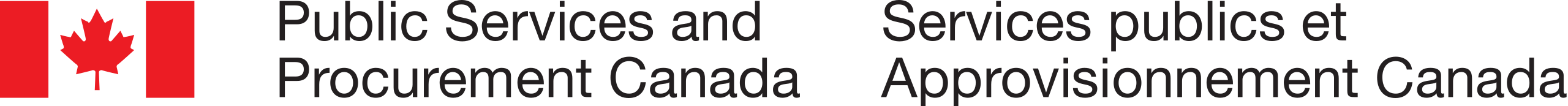 [Speaker Notes: The word ‘UNASSIGNED’ has gotten a bad reputation with the focus being on employees ‘losing their workstation or office’ when really, it is the KEY to freeing people from one imposed location, to then gain access to an entire workplace.

Now, with mobile technology and digitized work being the norm, employees are empowered to choose the work setting and environment that best suits their own activities, needs, abilities and personal preferences within the office, at any given time.]
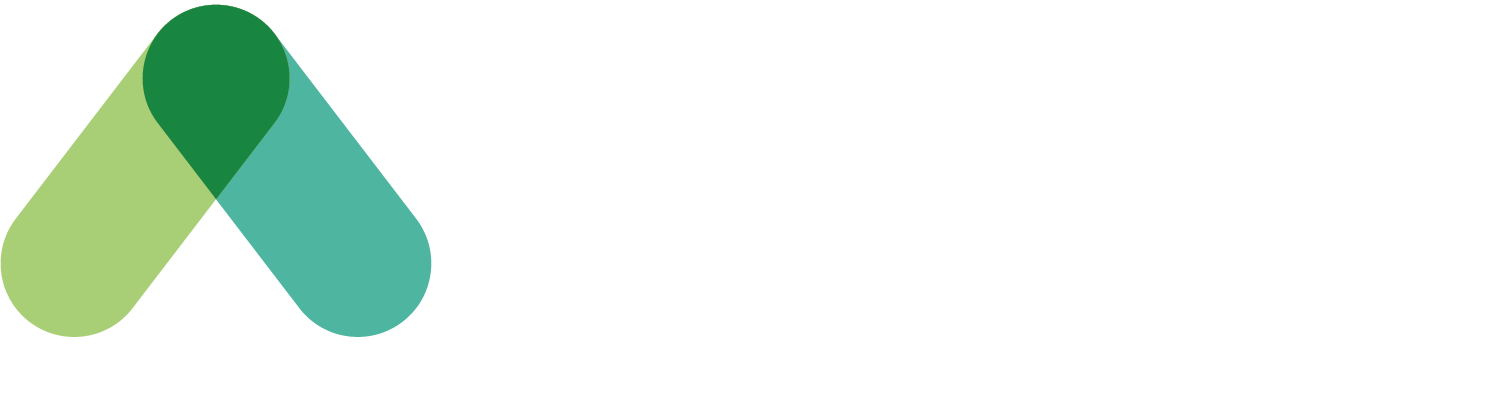 Quiet Zone
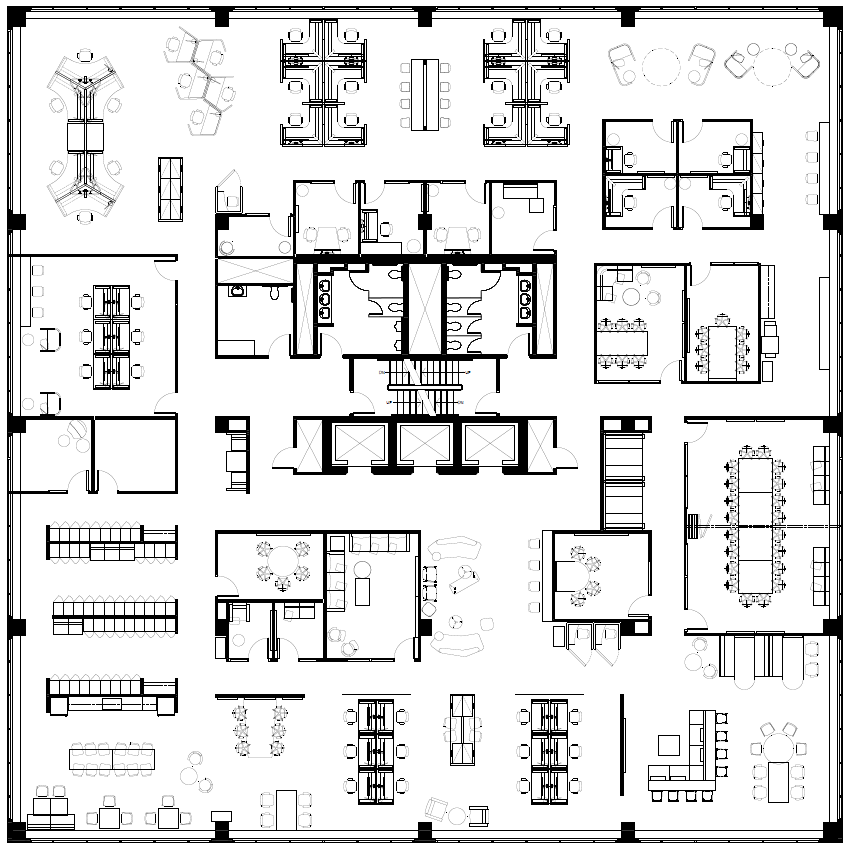 Zoning
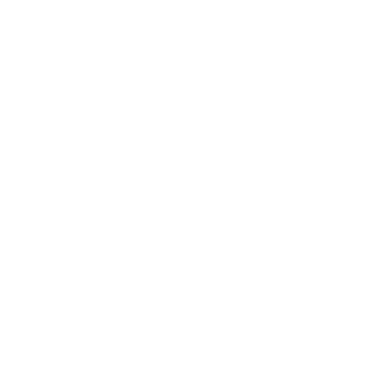 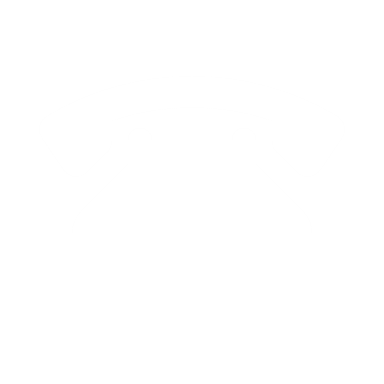 Transitional Zone
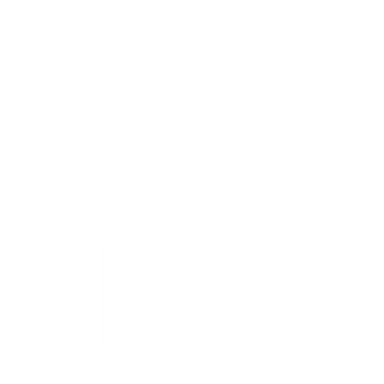 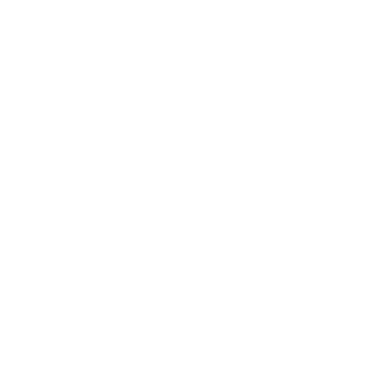 Routine 
Tasks
Phone 
Call
Focus 
Work
Quick 
Chat
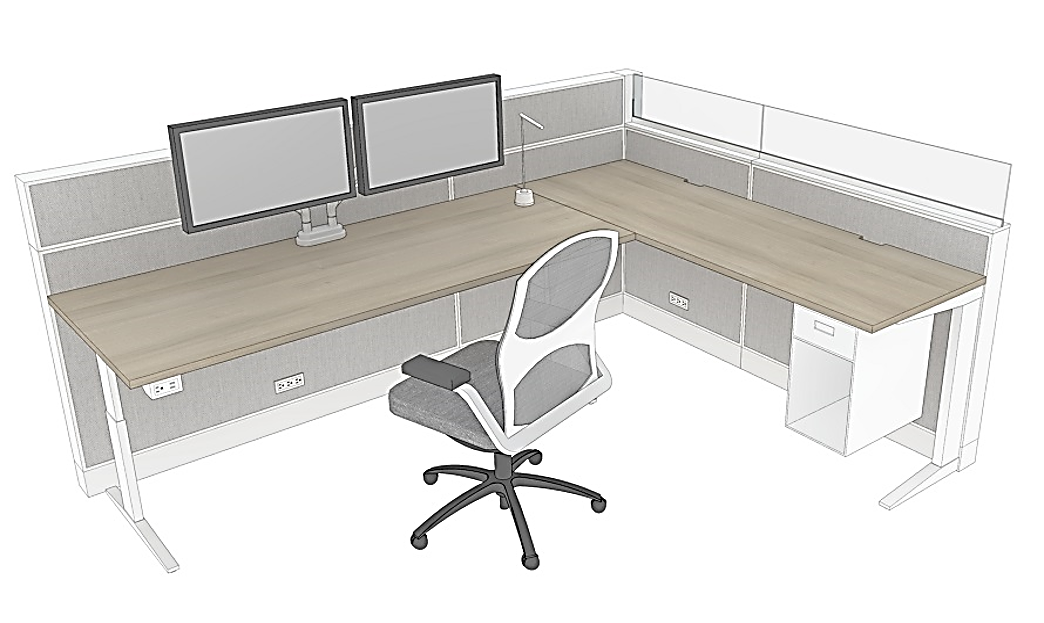 Interactive Zone
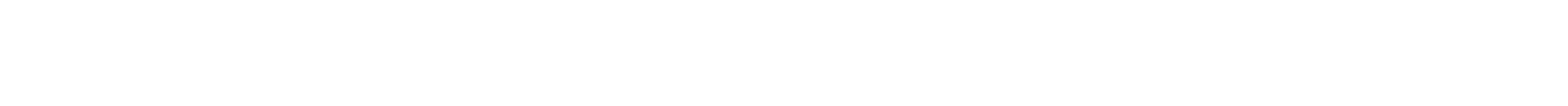 STRATEGIC WORKPLACE ADVISORY GROUP (SWAG)    |    ACCOMMODATION MANAGEMENT AND WORKPLACE SOLUTIONS
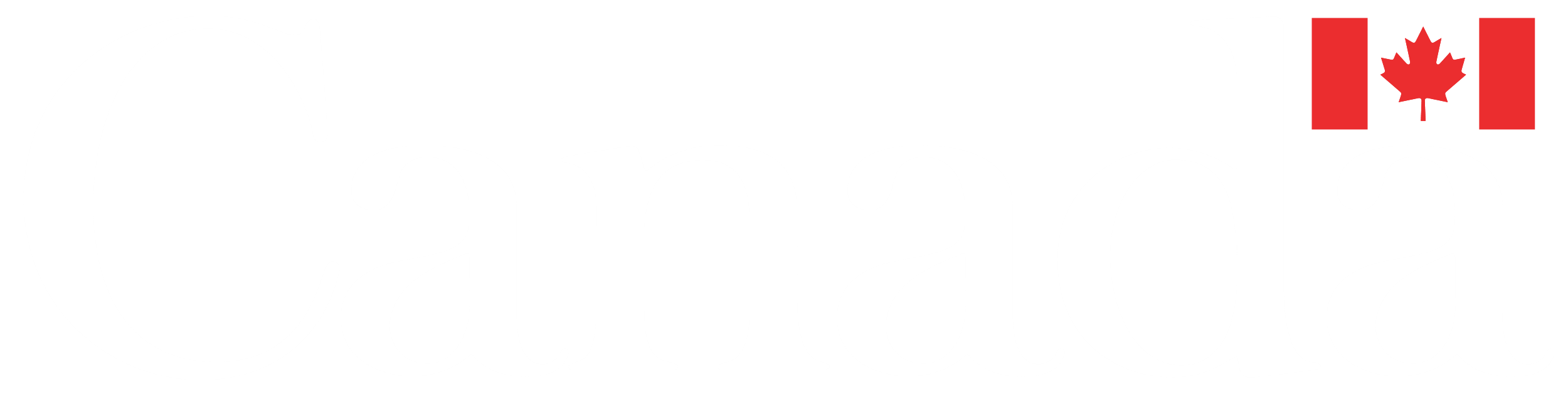 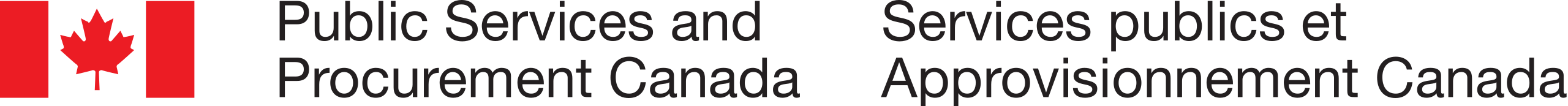 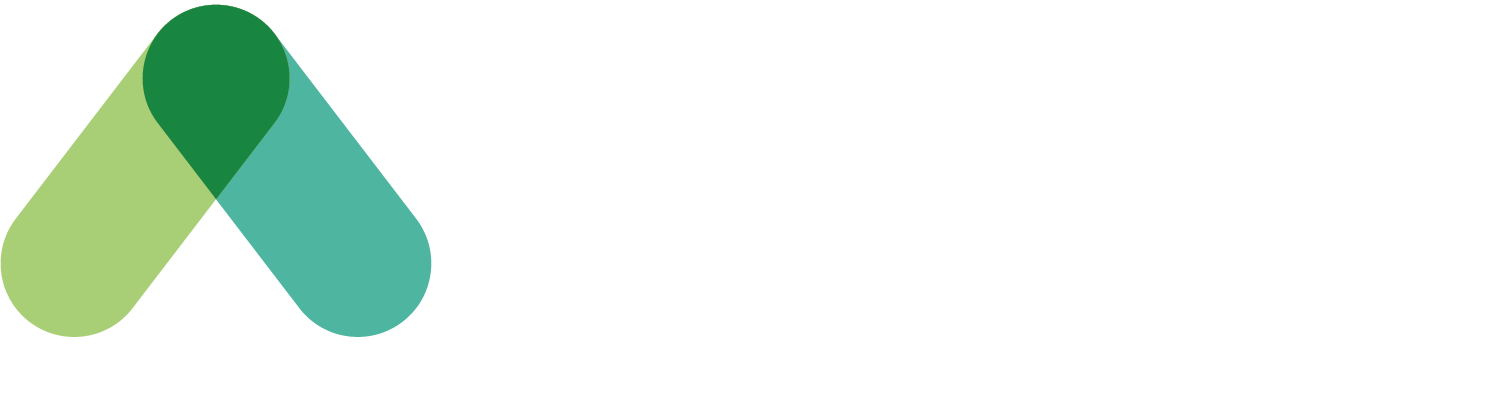 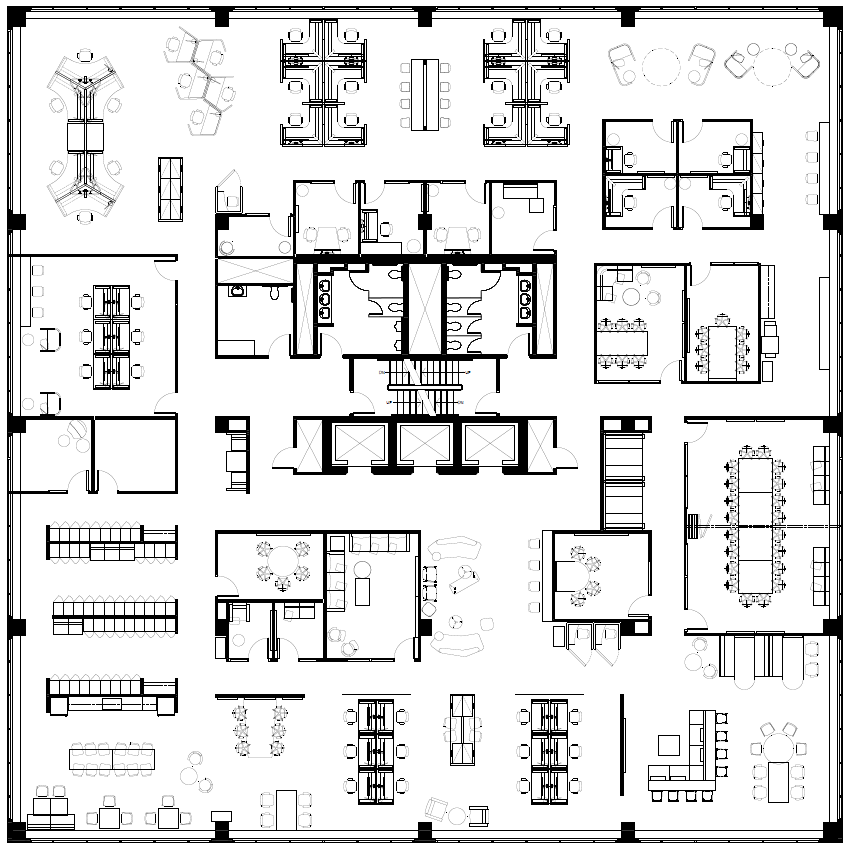 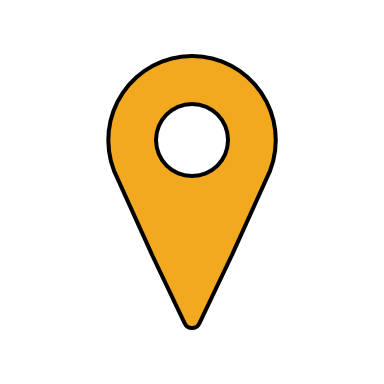 Utilization
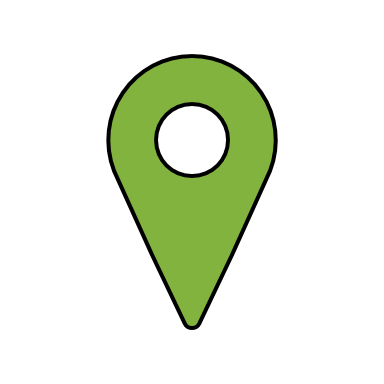 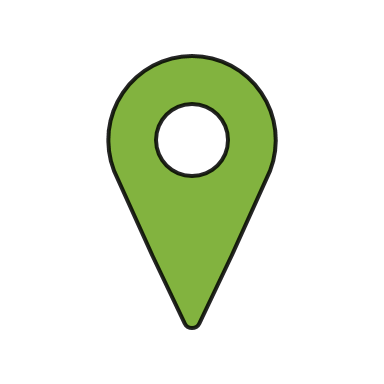 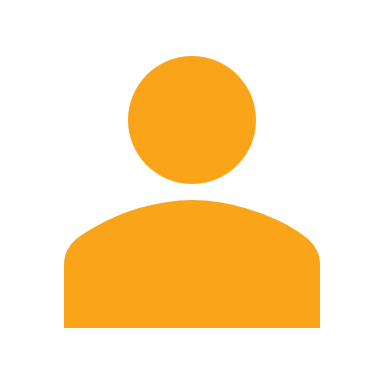 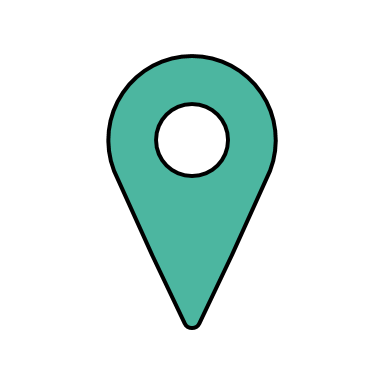 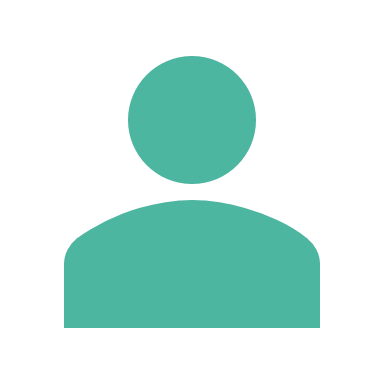 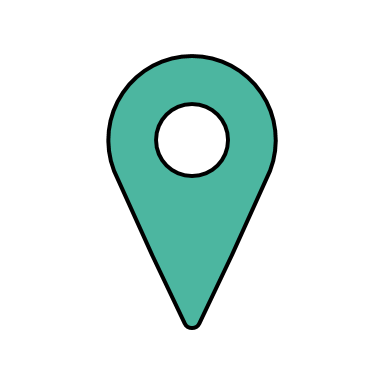 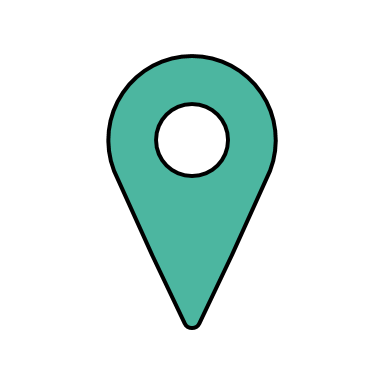 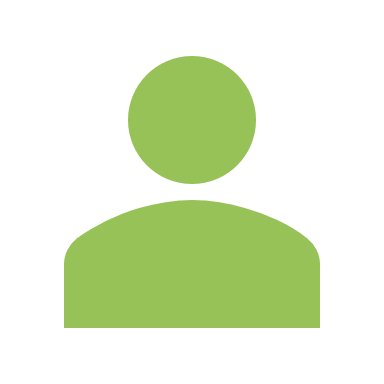 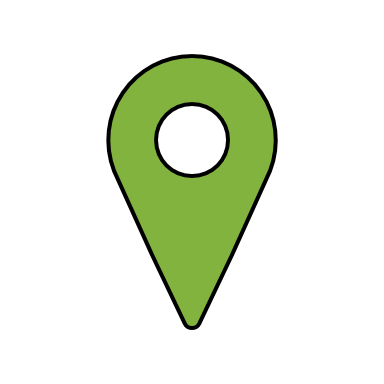 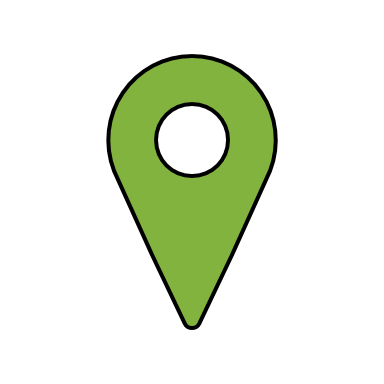 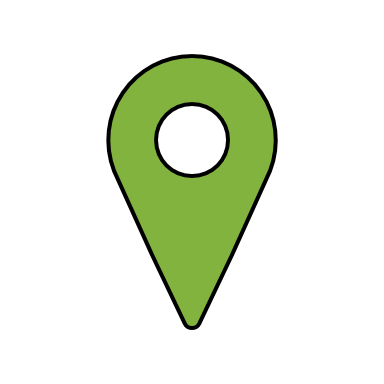 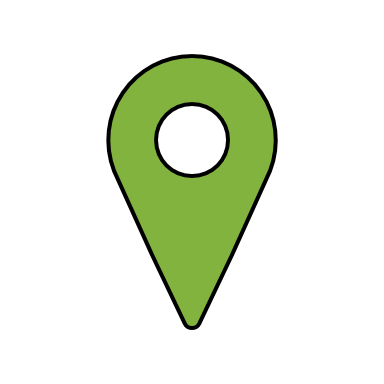 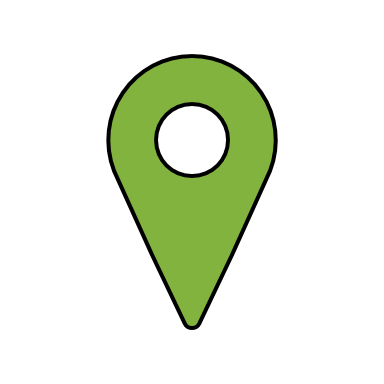 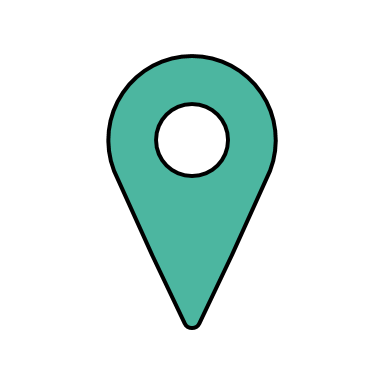 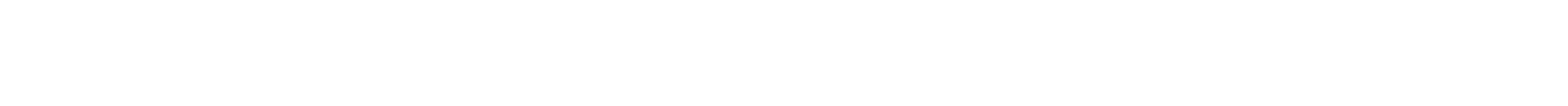 STRATEGIC WORKPLACE ADVISORY GROUP (SWAG)    |    ACCOMMODATION MANAGEMENT AND WORKPLACE SOLUTIONS
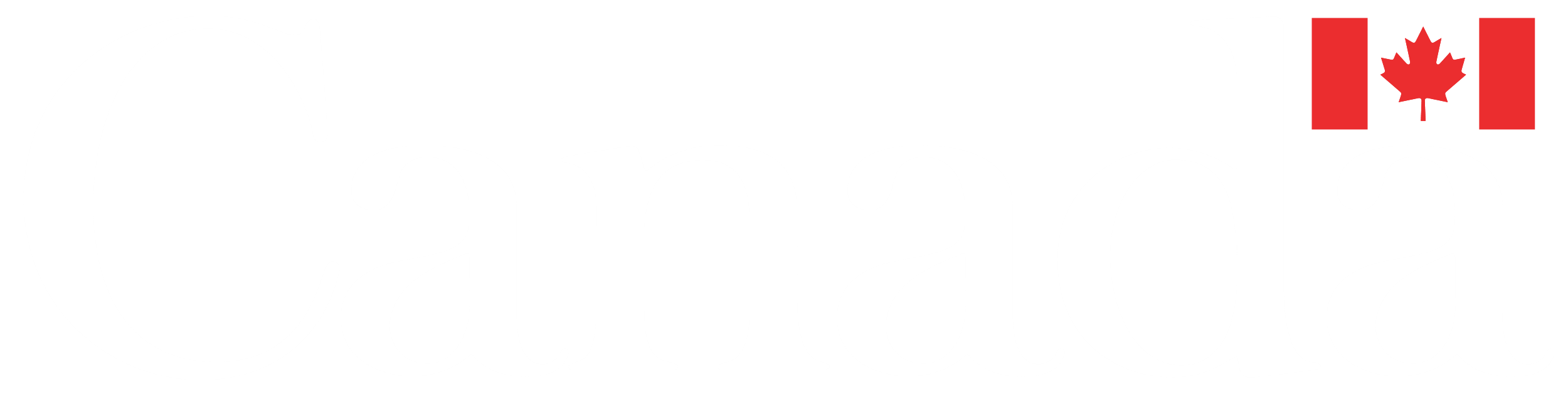 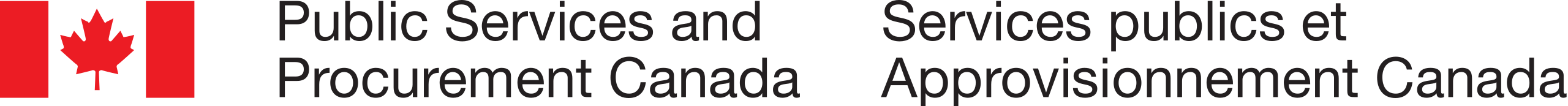 [Speaker Notes: Starting with the assumption that all workpoints are shared by default will allow for maximum flexibility. However, certain instances, like physical security requirements, fixed equipment or  hardwired lines, may require a dedicated space or priority use. 


It works for all general office space, and works for everyone. In an activity-based work environment, like GCworkplace, space is designed for functions and activities, not titles or levels.]
The 
Ecosystem
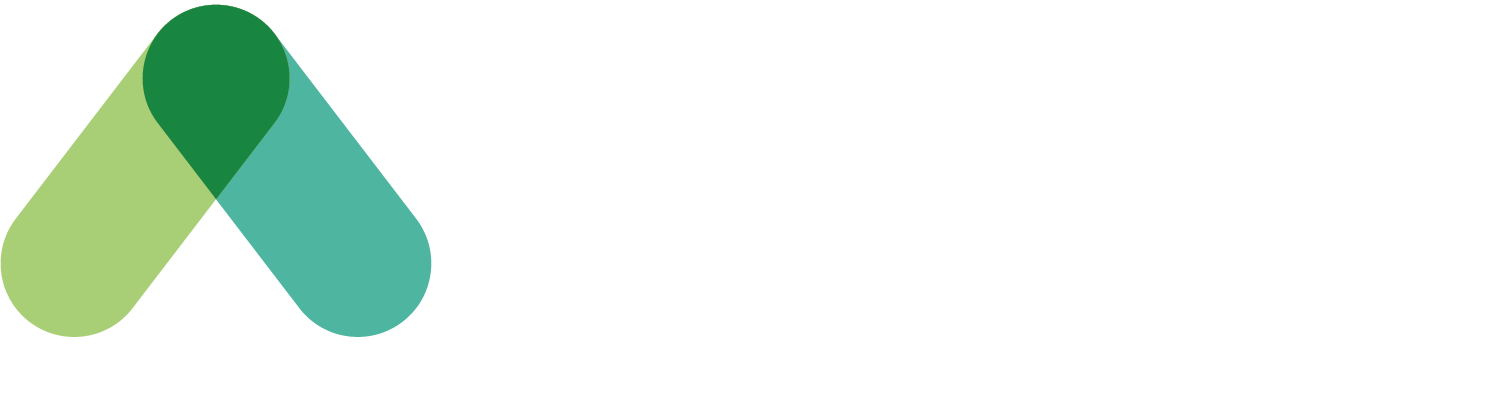 Acoustical Zones
Quiet
Transitional
Interactive
interconnected work settings that serve its population and their various activities
must remain intact to work effectively and provide flexibility and choice to users
each part works in harmony to create an efficient and productive work environment for all occupants
Workpoint variety
Enclosed individual
Enclosed collaborative
Open individual
Open collaborative
Support Spaces
Wellness room 
Lockers
Kitchenette
Business center
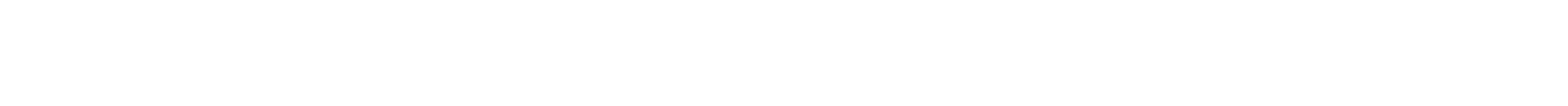 STRATEGIC WORKPLACE ADVISORY GROUP (SWAG)    |    ACCOMMODATION MANAGEMENT AND WORKPLACE SOLUTIONS
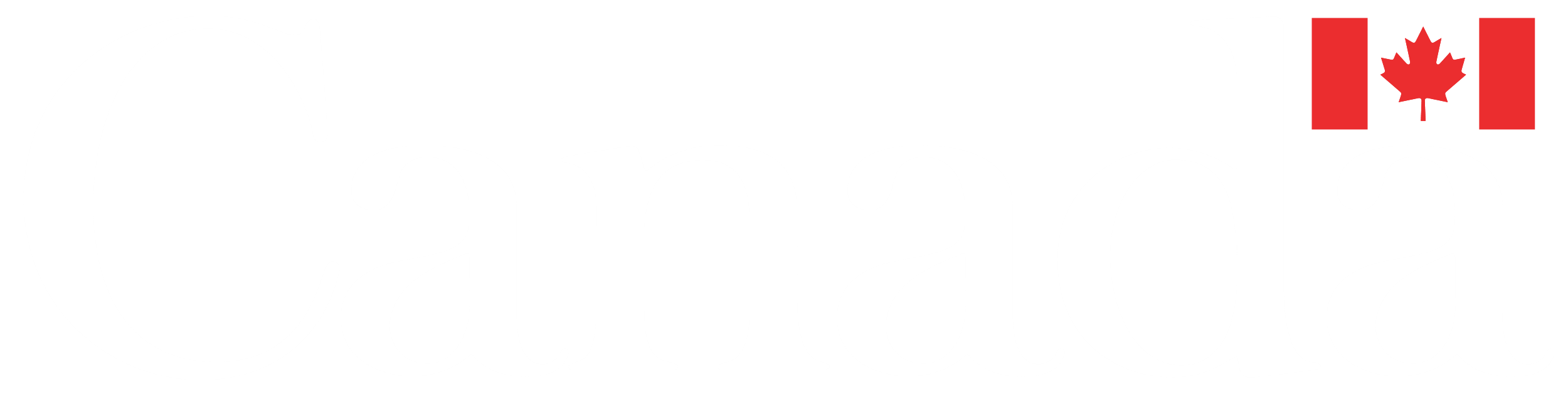 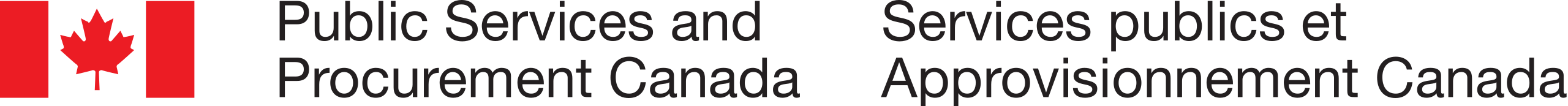 Workplace Ecosystem
[Speaker Notes: Starting with the assumption that all workpoints are shared by default will allow for maximum flexibility. However, certain instances, like physical security requirements, fixed equipment or  hardwired lines, may require a dedicated space or priority use. 


It works for all general office space, and works for everyone. In an activity-based work environment, like GCworkplace, space is designed for functions and activities, not titles or levels.]
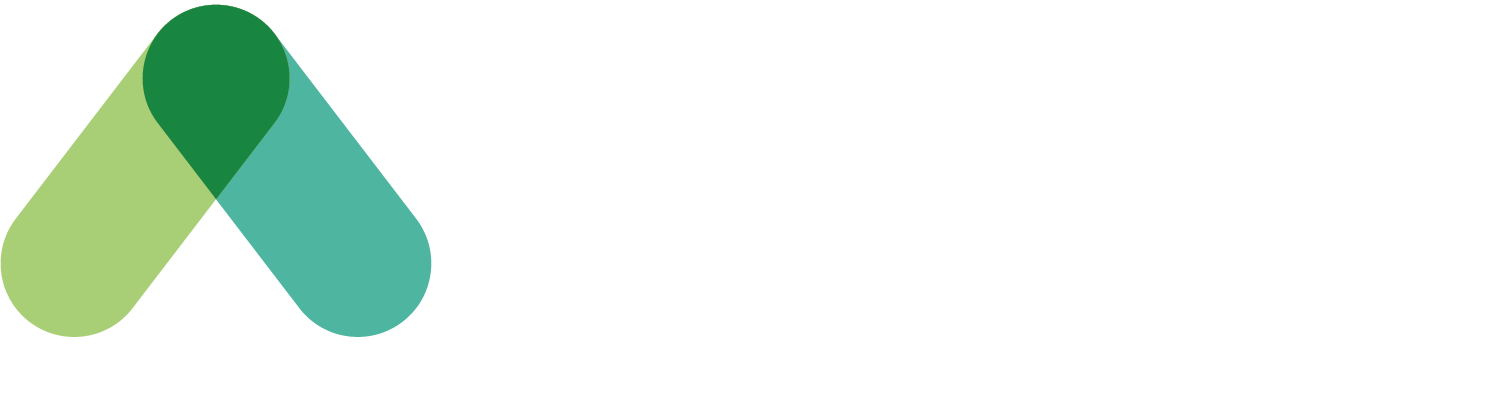 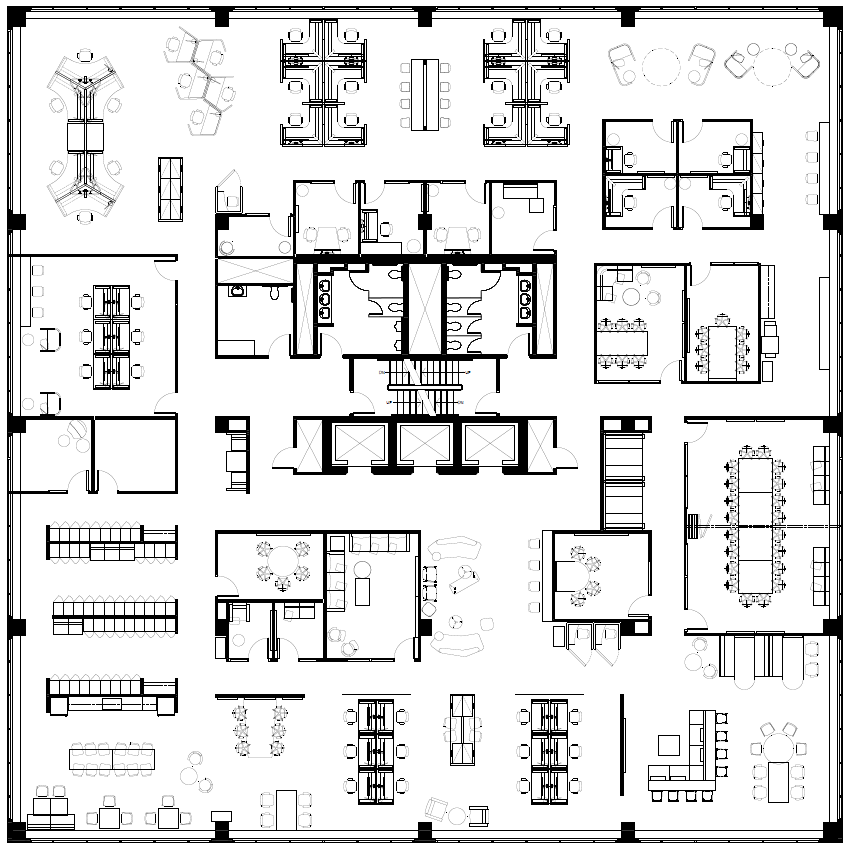 SPECIAL EQUIPMENT / HARD LINES 
(ex: GCSI terminal, etc)
PRIORITY ACCESS
(ex: priority use for ADM)
Shared by default
Narrow by necessity
SPECIFIC FUNCTION 
(ex: workplace concierge, conflict resolution office)
SECURE AREA
(ex: secure suite on a secure floor)
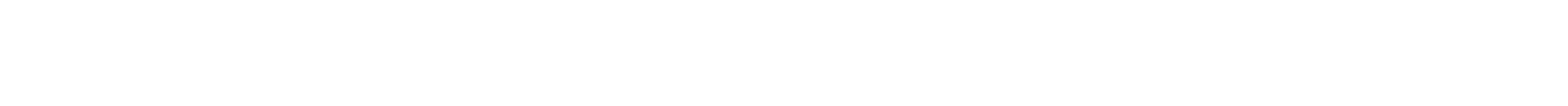 STRATEGIC WORKPLACE ADVISORY GROUP (SWAG)    |    ACCOMMODATION MANAGEMENT AND WORKPLACE SOLUTIONS
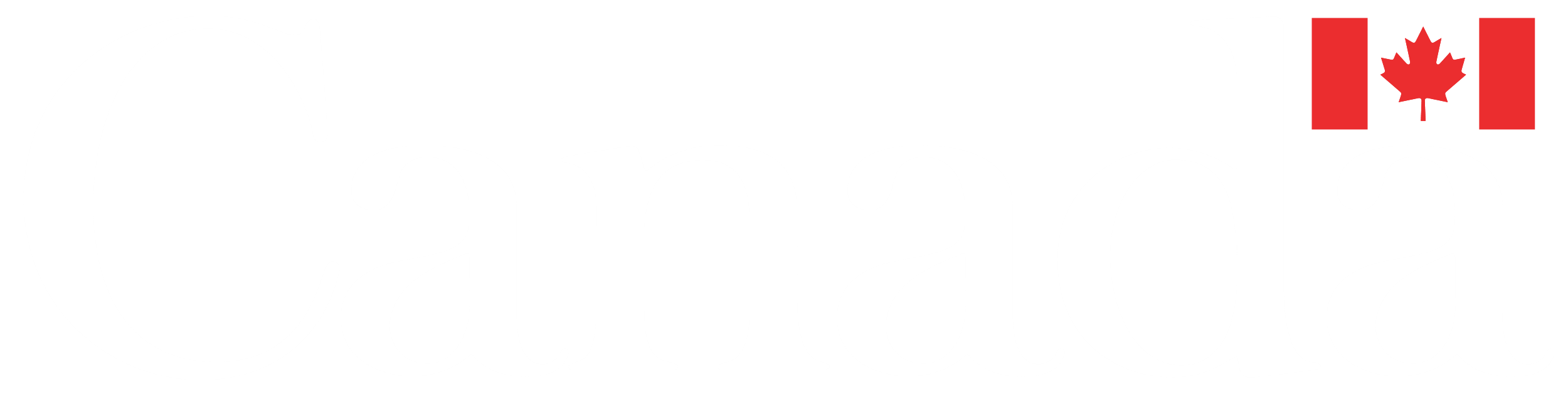 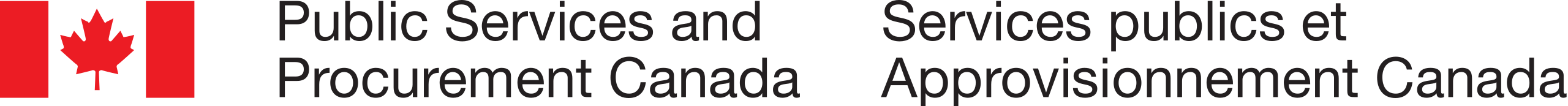 [Speaker Notes: Starting with the assumption that all workpoints are shared by default will allow for maximum flexibility. However, certain instances, like physical security requirements, fixed equipment or  hardwired lines, may require a dedicated space or priority use. 


It works for all general office space, and works for everyone. In an activity-based work environment, like GCworkplace, space is designed for functions and activities, not titles or levels.]
The 
Neighbourhood Concept
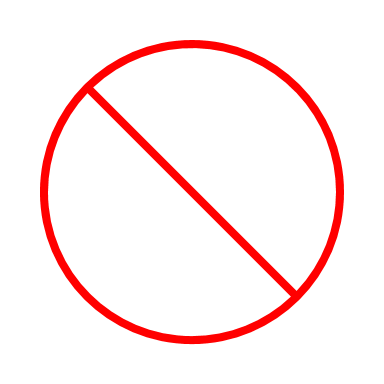 NEIGHBOURHOOD 
Branch A
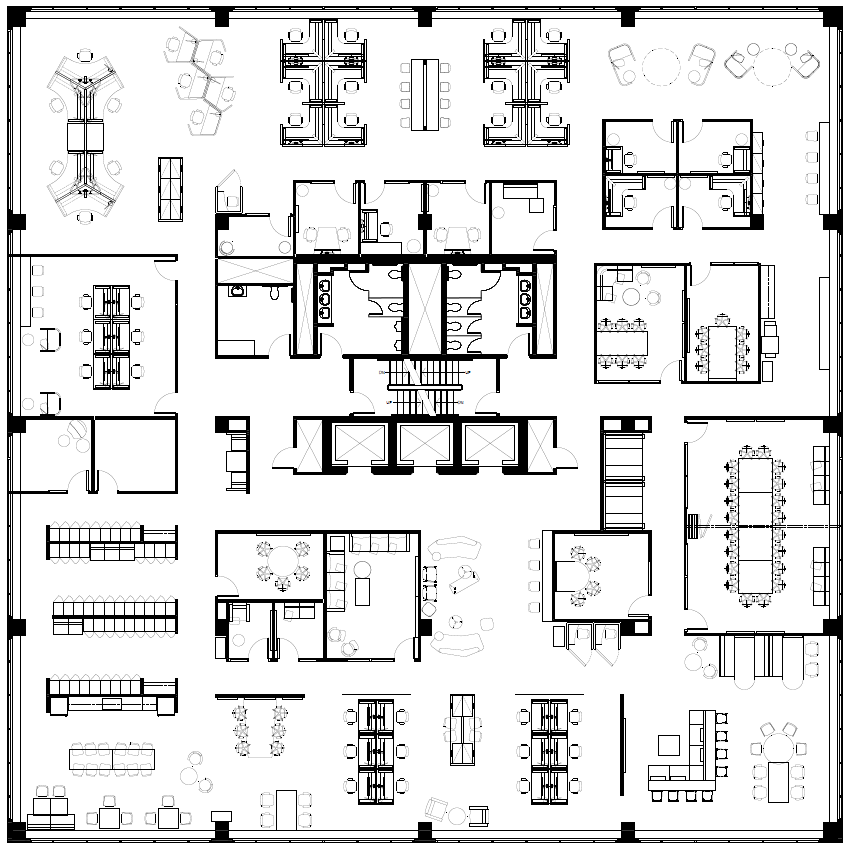 NEIGHBOURHOOD 
Branch B
Team A
Team B
RESTRICTED 
Group Y & Z from Branch B only
NEIGHBOURHOOD
Branch C
SHARED FLOOR
Open to all
DEDICATED
Function X, all branches
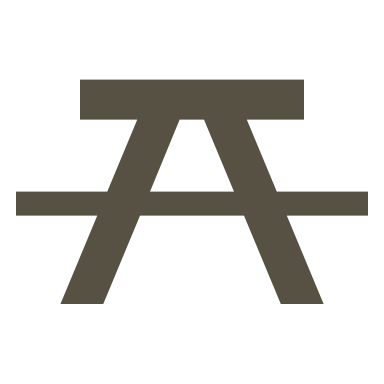 SHARED INTERACTIVE FLOOR 
Open to all
Team C
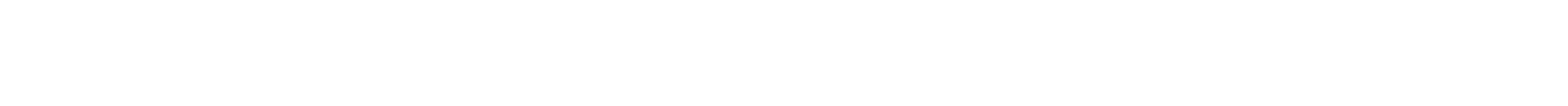 STRATEGIC WORKPLACE ADVISORY GROUP (SWAG)    |    ACCOMMODATION MANAGEMENT AND WORKPLACE SOLUTIONS
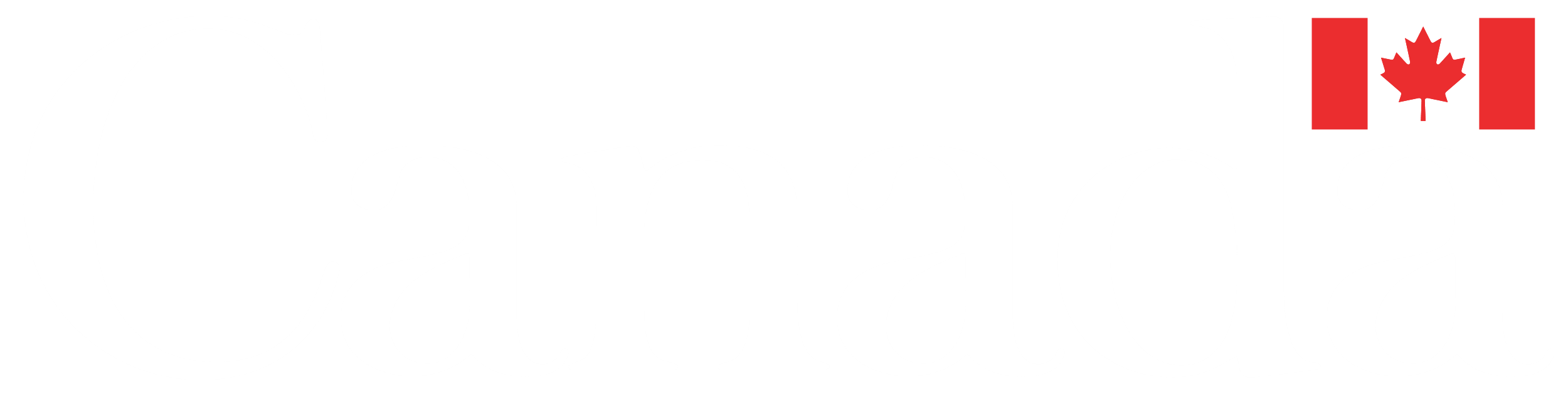 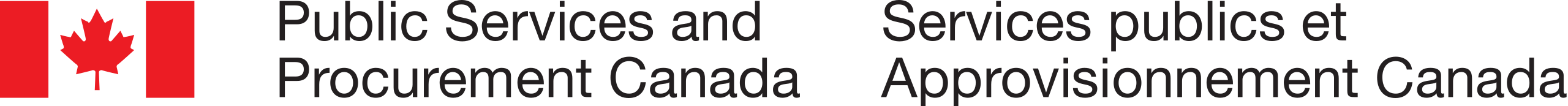 [Speaker Notes: Starting with the assumption that all workpoints are shared by default will allow for maximum flexibility. However, certain instances, like physical security requirements, fixed equipment or  hardwired lines, may require a dedicated space or priority use. 


It works for all general office space, and works for everyone. In an activity-based work environment, like GCworkplace, space is designed for functions and activities, not titles or levels.]
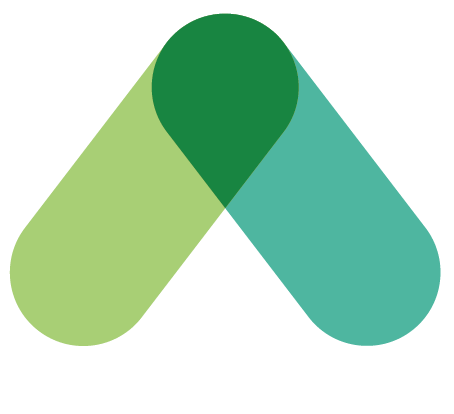 What others are doing/planning
Canada School of Public Service (+/- 1000 FTEs)
Looking to PSPC for assistance to reconfigure office space at multiple locations , in support of hybird work and activity-based working
Canadian Nuclear Safety Commission (+/- 900 FTEs)
Currently modernizing to Gcworkplace through the Workplace Transformation Program. Most employees WFH until completion in Fall 2023.
31 of 32 client departments 
(representing 89% of office space) 
are currently using or planning to use an unassigned seating approach
Library and Archives Canada (+/- 1000 FTEs)
Building internal capacity to modernize corporate services office space to GCworkplace. Currently in pre-planning phase with PSPC for guidance on modernization plans.
50% of these client departments 
are currently onboarded to the GCcoworking program, and another 25% are considering joining this year
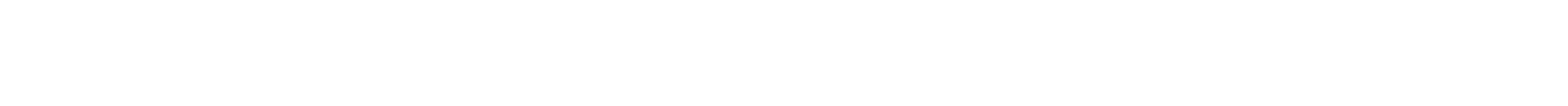 STRATEGIC WORKPLACE ADVISORY GROUP (SWAG)    |    ACCOMMODATION MANAGEMENT AND WORKPLACE SOLUTIONS
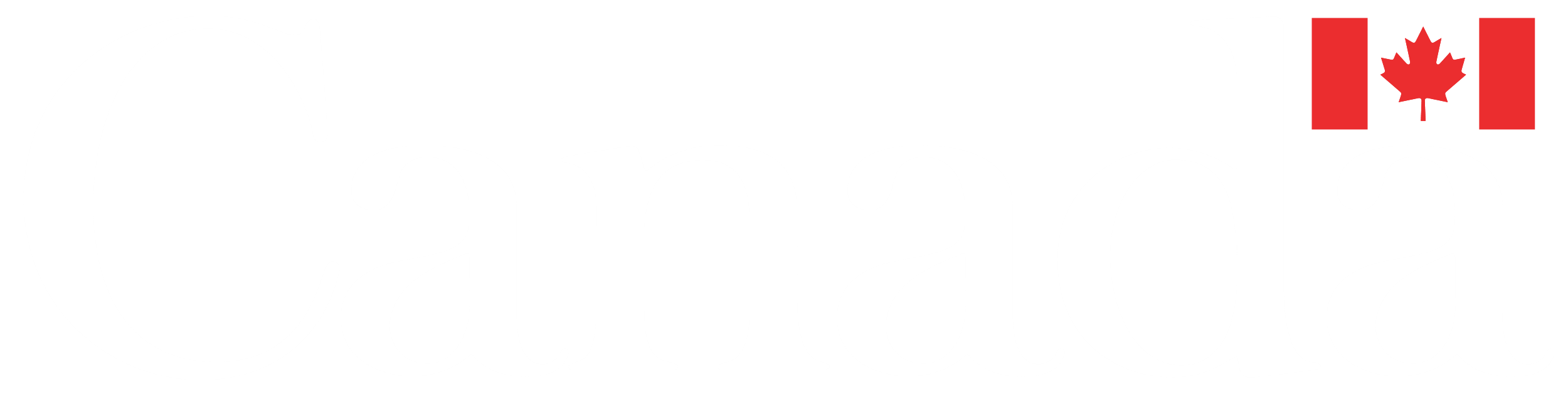 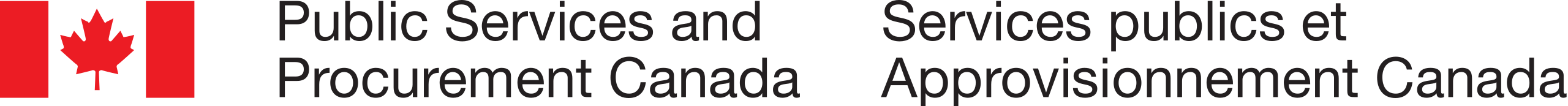 Ensuring Success
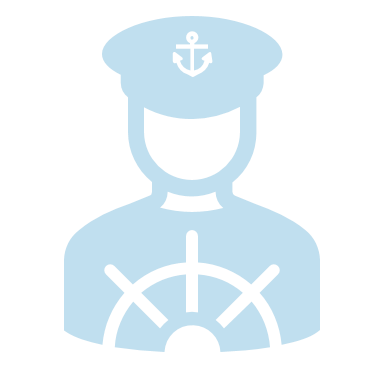 Establish Leadership and governance
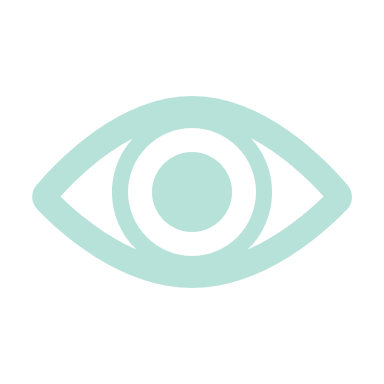 Clearly define and articulate a vision for the workplace
Demonstrating active and visible leadership
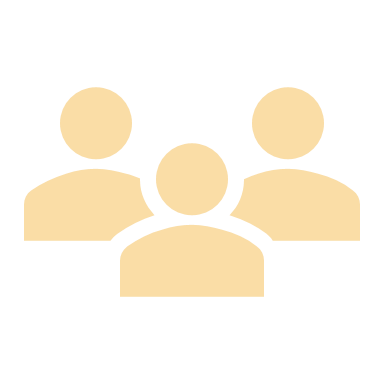 Engage employees
Empower and equip managers
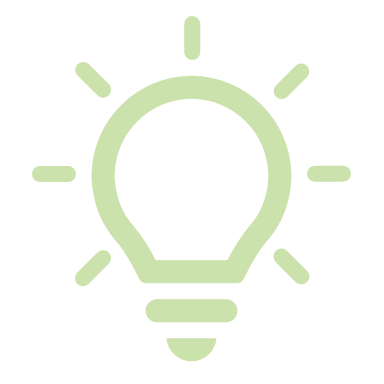 Create opportunities to experience these changes
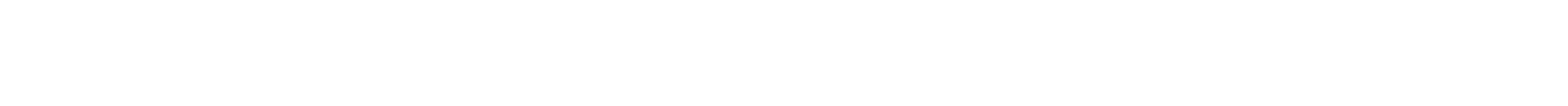 STRATEGIC WORKPLACE ADVISORY GROUP (SWAG)    |    ACCOMMODATION MANAGEMENT AND WORKPLACE SOLUTIONS
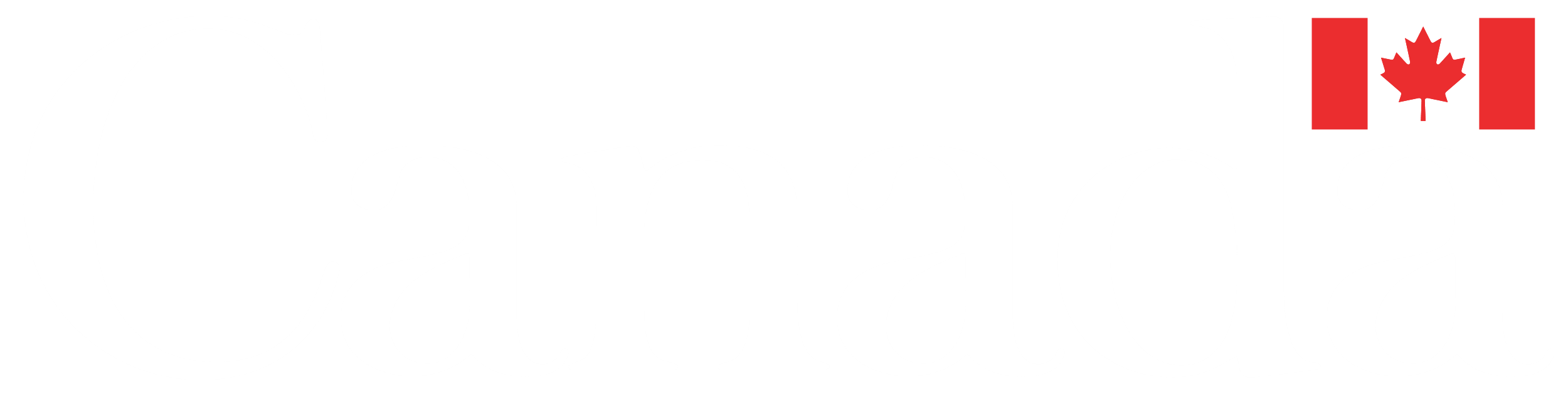 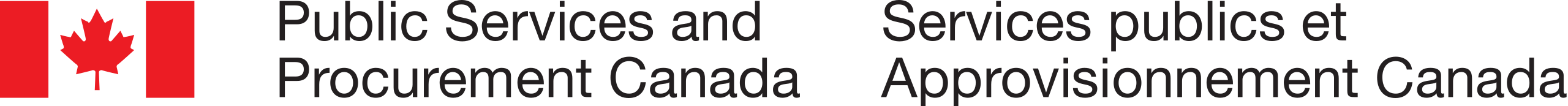 Questions & discussion
Véronique Boton
Manager, Strategic Workplace Advisory Group
Accommodation Management & Workplace Solutions
Real Property Services 
Public Services and Procurement Canada

veronique.boton@tpsgc-pwgsc.gc.ca
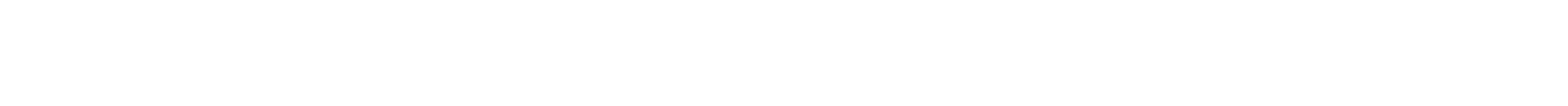 STRATEGIC WORKPLACE ADVISORY GROUP (SWAG)    |    ACCOMMODATION MANAGEMENT AND WORKPLACE SOLUTIONS
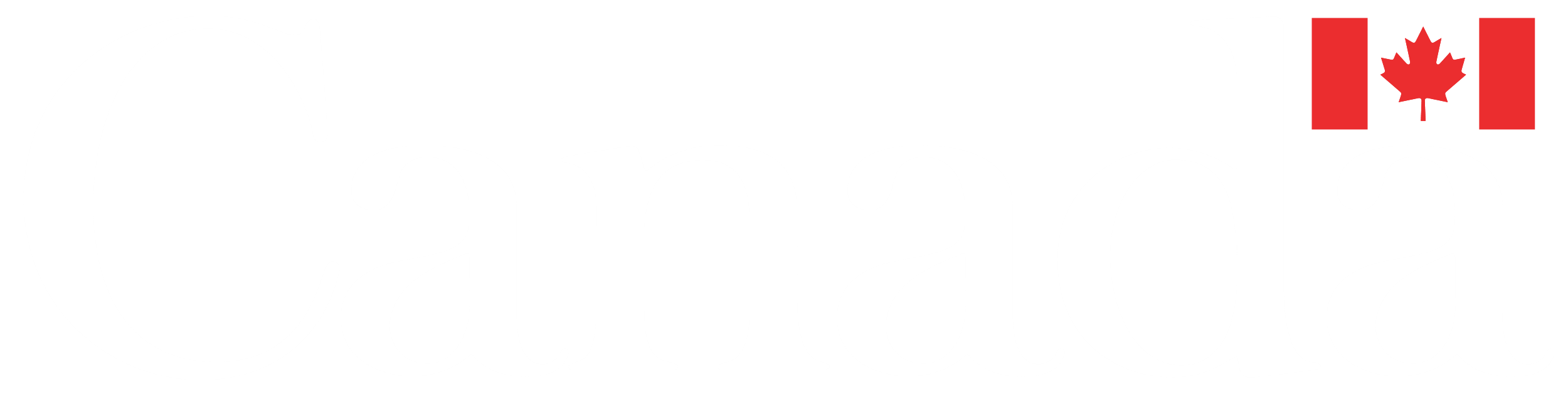 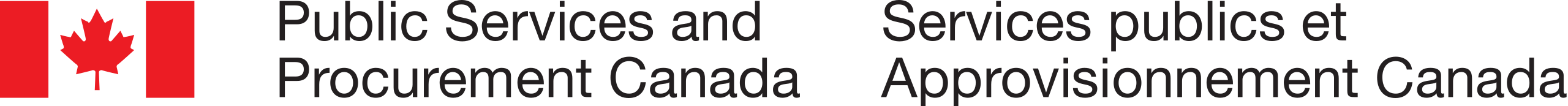 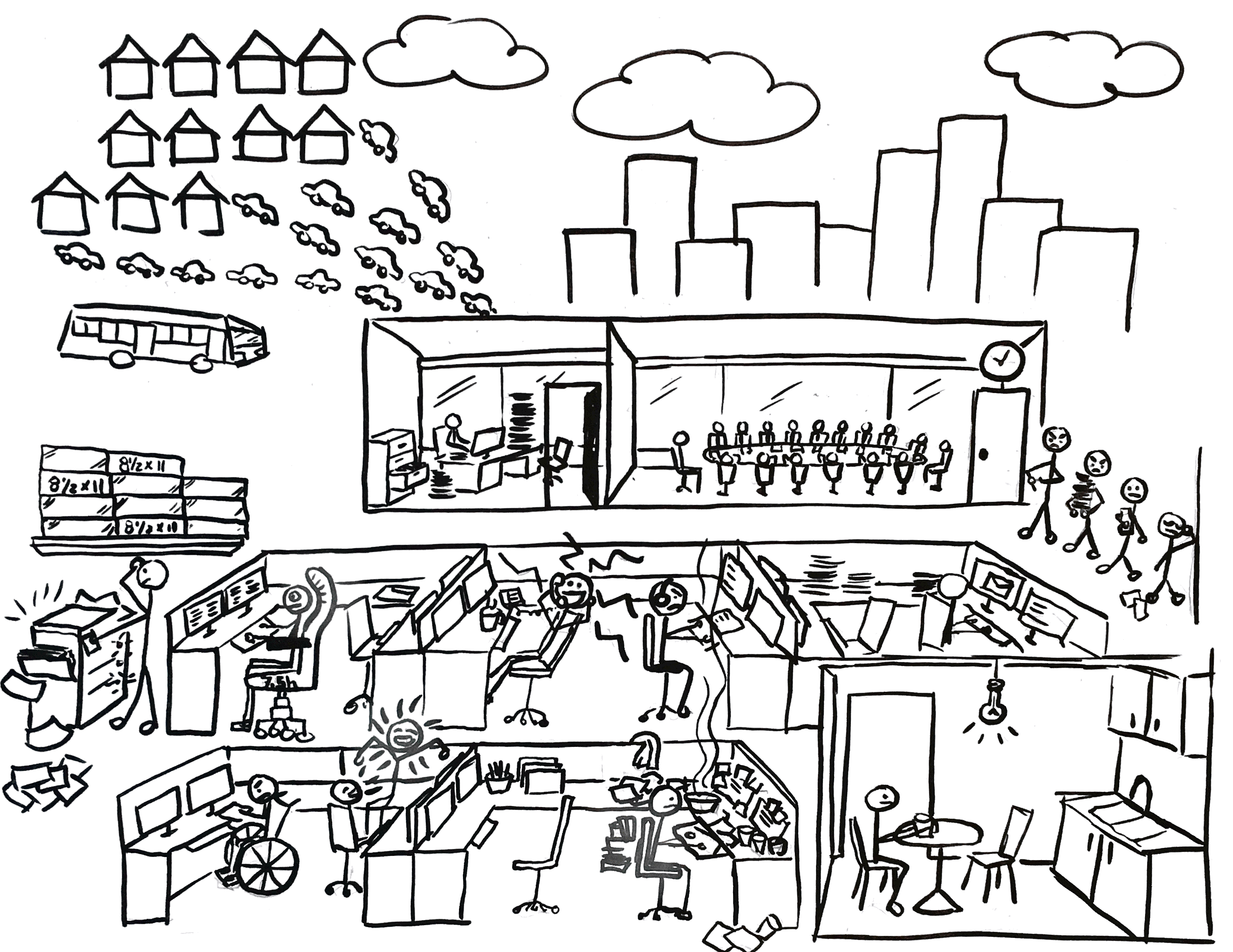 …until 2020
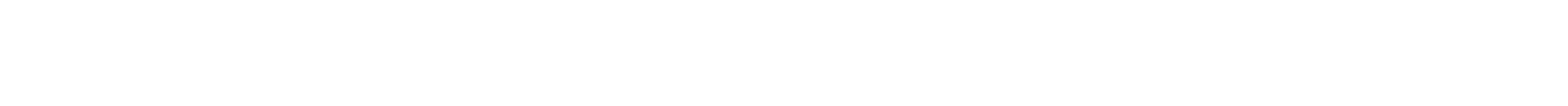 STRATEGIC WORKPLACE ADVISORY GROUP (SWAG)    |    ACCOMMODATION MANAGEMENT AND WORKPLACE SOLUTIONS
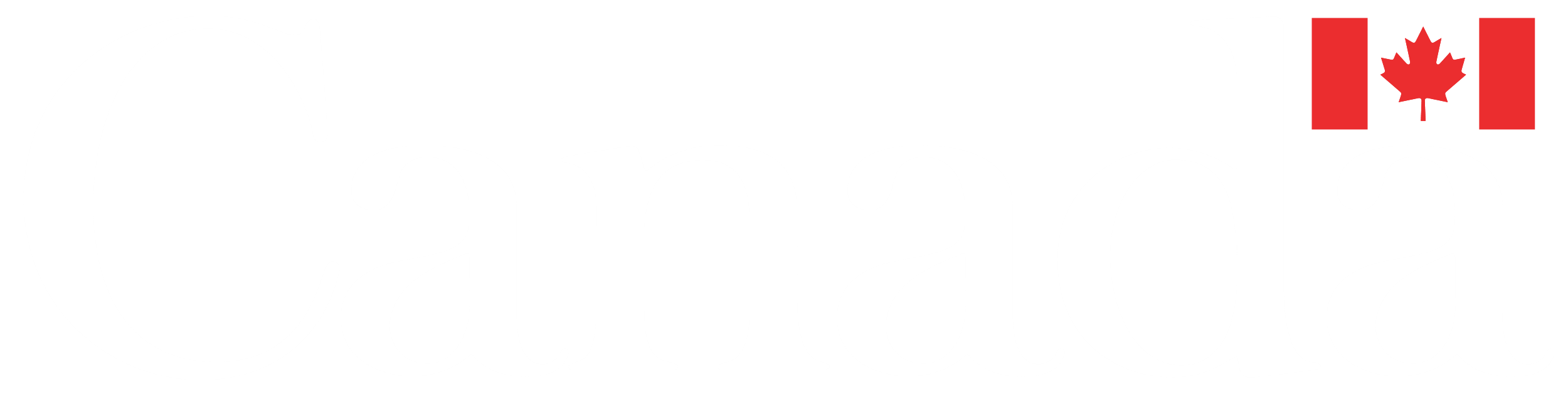 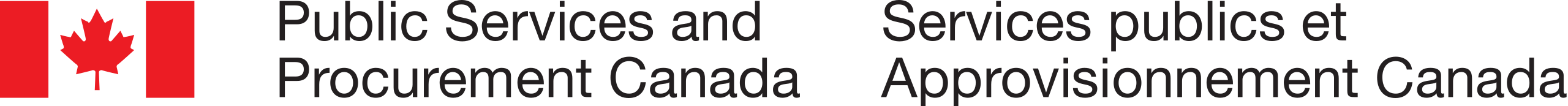 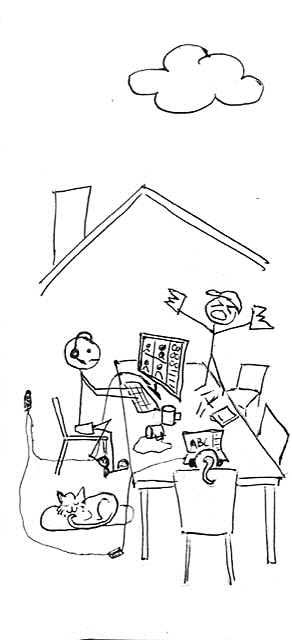 2020 – 2021 – 2022
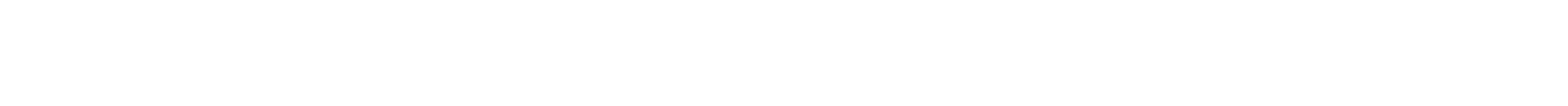 STRATEGIC WORKPLACE ADVISORY GROUP (SWAG)    |    ACCOMMODATION MANAGEMENT AND WORKPLACE SOLUTIONS
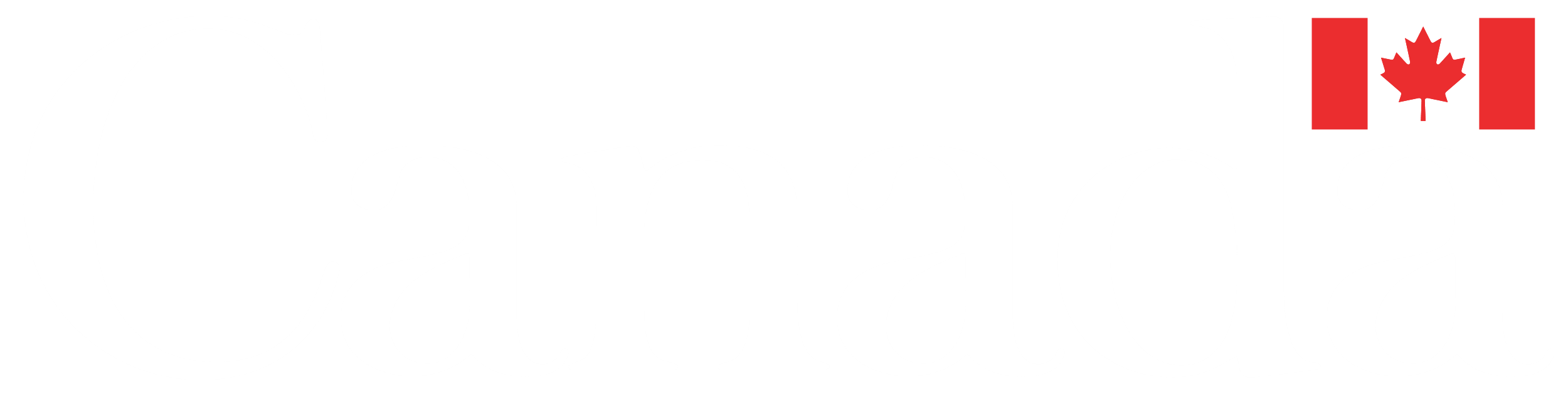 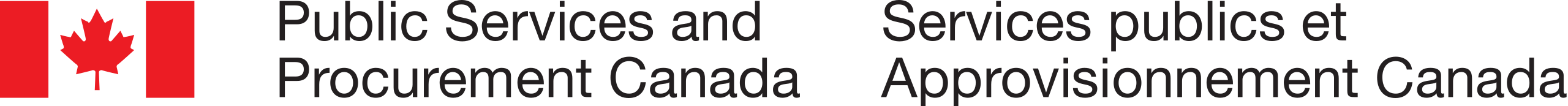 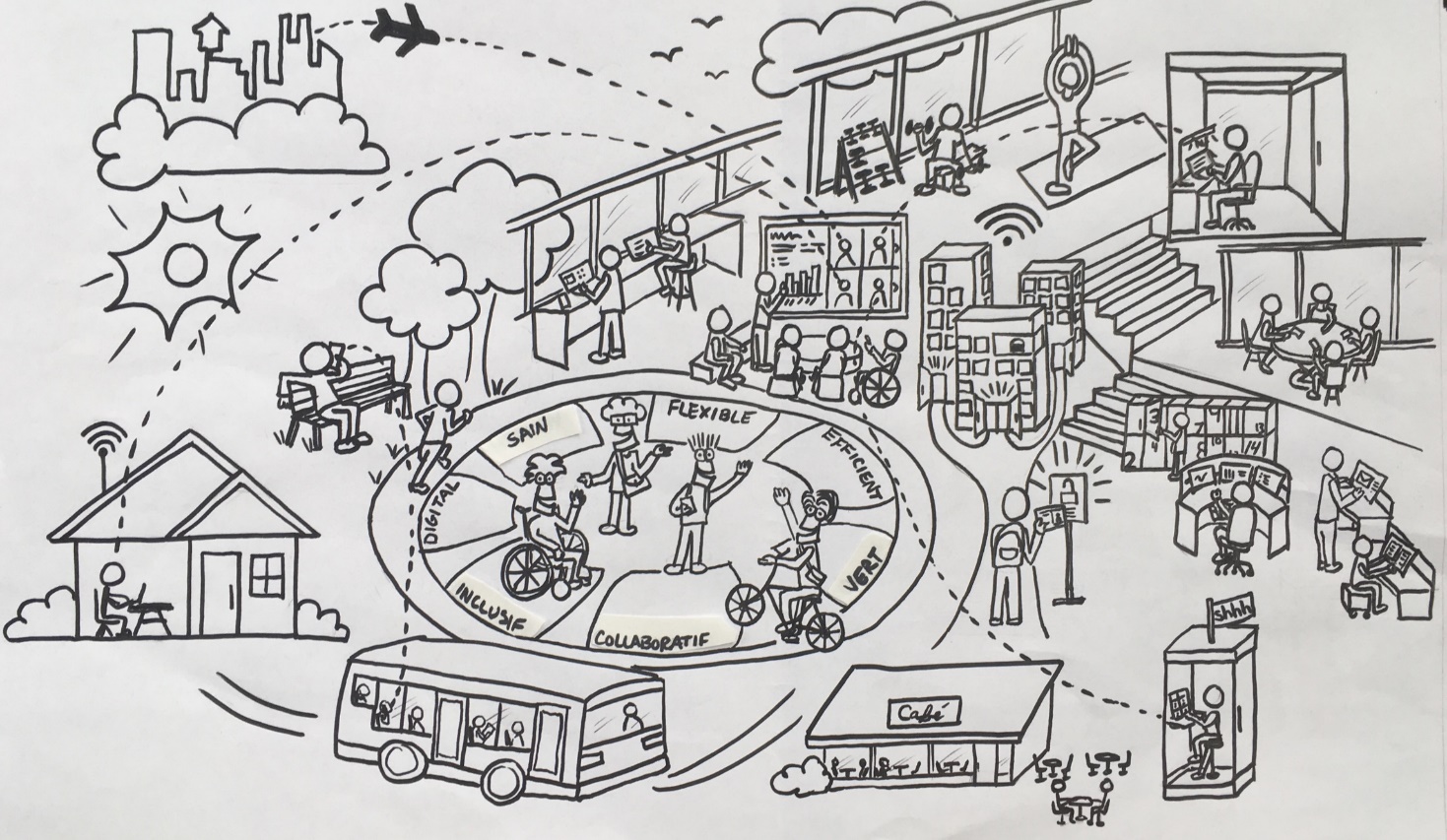 2023 onward…
2020 – 2021 – 2022
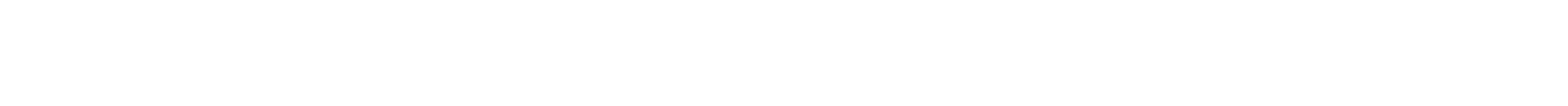 STRATEGIC WORKPLACE ADVISORY GROUP (SWAG)    |    ACCOMMODATION MANAGEMENT AND WORKPLACE SOLUTIONS
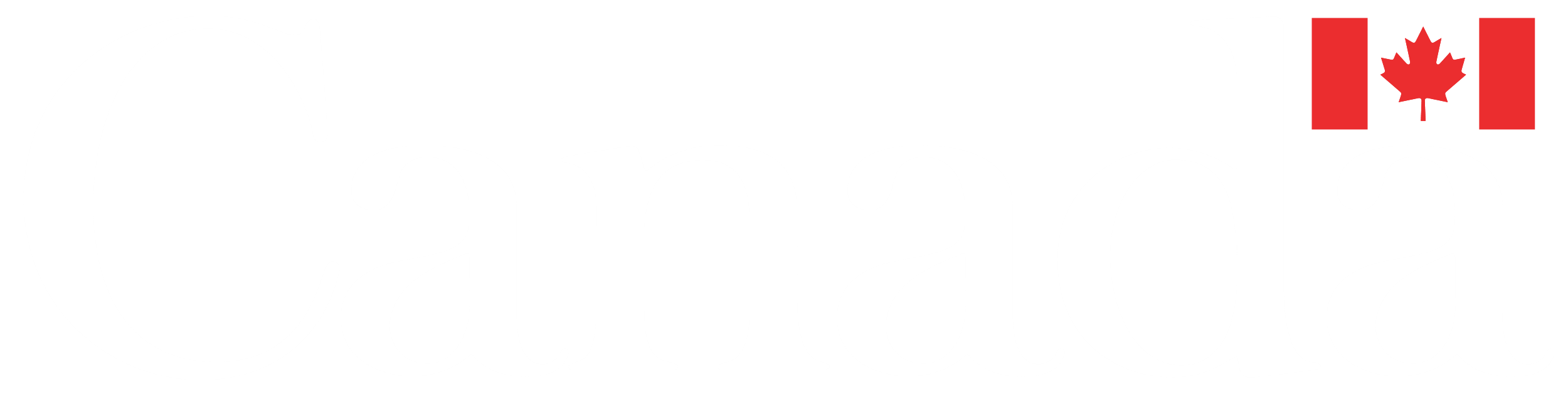 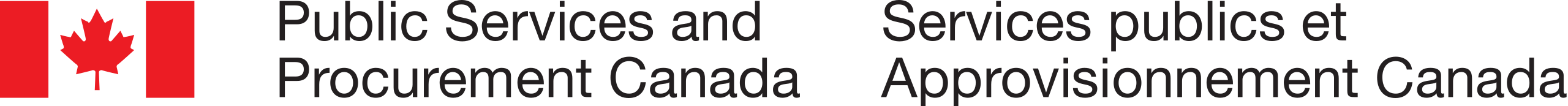